Trabajo de integración curricular previo a la obtención del título de Ingeniera en Biotecnología

Evaluación del efecto de los Compuestos Fenólicos de Zingiber officinale (Roscoe L.) en el desarrollo de plantas de crecimiento rápido y su grado de micorrización


Autor: Zaskia Liseth Yánez Quisaguano

Directora: María Emilia Medina Ph. D.

3 de marzo de 2023
Universidad de las Fuerzas Armadas ESPE
Departamento de Ciencias de la Vida y la Agricultura
Carrera de Biotecnología
PROBLEMA E IMPORTANCIA
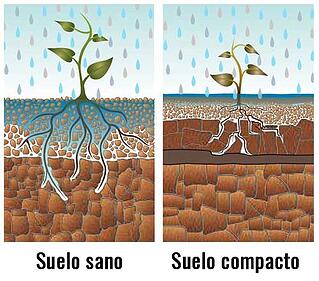 Contaminación
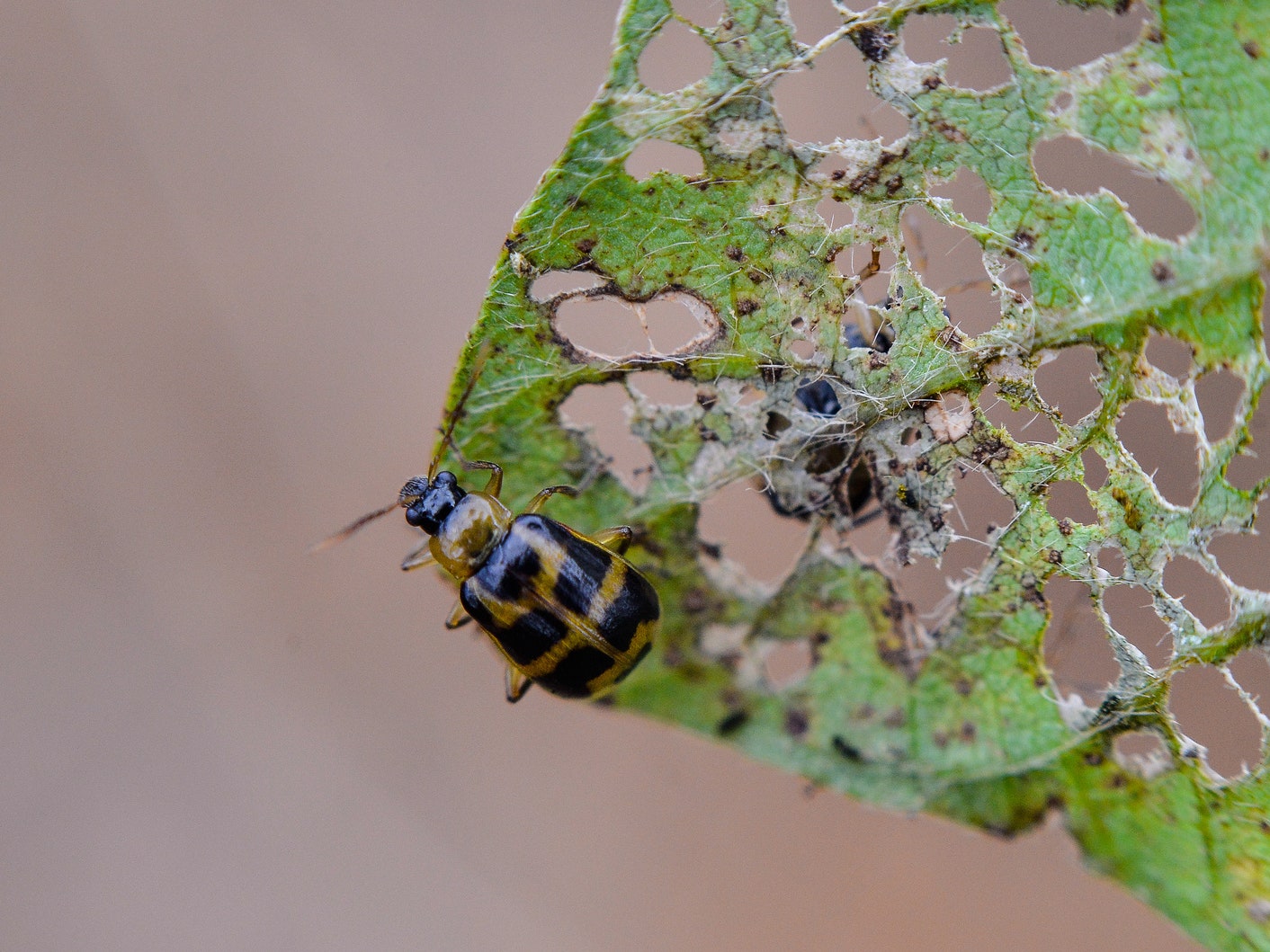 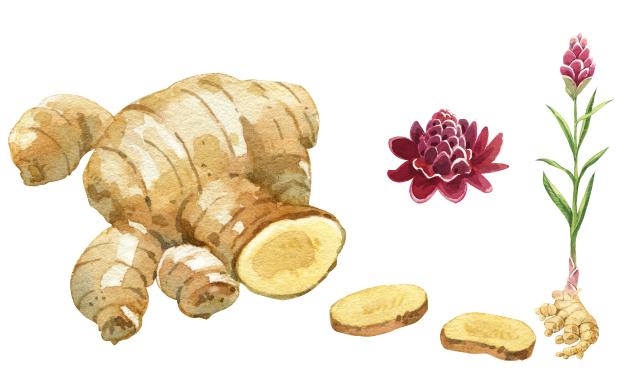 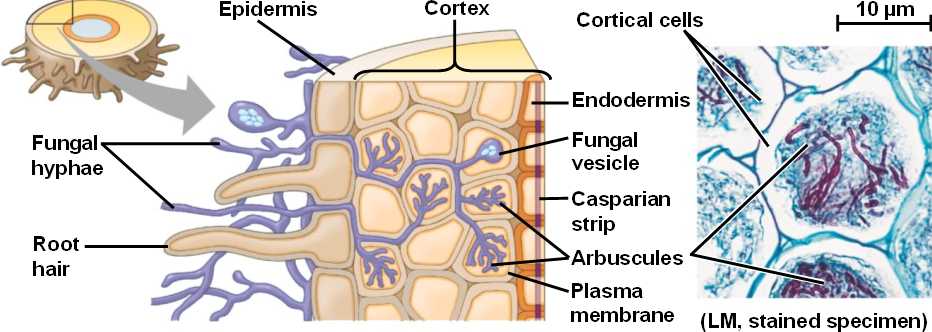 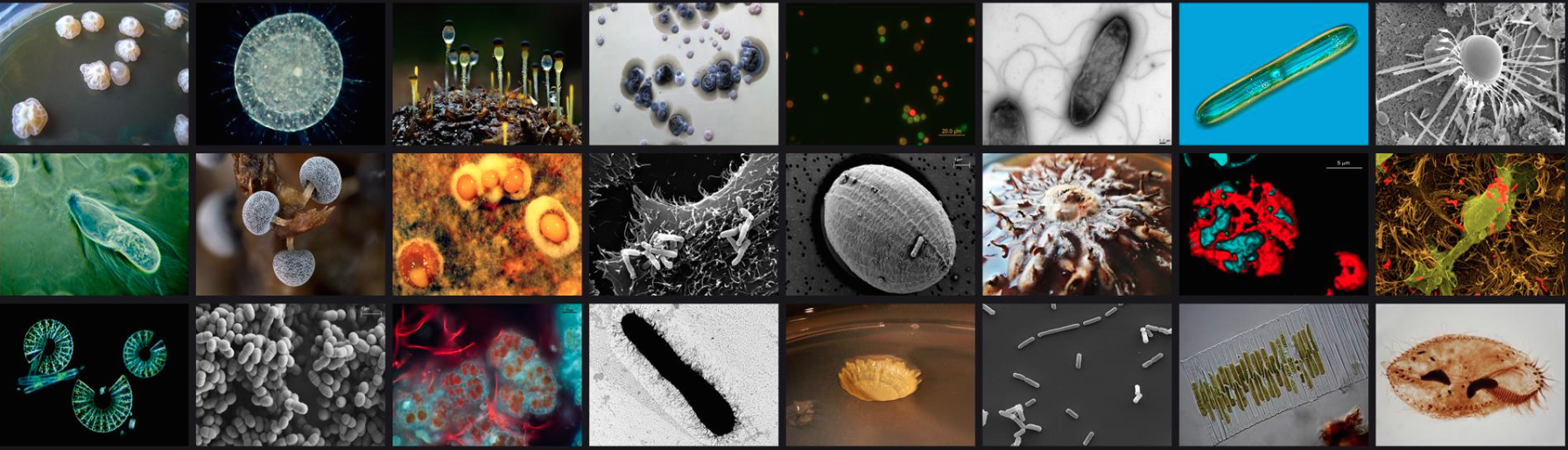 Fertilizantes
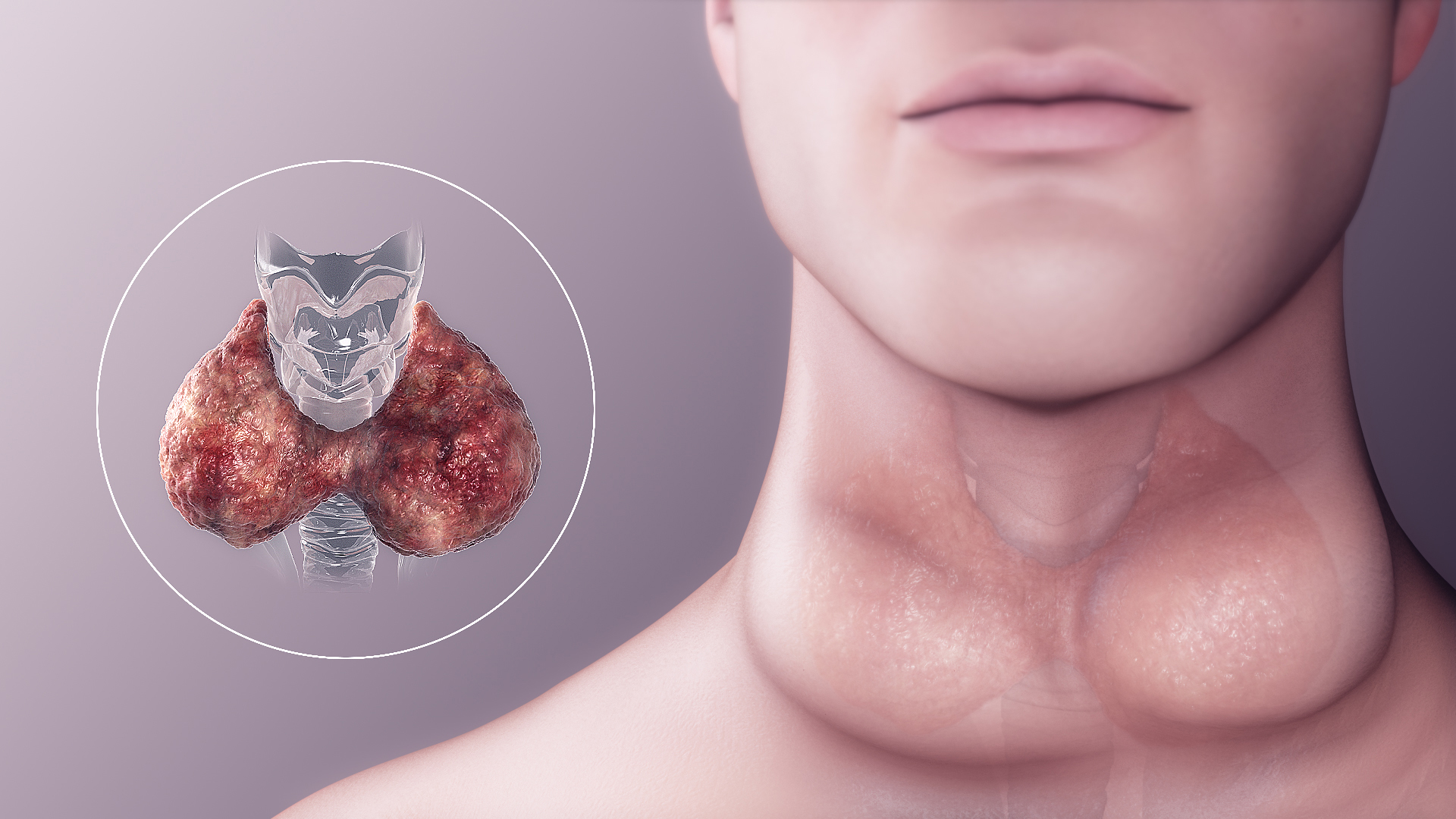 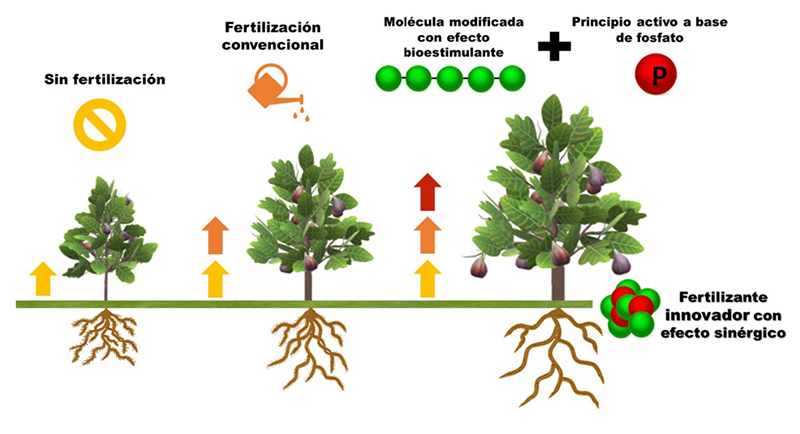 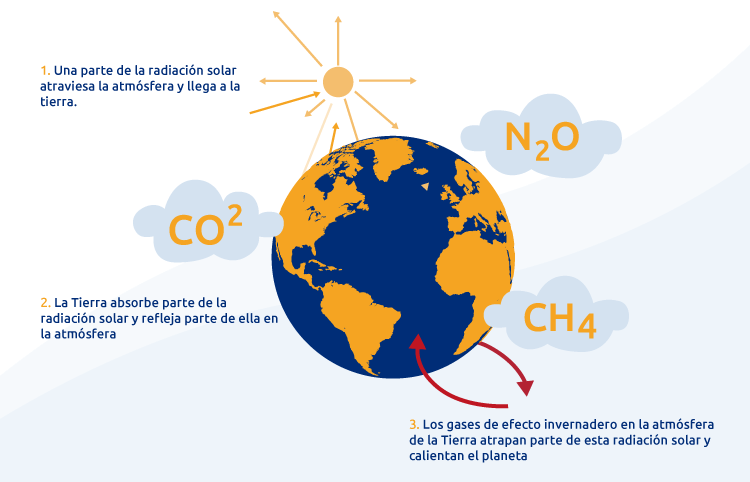 JENGIBRE
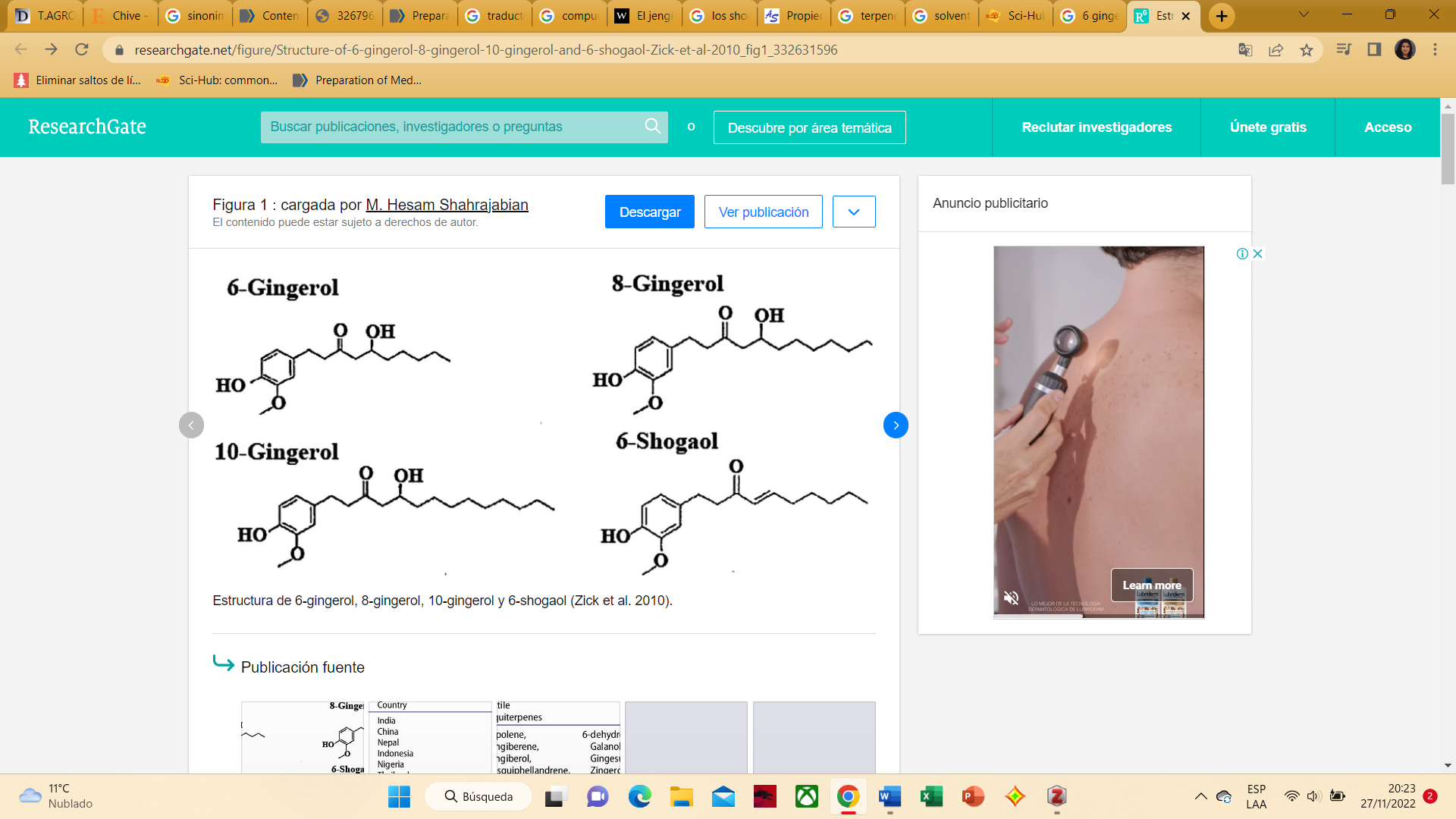 Tolerancia al estrés
Absorción agua y nutrientes
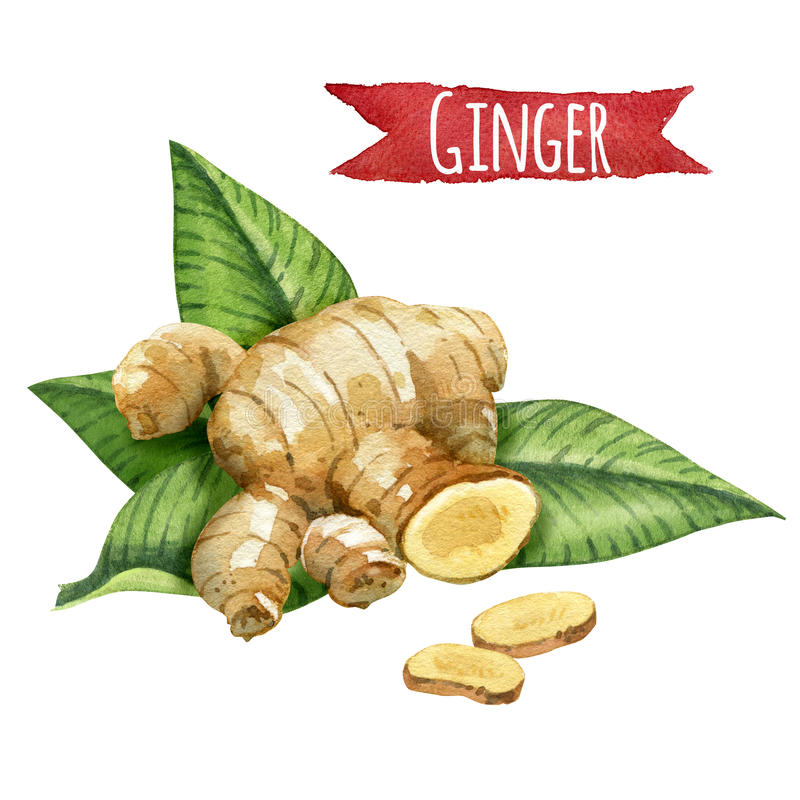 Bioestimulante
Aminoácidos y nutrientes
Compuestos bioactivos
Crecimiento vegetal
Antioxidante
Acumulación de azúcares, compuestos activos y minerales
Antimicrobiana y antifúngica
(Shahrajabian et al., 2019)
HONGOS MICORRÍCICOS
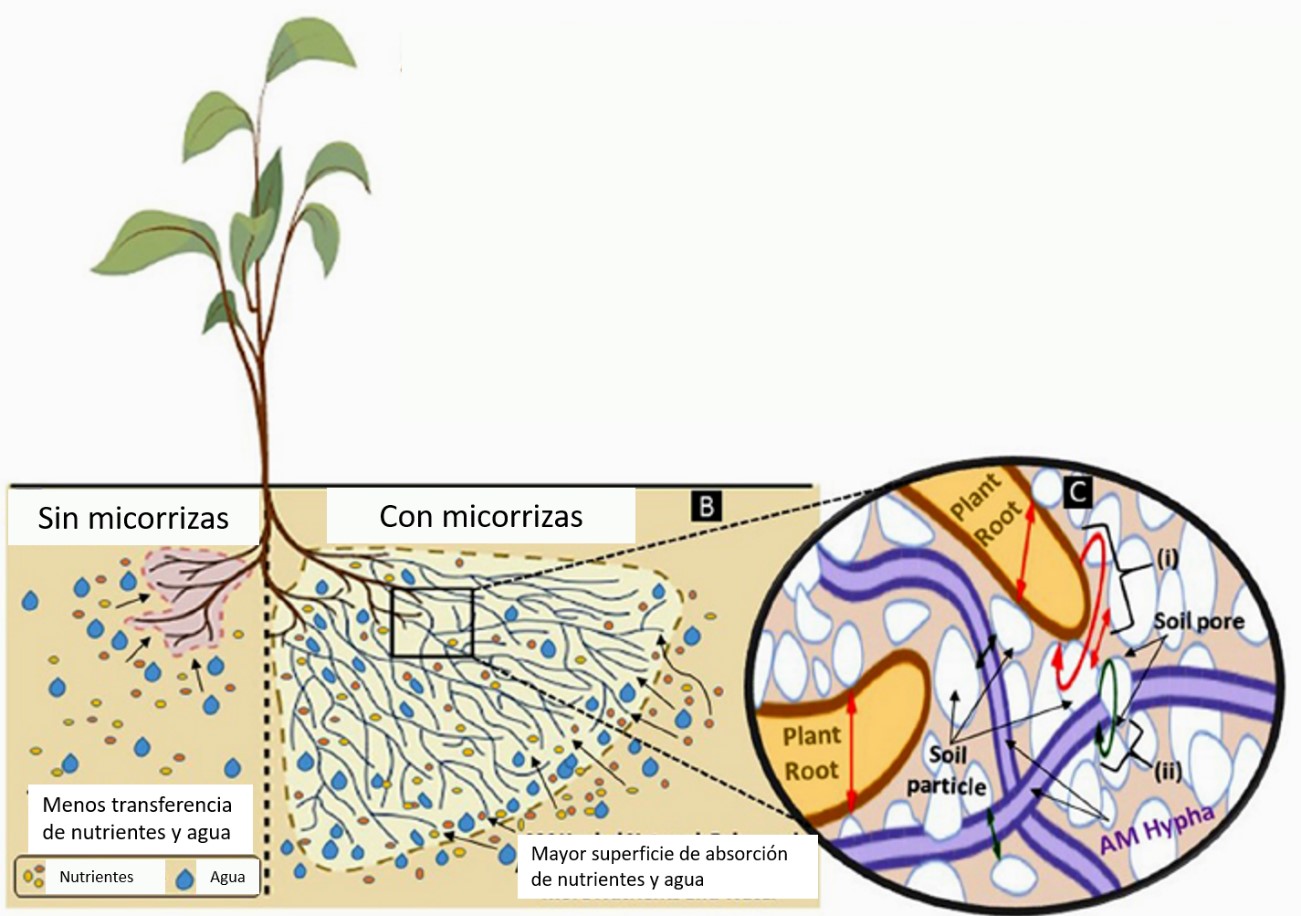 Relación simbiótica obligada
Micorrizas Arbusculares
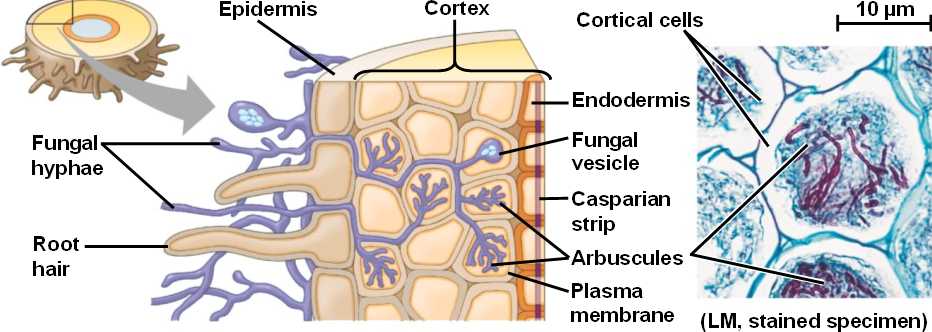 Hongo recibe fotosintatos
83% dicotiledóneas
79% monocotiledóneas
Interacción planta-planta
Nutrientes y agua
Beneficios
Enfermedades virales
Metales pesados
Estructura del suelo
Estructura del suelo
Tolerancia a estrés
Tolerancia a estrés
GENERALIDADES DE LOS CUTIVOSAllium schoenoprasum
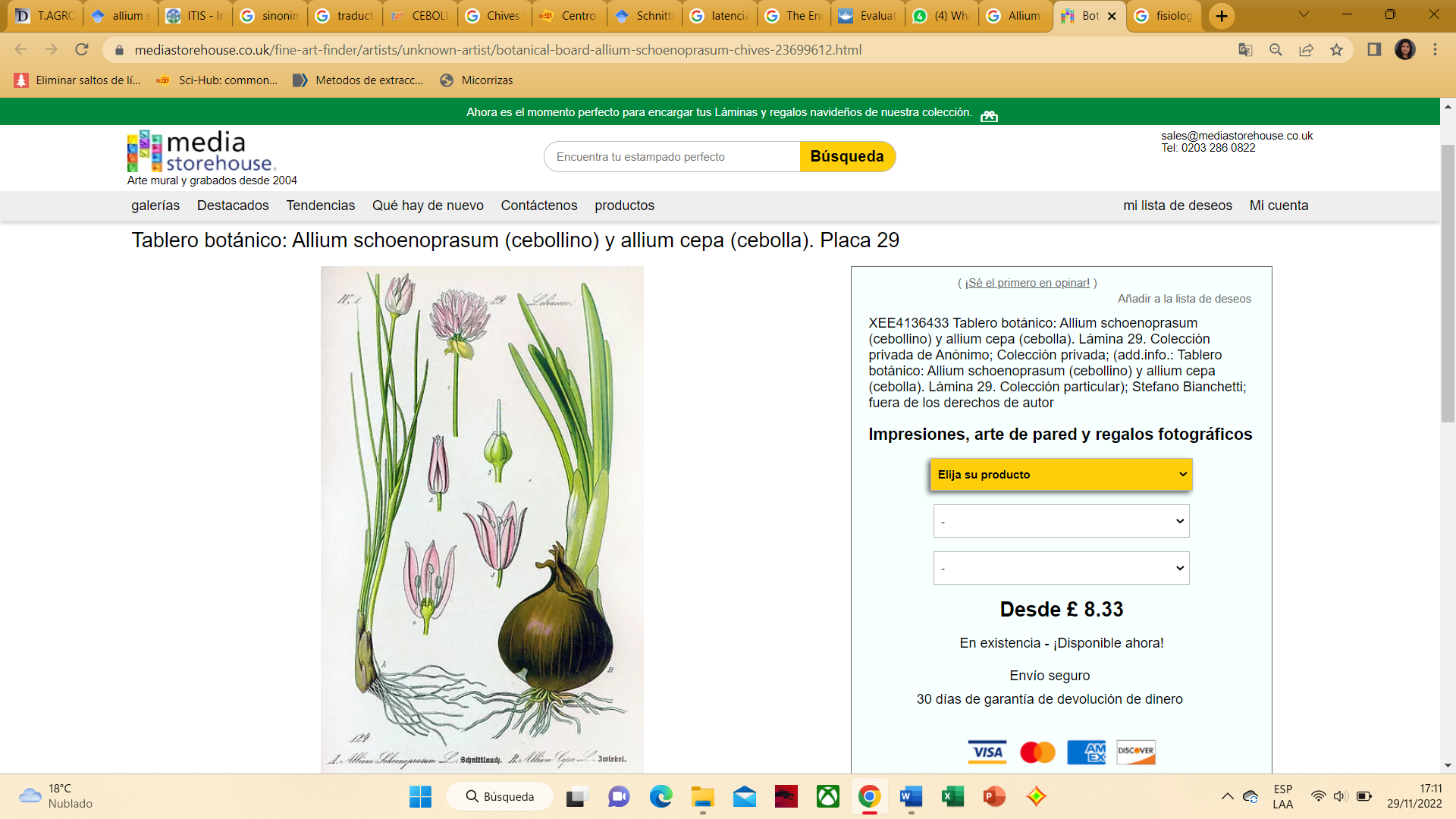 Monocotiledónea
Antocianinas
Rápido crecimiento
Flavonoides
Cebollín
Compuestos bioactivos
Fenoles
Taninos
Culinaria
Carotenoides
Ornamental
Importancia
Agrícola
Farmacológicas
(Rabinowitch & Thomas, 2022)
OBJETIVOS
Objetivo General
Evaluar el efecto de los compuestos fenólicos de Zingiber officinale (Roscoe L.) en el desarrollo de plantas de crecimiento rápido y su grado de micorrización
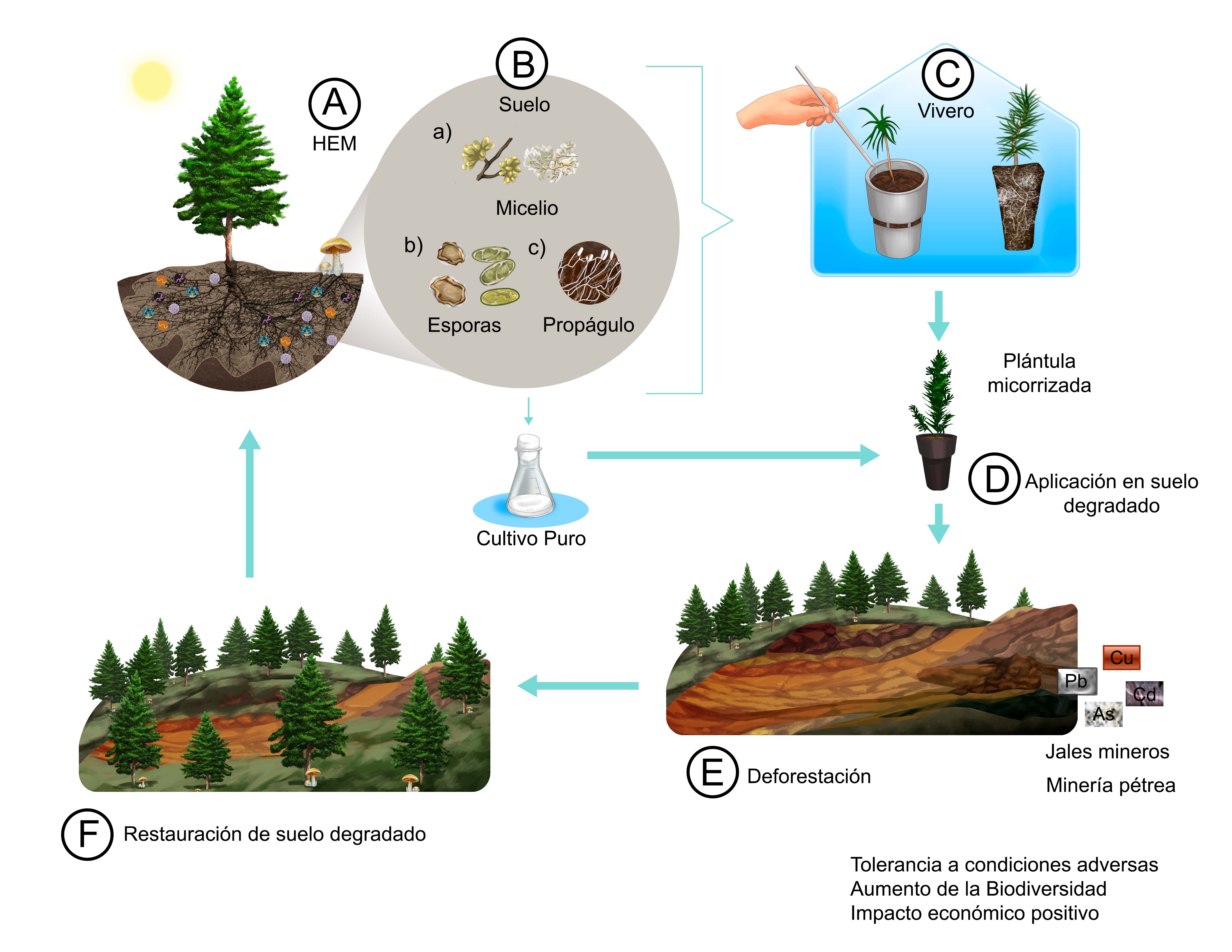 Propagar micorrizas en plantas comerciales de crecimiento rápido, a través de la técnica de inoculación de esporas con suelo, para generar una simbiosis hongo-planta
Objetivos Específicos
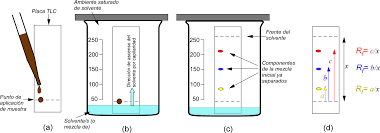 Obtener y aplicar el extracto de compuestos fenólicos de Zingiber officinale (Roscoe L.) comercial sobre plantas de crecimiento rápido, mediante métodos estandarizados.
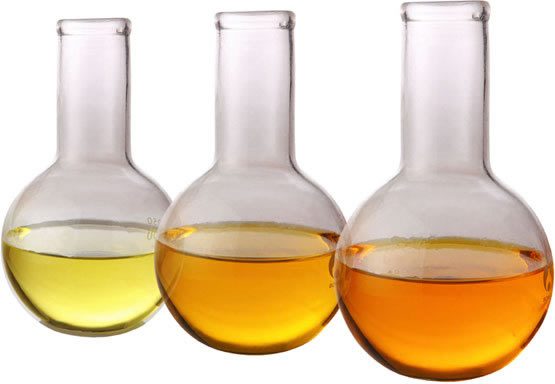 Evaluar el efecto del extracto de compuestos fenólicos de Zingiber officinale (Roscoe L.) sobre el desarrollo aéreo, foliar, radicular y la longitud de plantas de crecimiento rápido y su grado de micorrización, mediante técnicas de medición estadarizadas.
La aplicación del extracto fenólico de Zingiber officinale (Roscoe L.) provoca un mayor grado de micorrización y el incremento del desarrollo de plantas de crecimiento rápido.
Hipótesis
DISEÑO EXPERIMENTAL
Tabla 1.
Diseño experimental de los tratamientos planteado
METODOLOGÍA
Tratamiento Jengibre
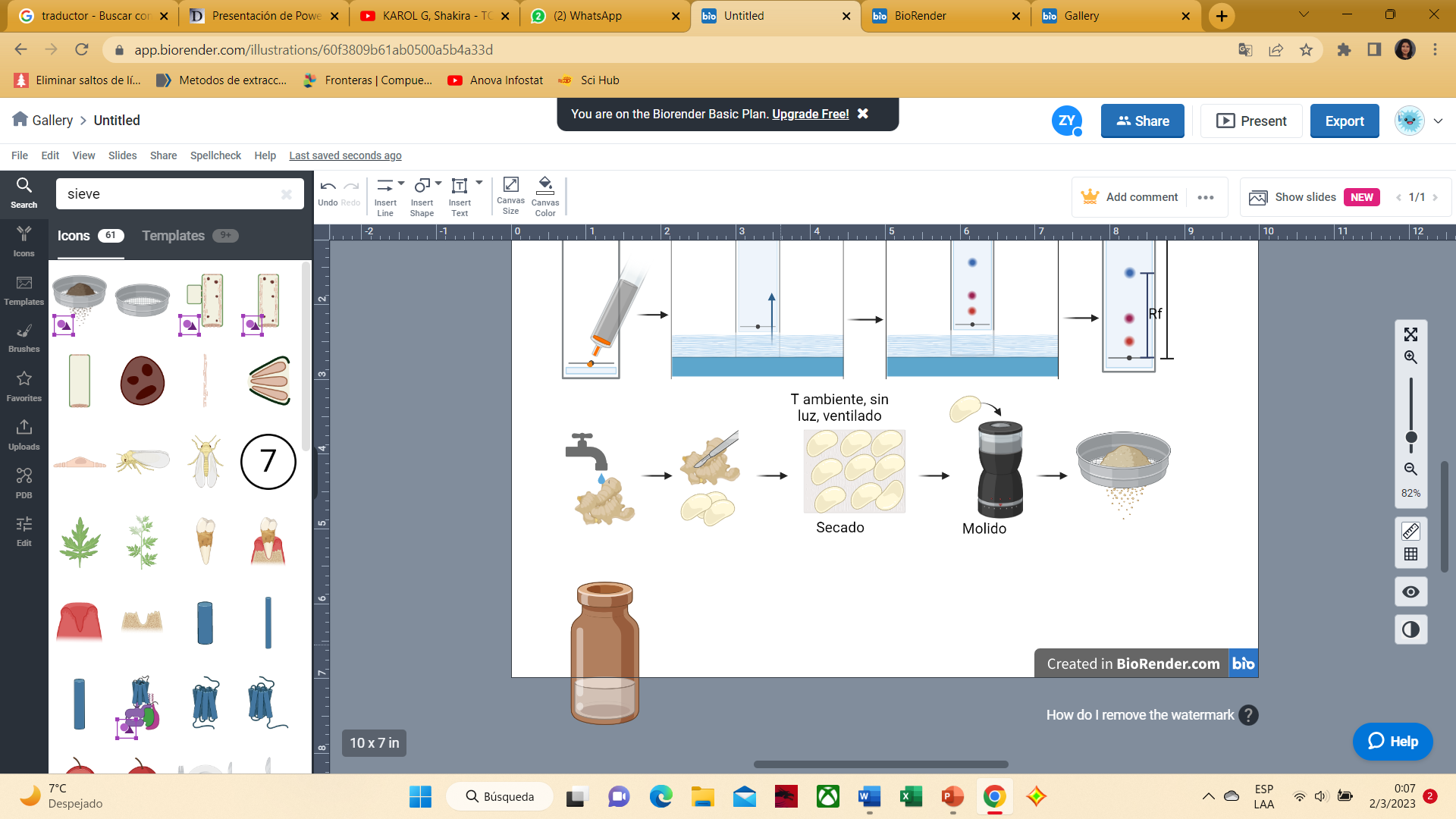 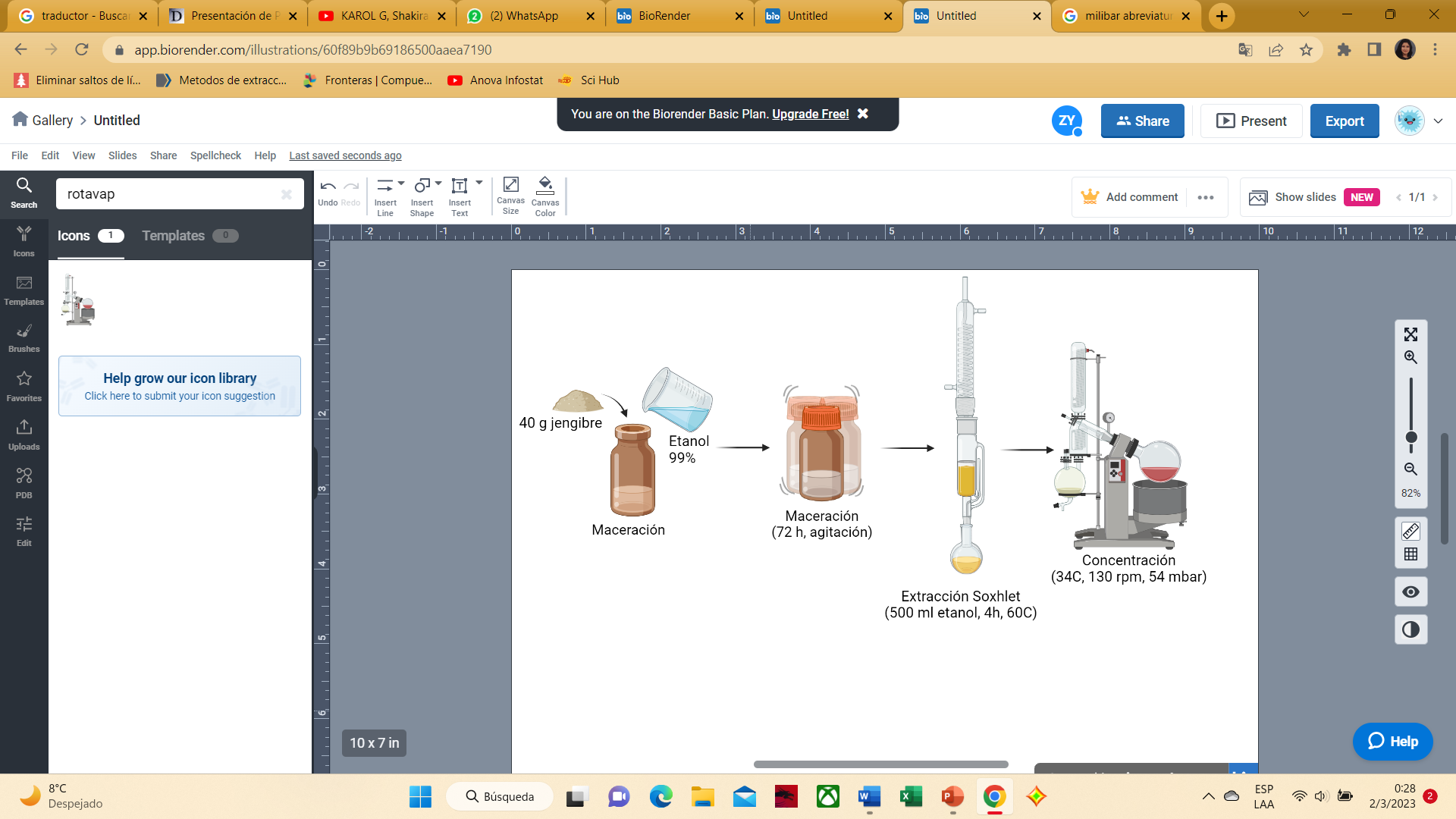 Extracto y diluciones
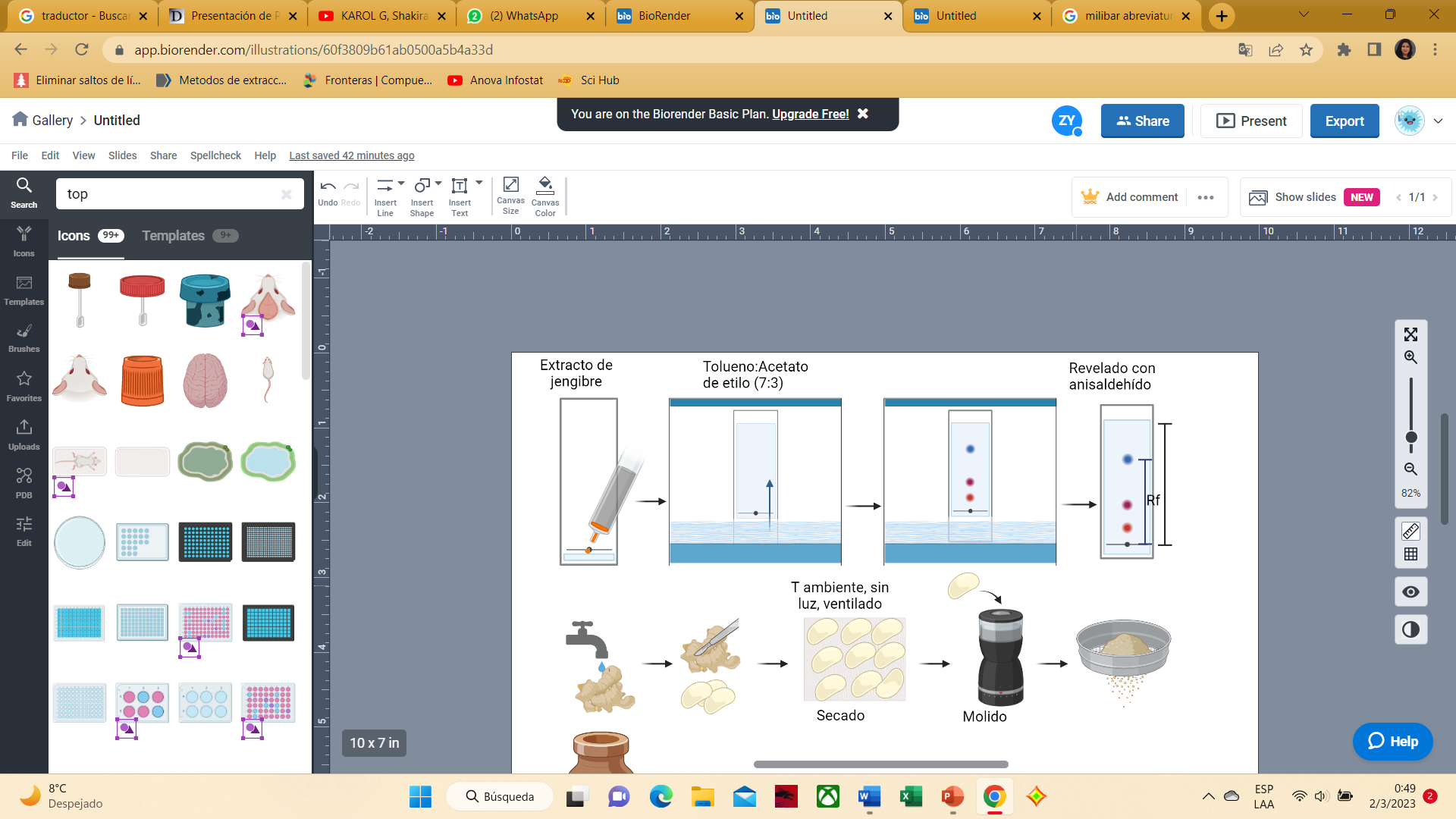 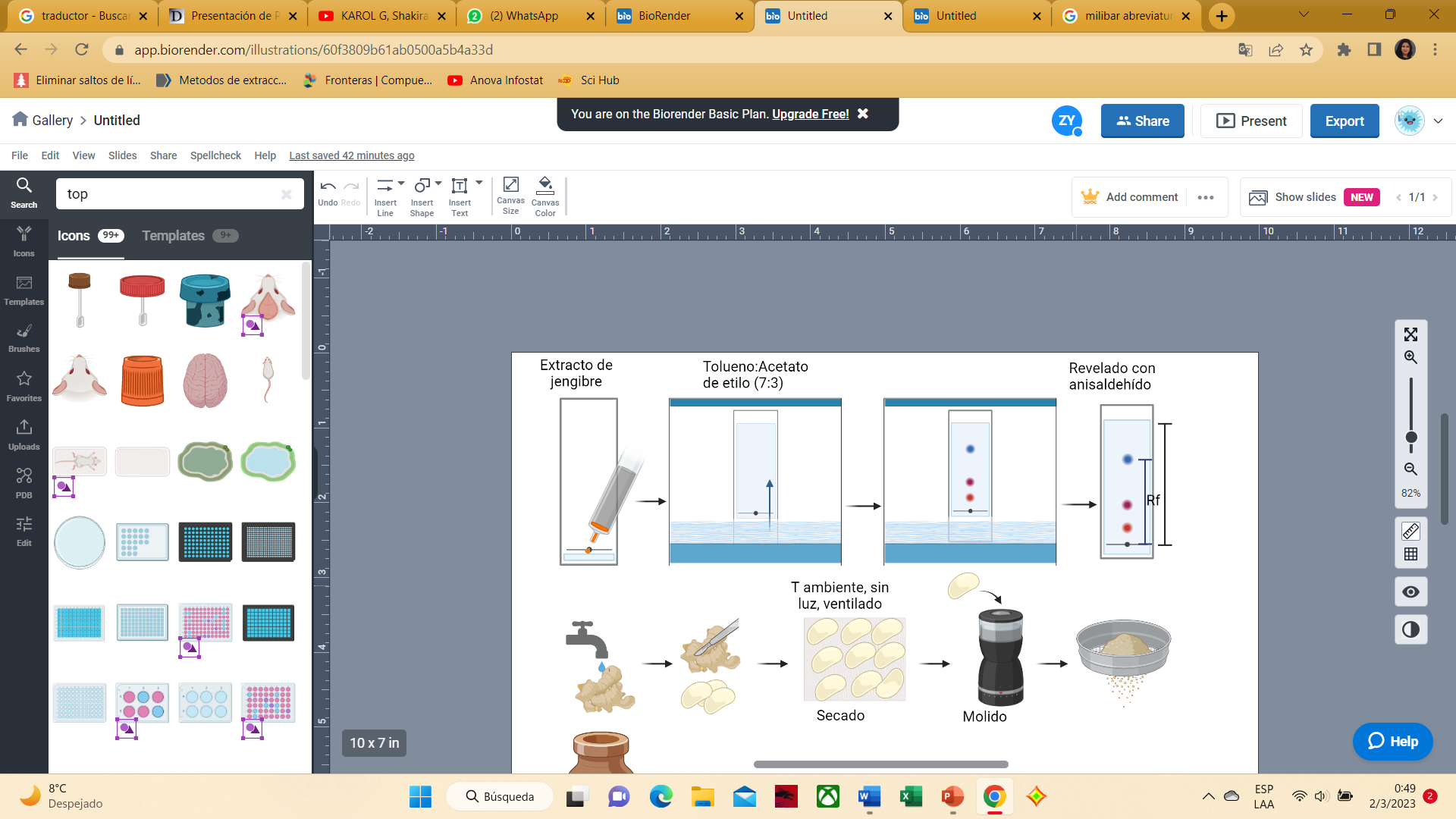 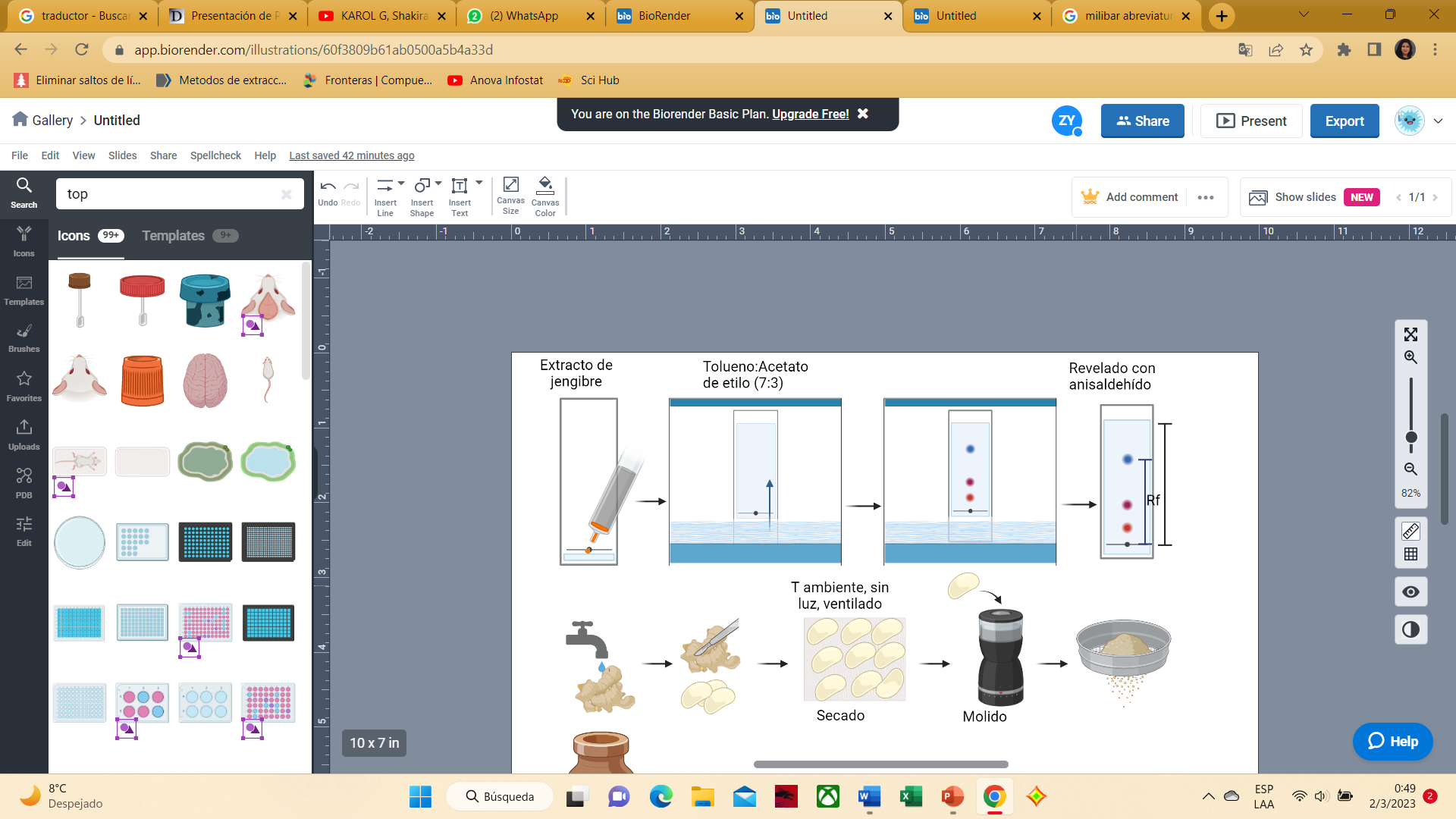 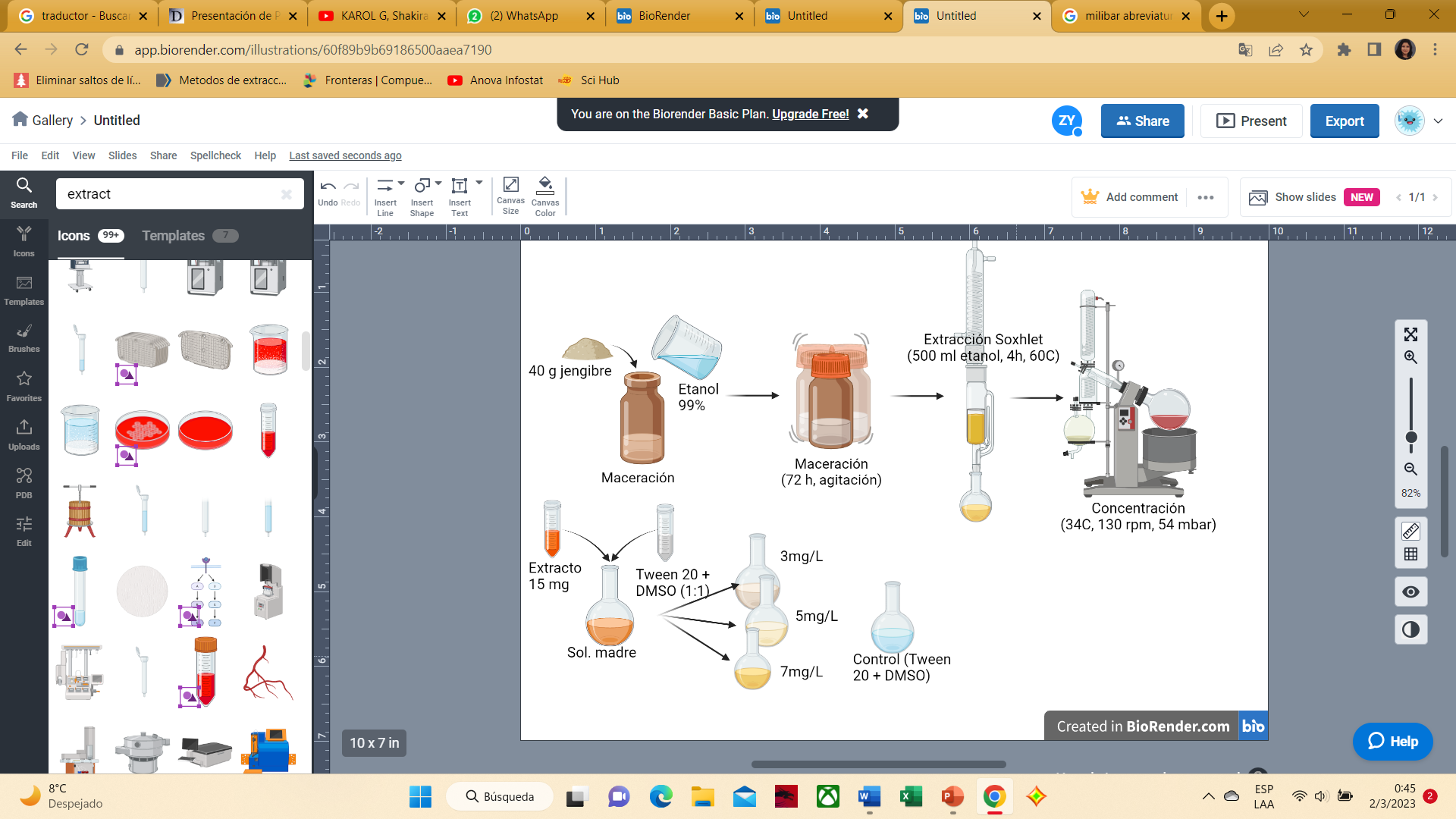 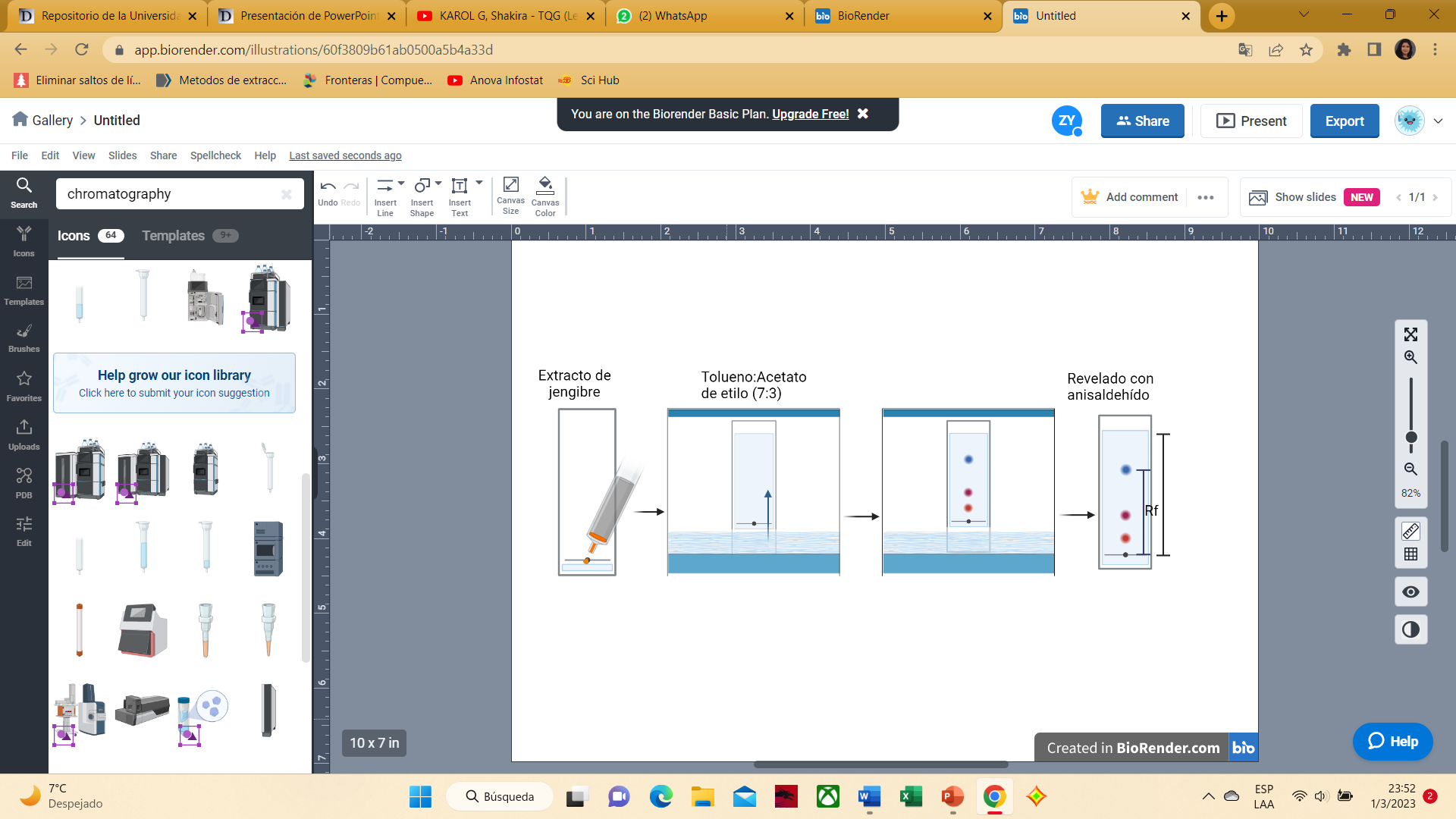 Cromatografía en capa fina
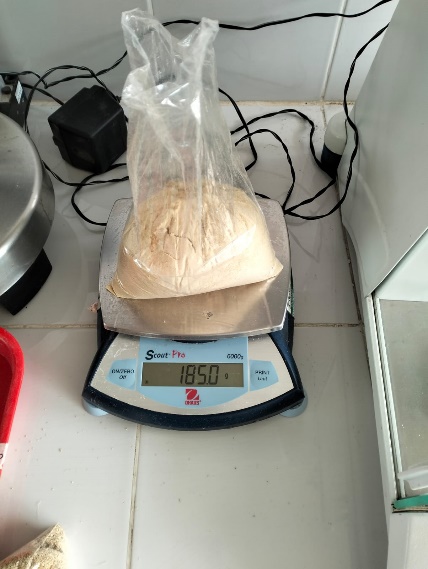 Figura 3.1: Tratamiento de la muestra de Jengibre Zingiber officinale (Roscoe L.).
METODOLOGÍA
Muestreo de suelo
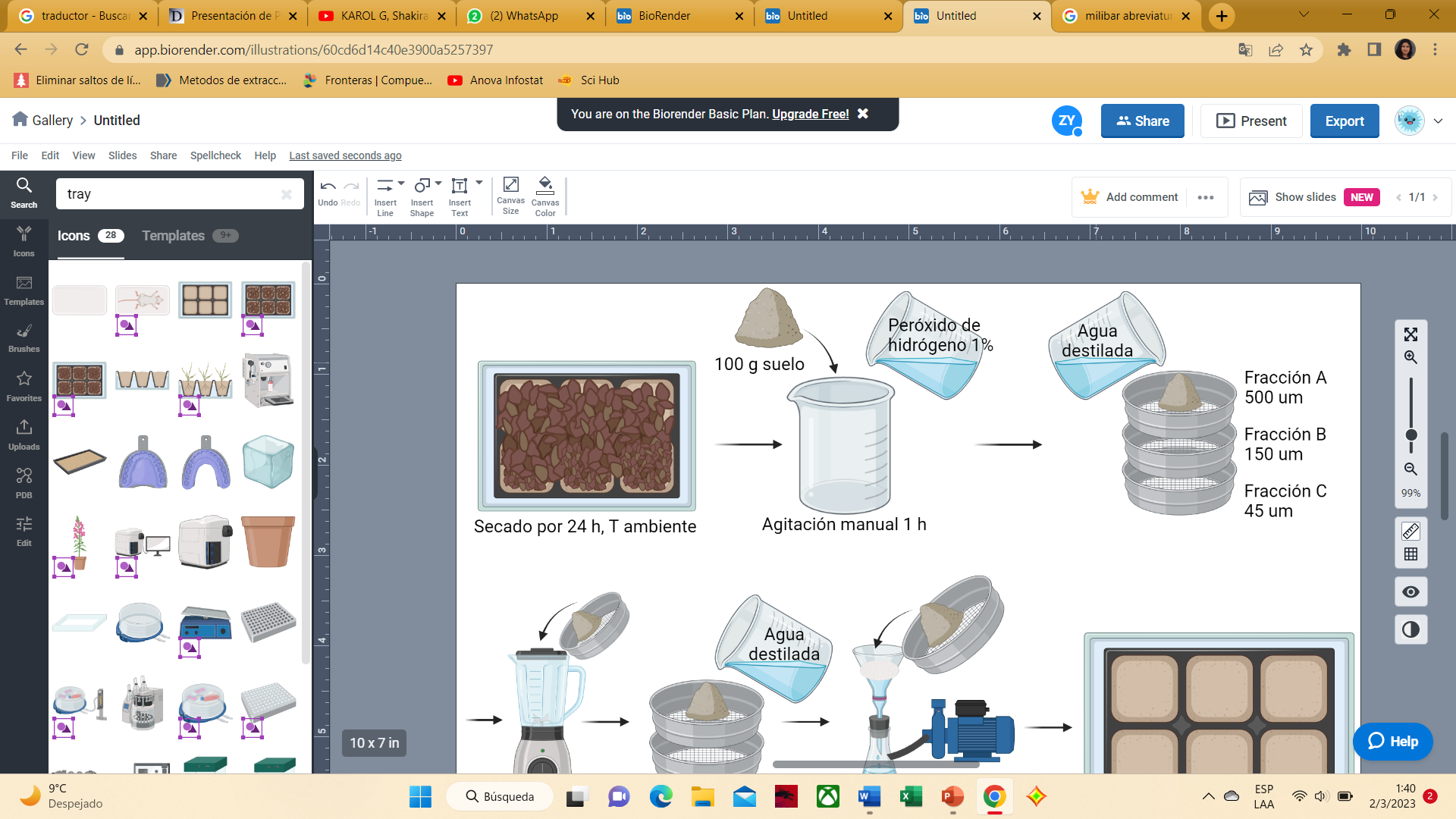 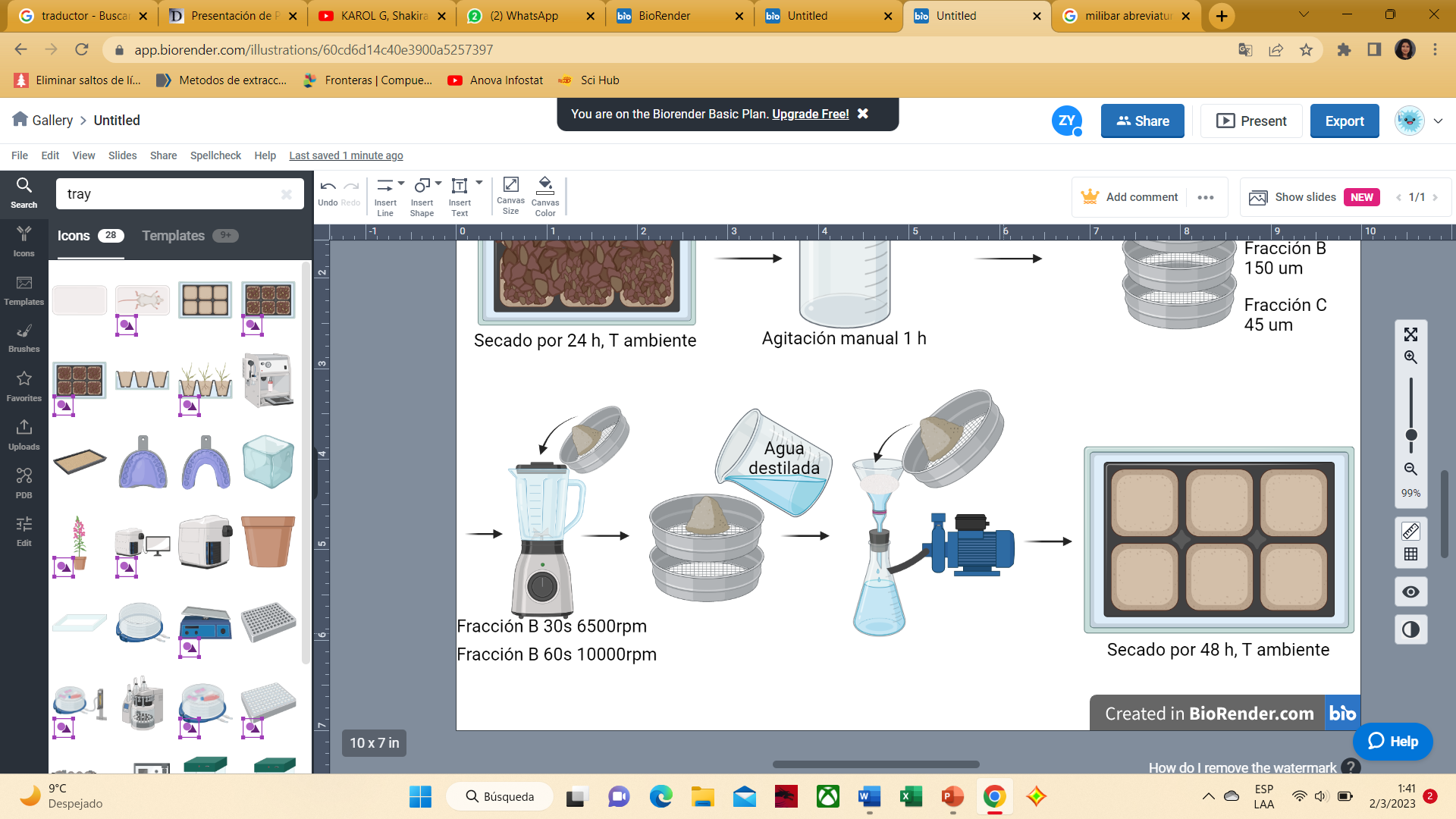 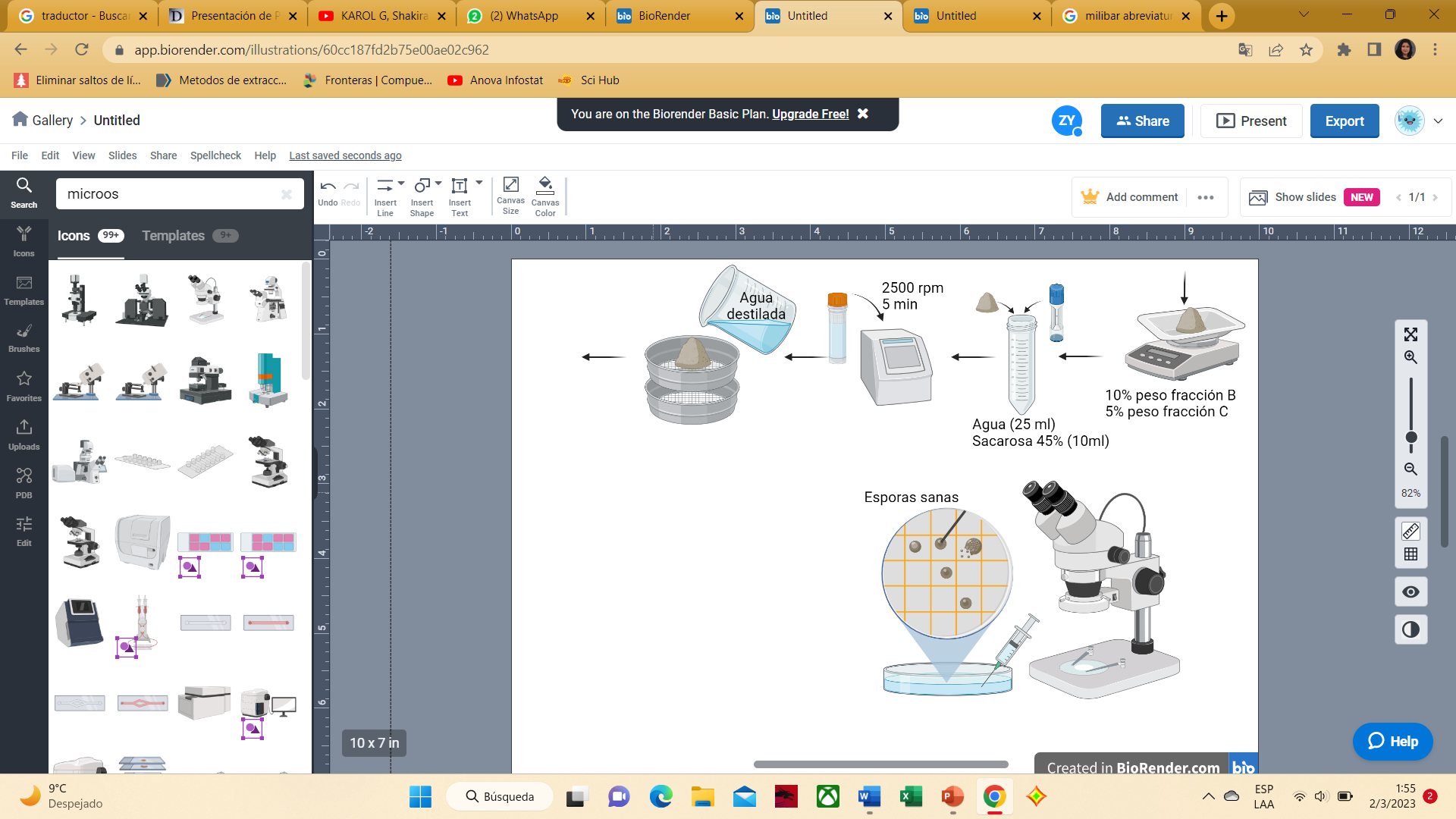 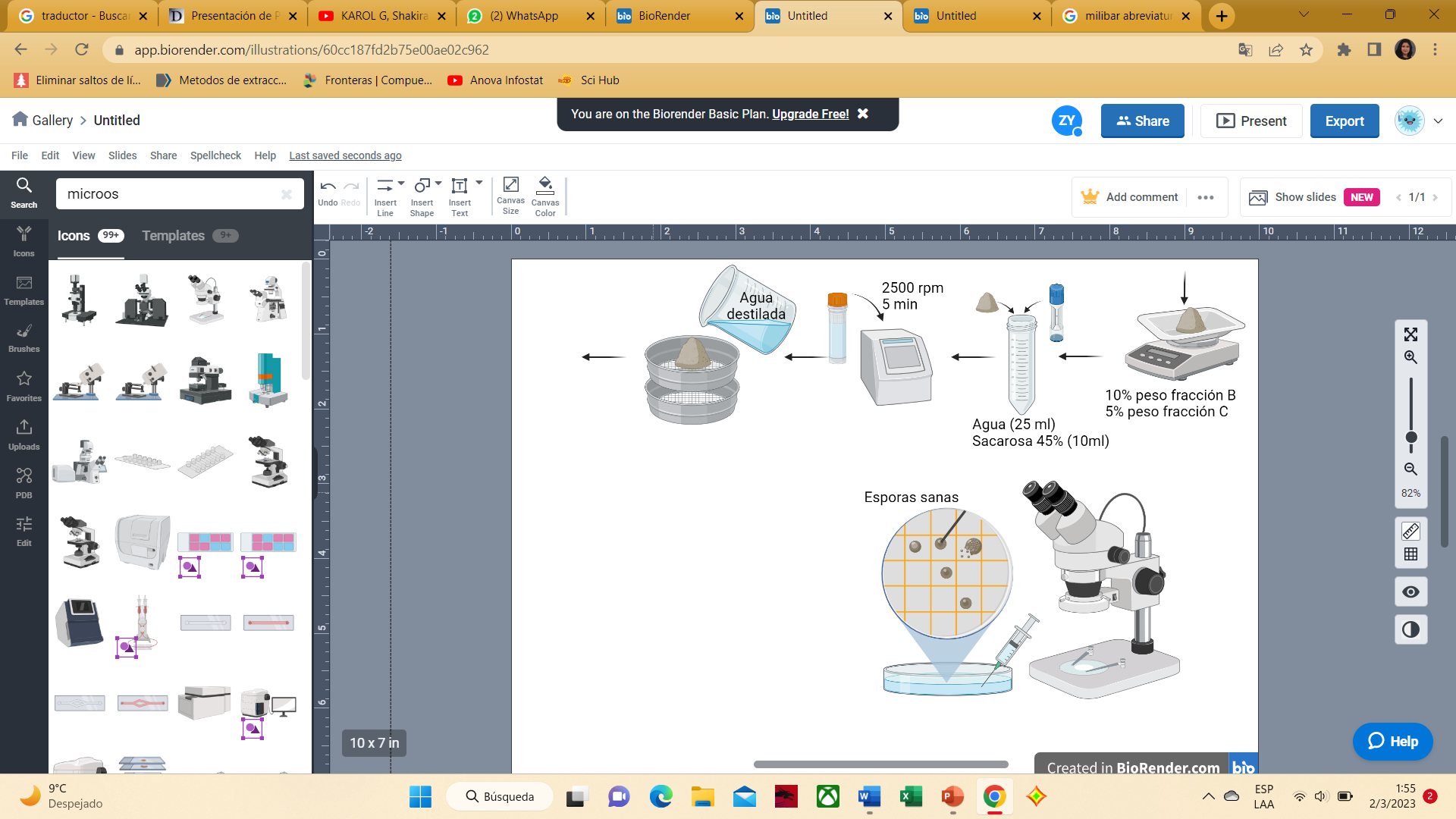 Observación y conteo HMA
METODOLOGÍA
Montaje del ensayo
Preparación del sustrato
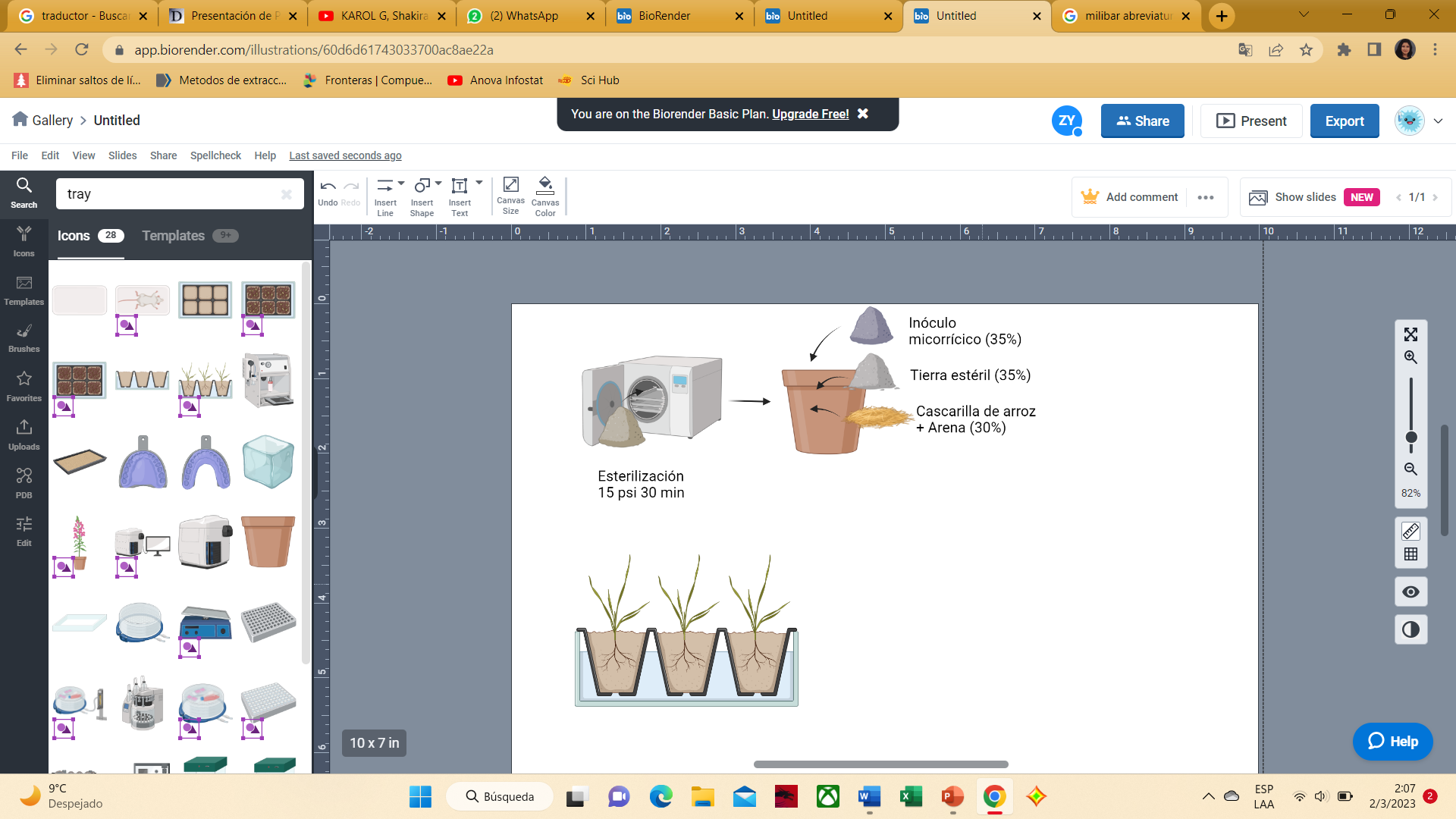 Evaluación de plantas
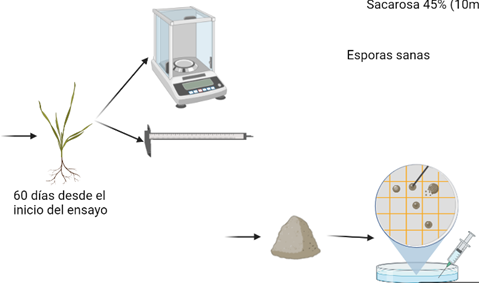 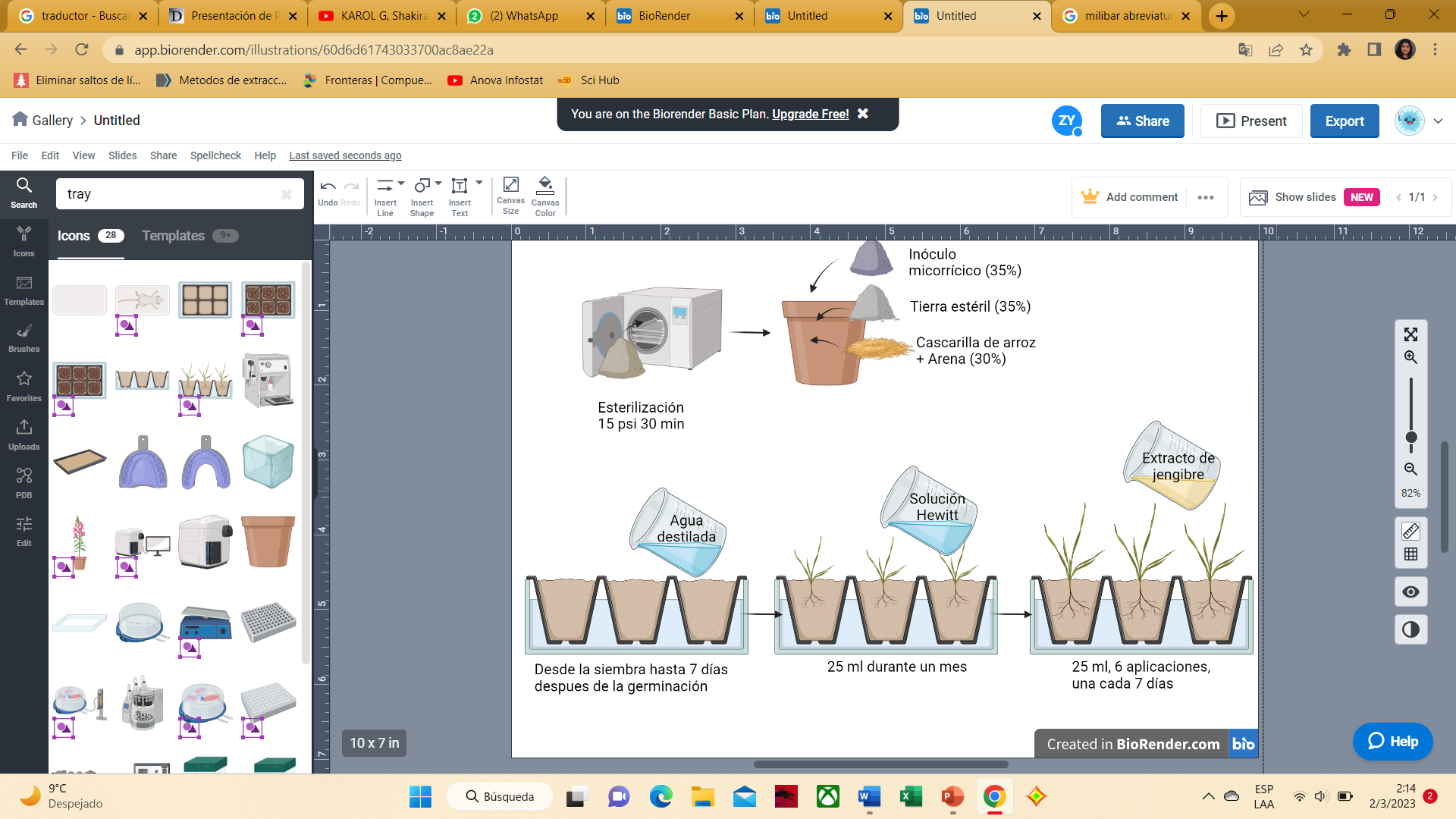 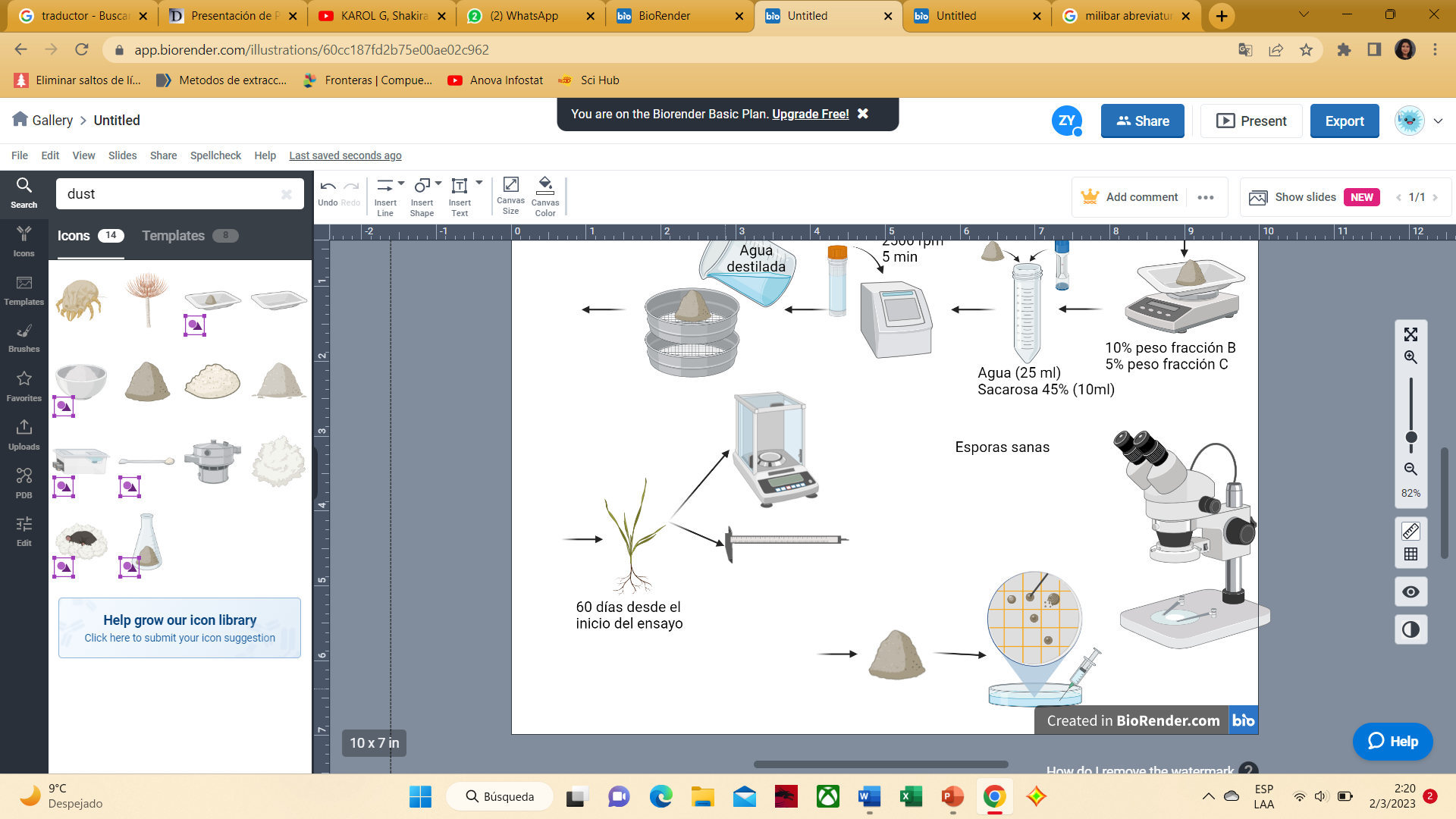 Mantenimiento nutricional
RESULTADOS Y DISCUSIÓN
Cromatografía en capa fina del extracto de Jengibre
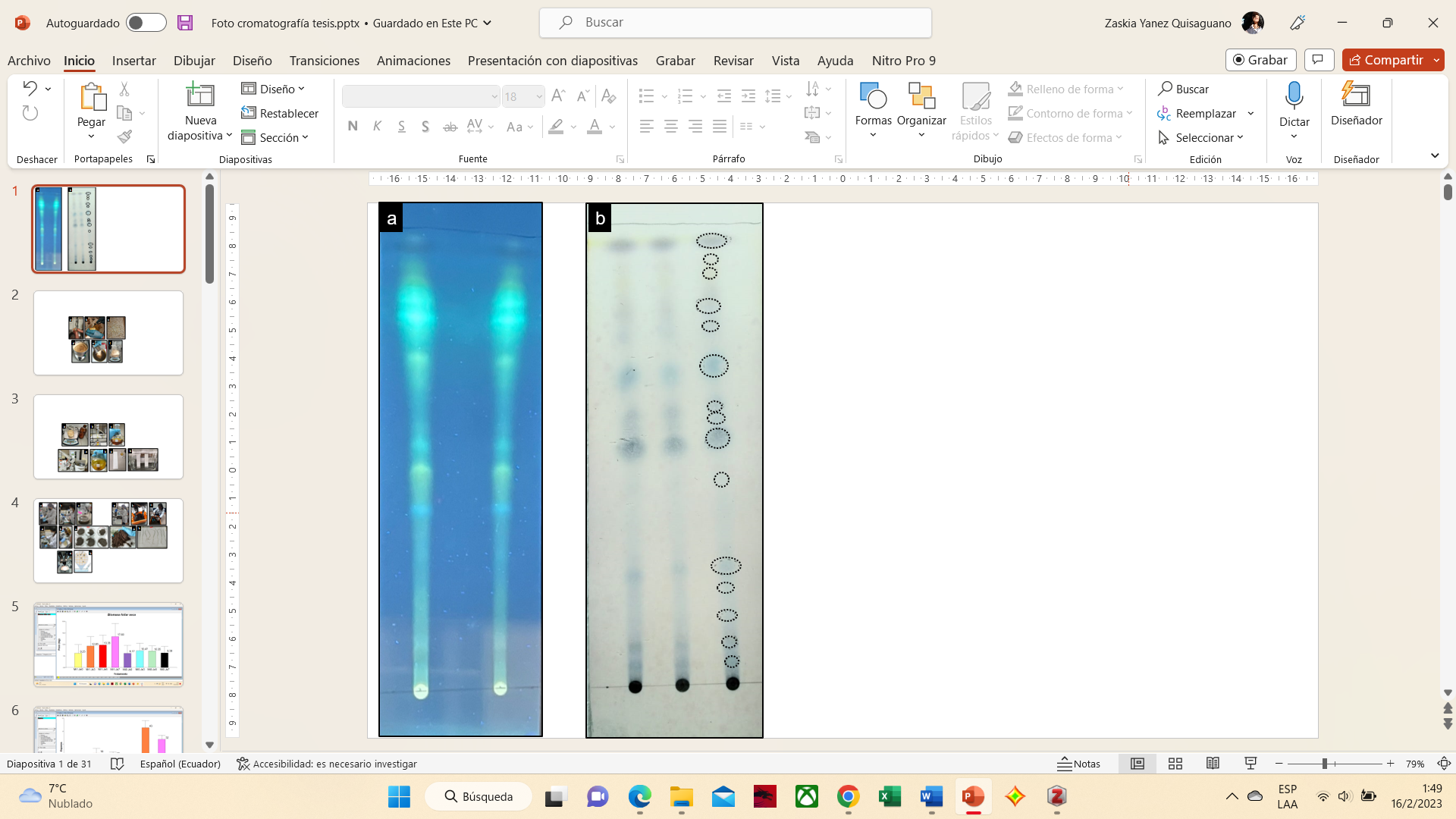 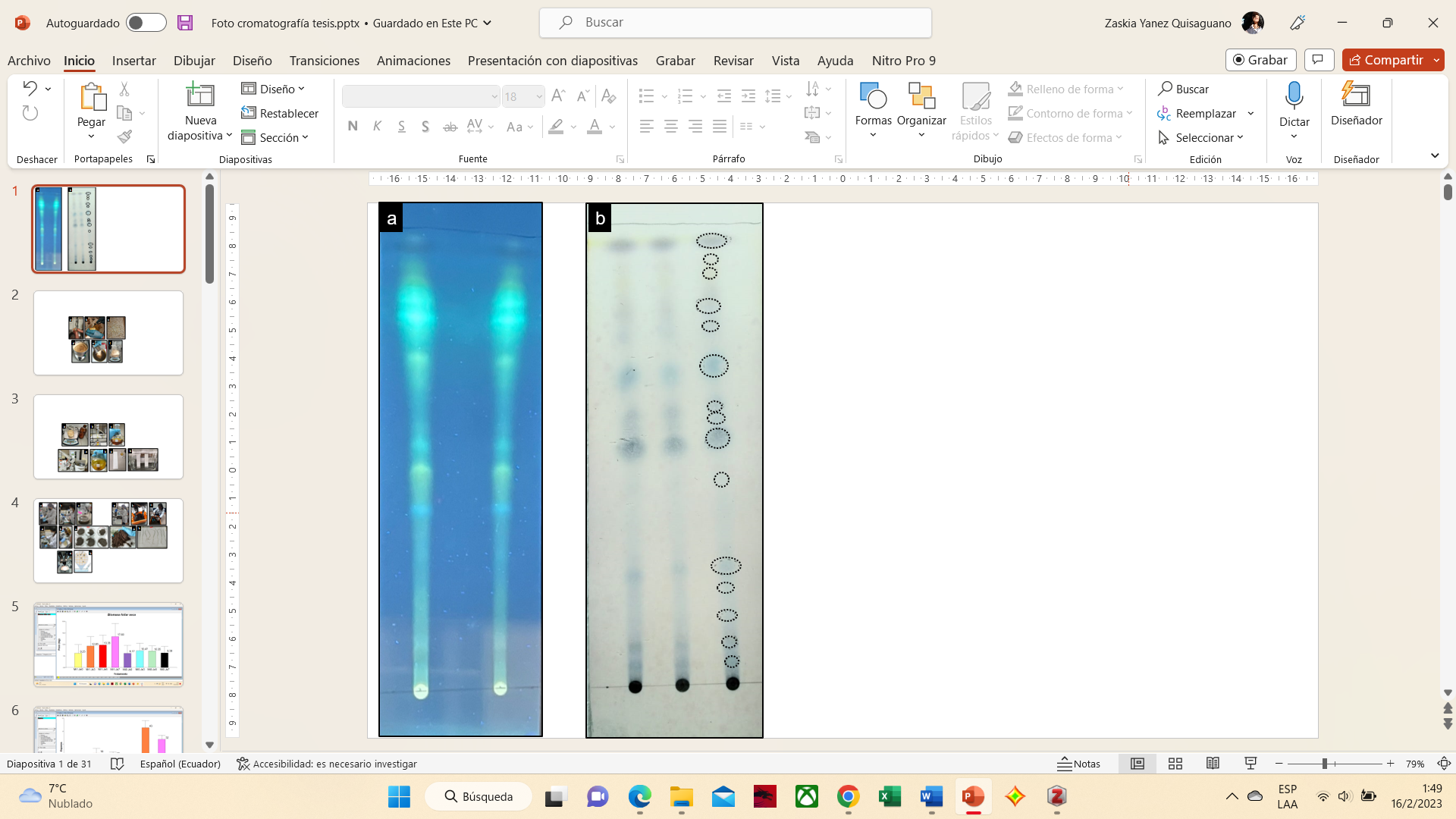 Tabla 2.
Distancia, factor de retardo y compuestos fenólicos del extracto de jengibre
Nota. Placa cromatográfica bajo luz UV (a) y con revelador (b)
(Cho et al., 2001) (Ajanaku et al., 2022)
RESULTADOS Y DISCUSIÓN
Factores ambientales
Contenido nutricional
Cultivo hospedador
Gráfico de barras del Número de esporas por gramo de suelo
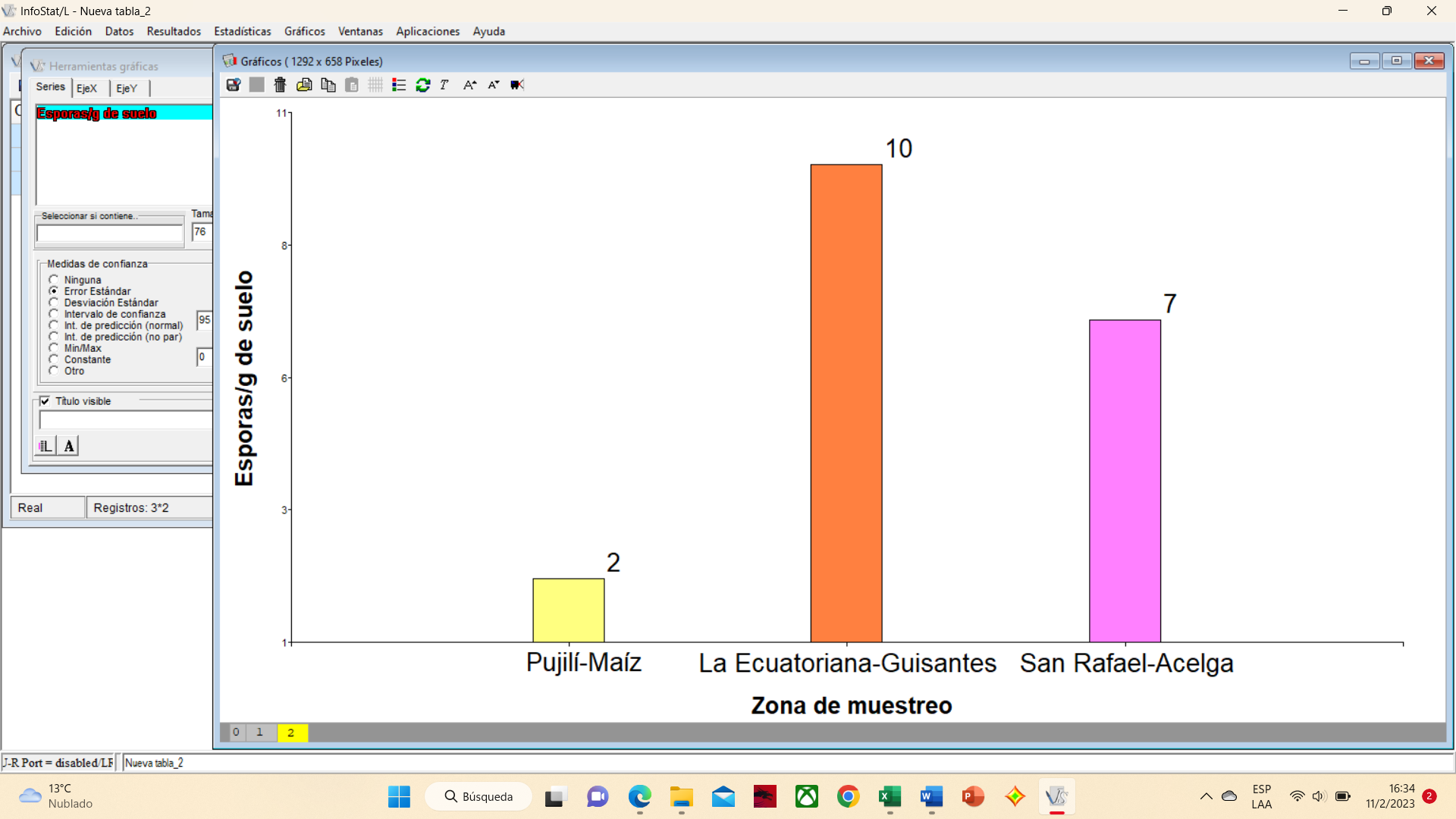 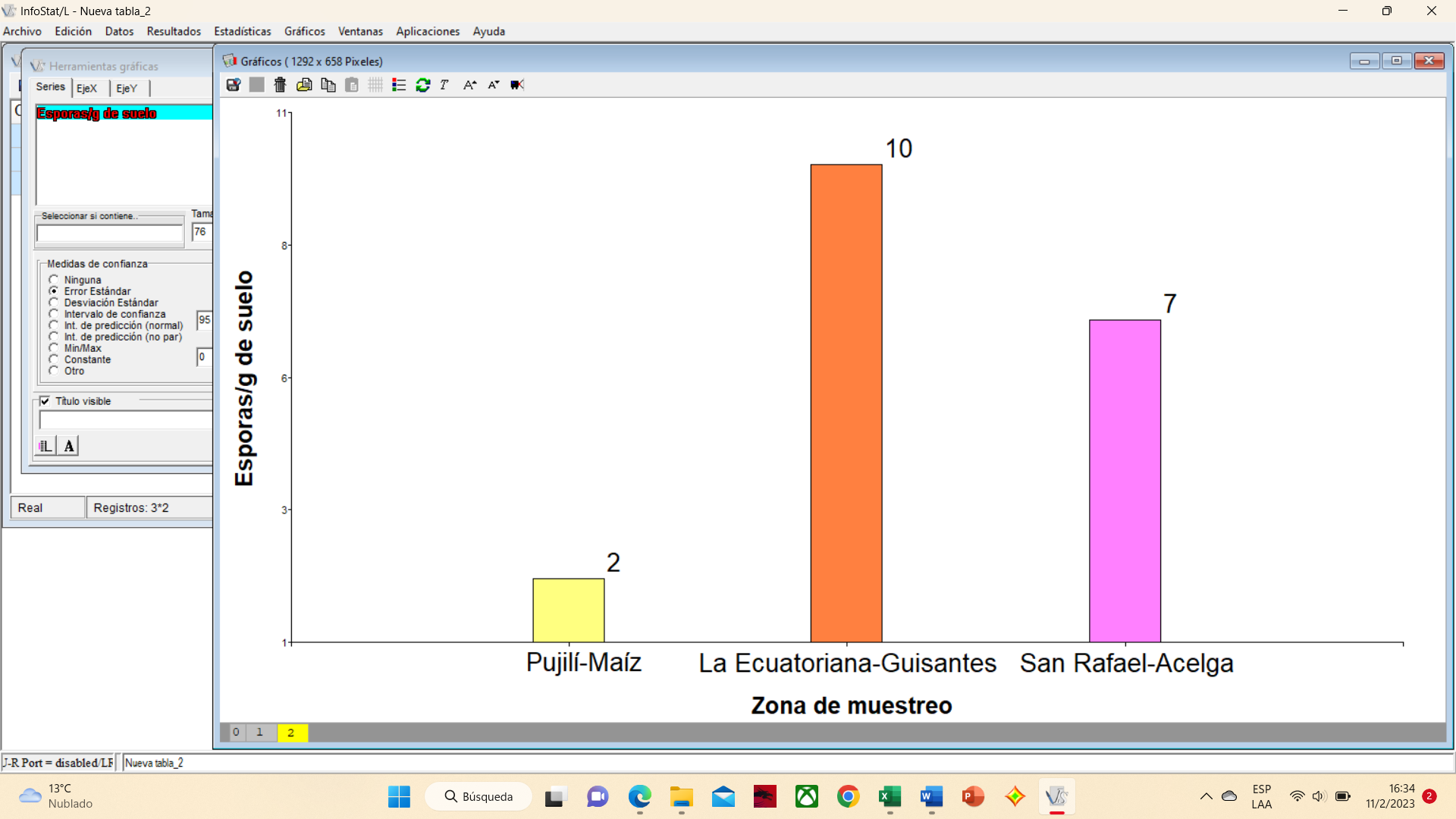 Género de hongos micorrícicos
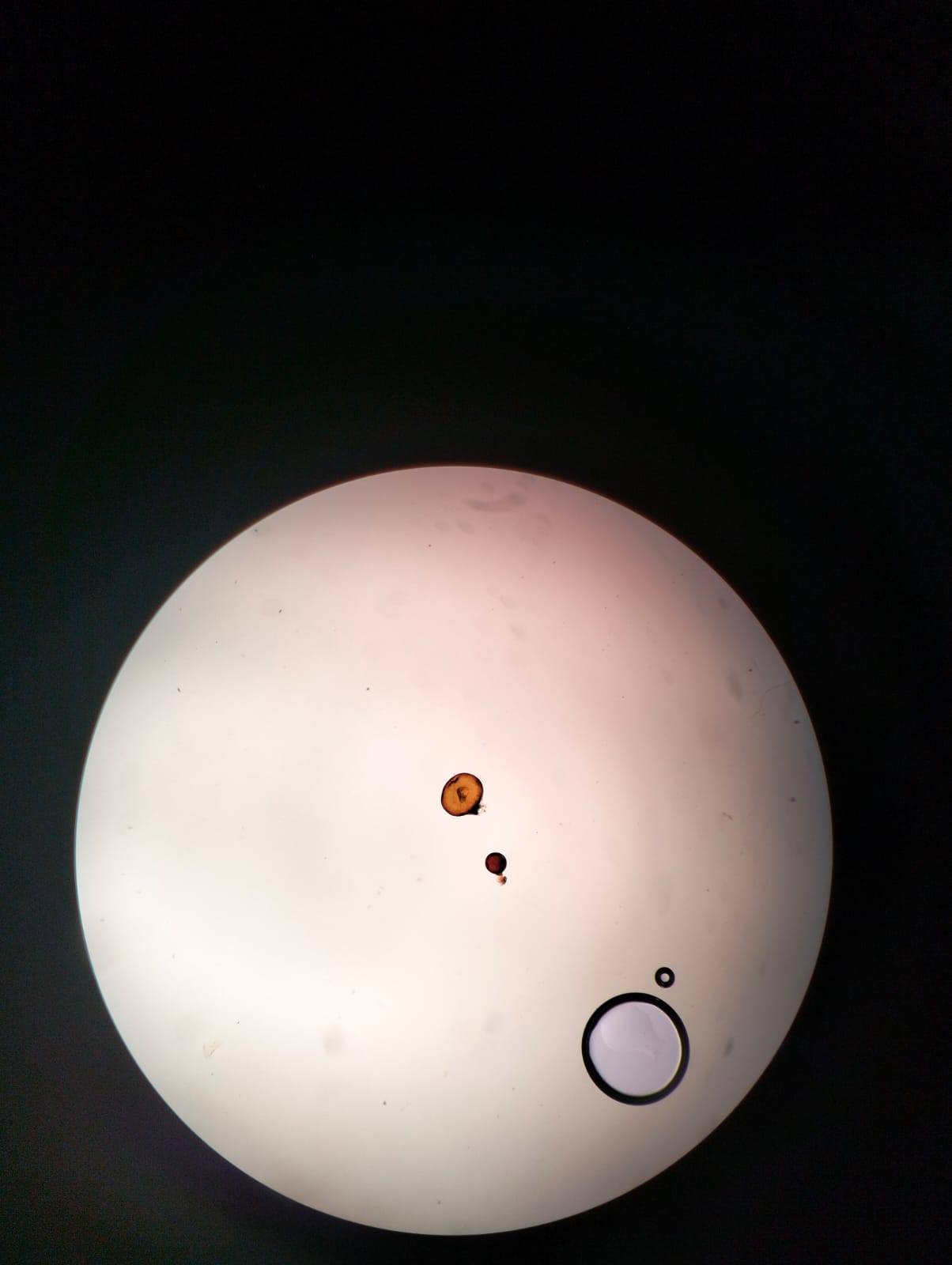 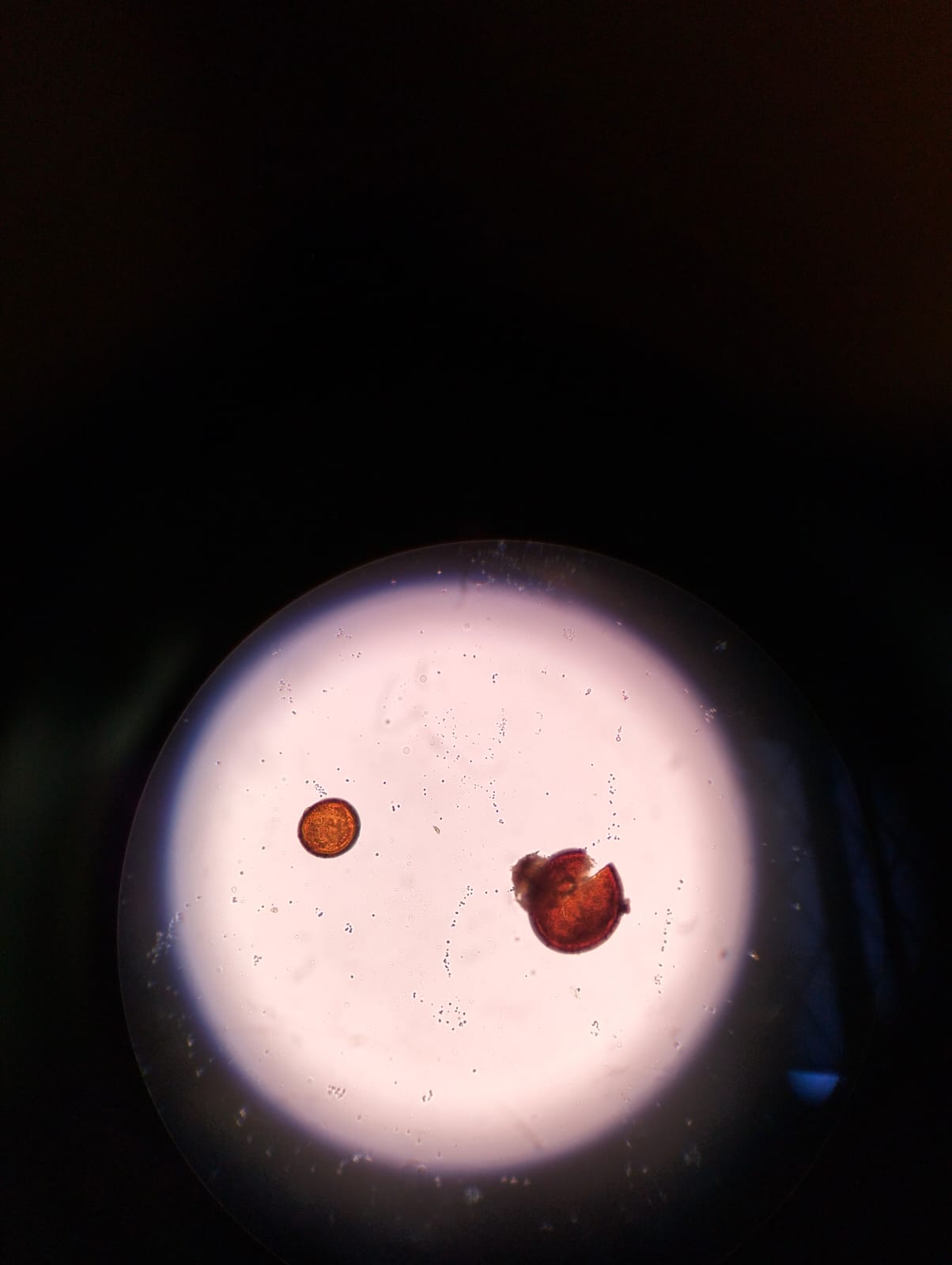 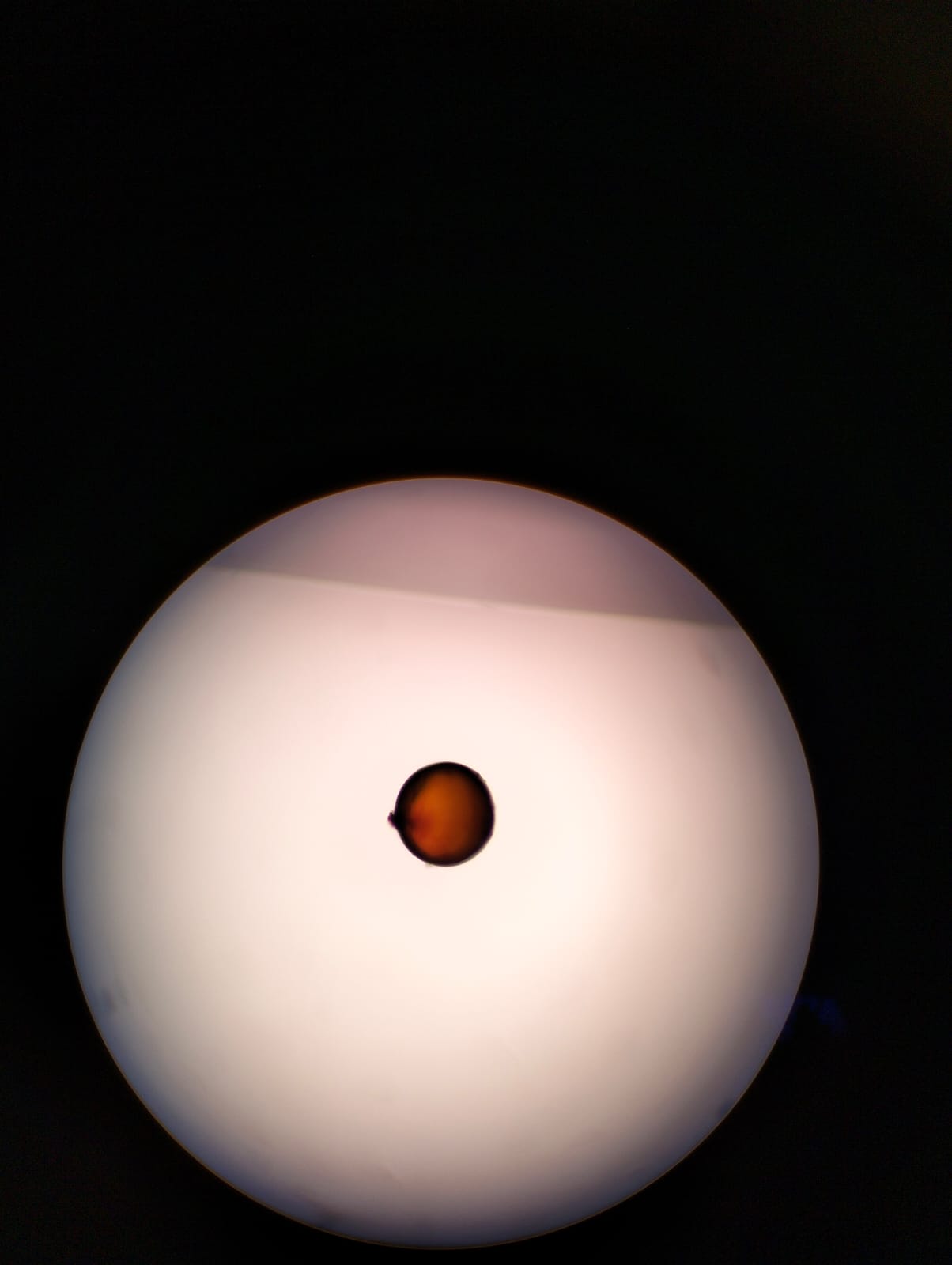 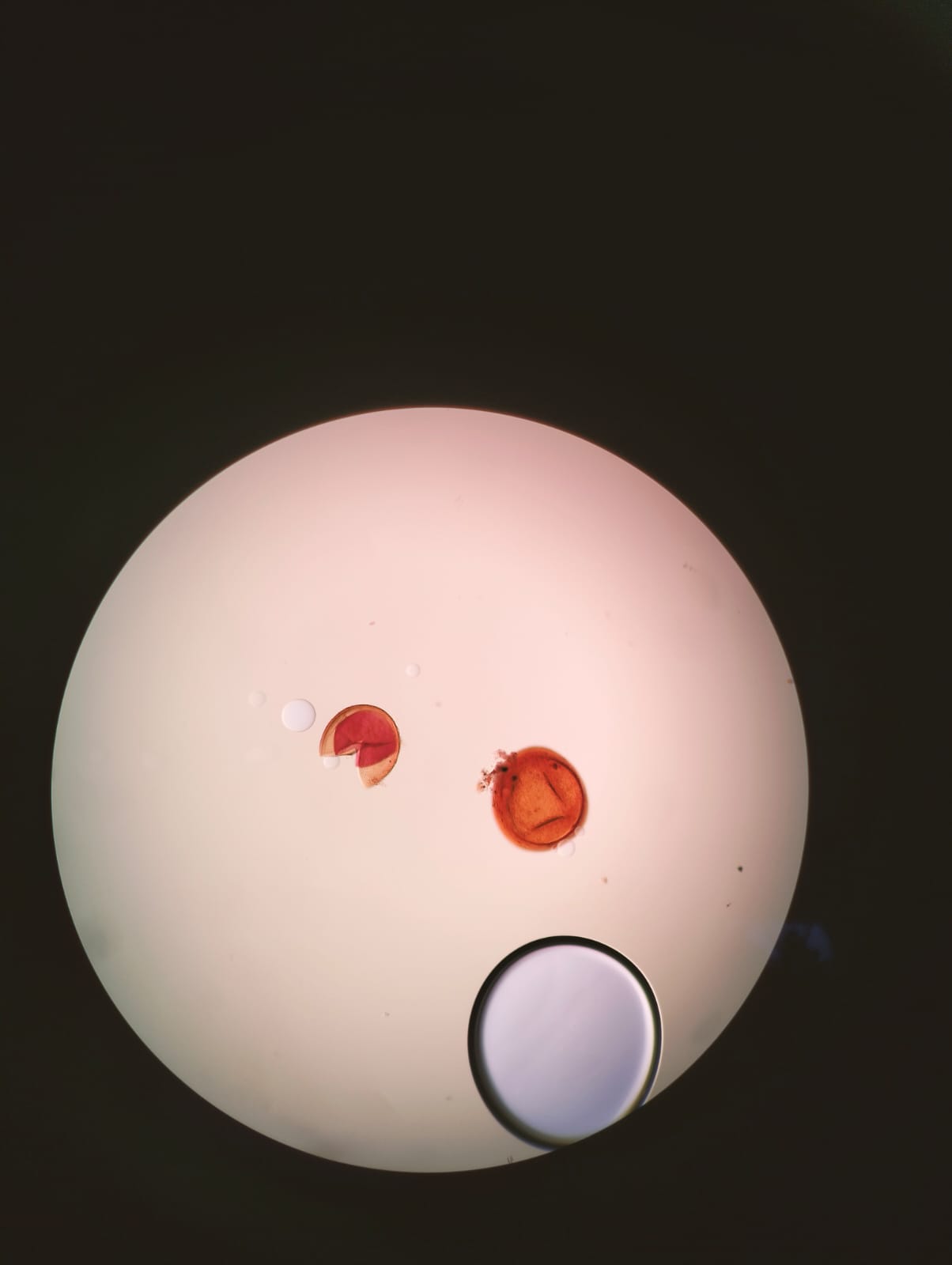 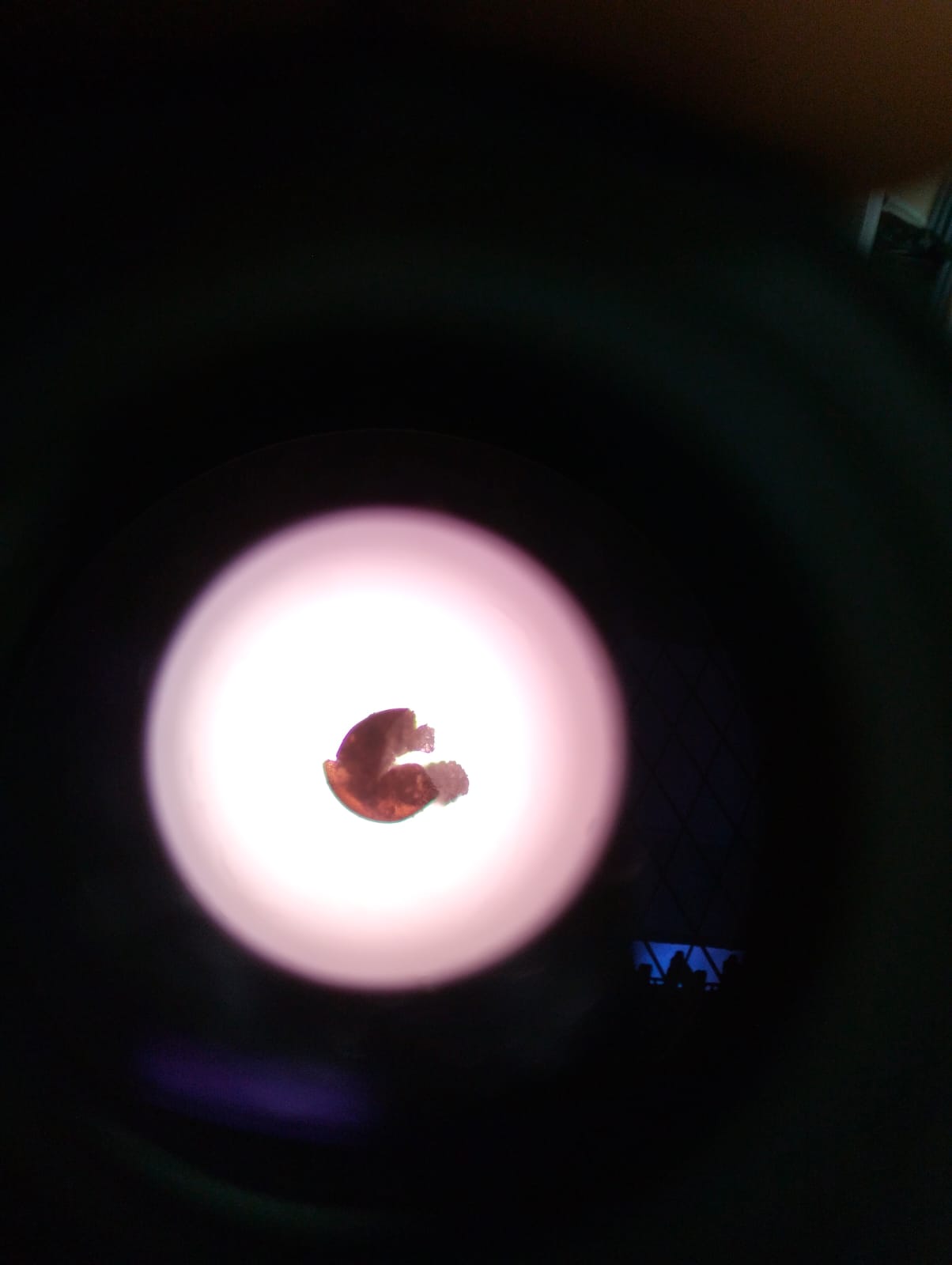 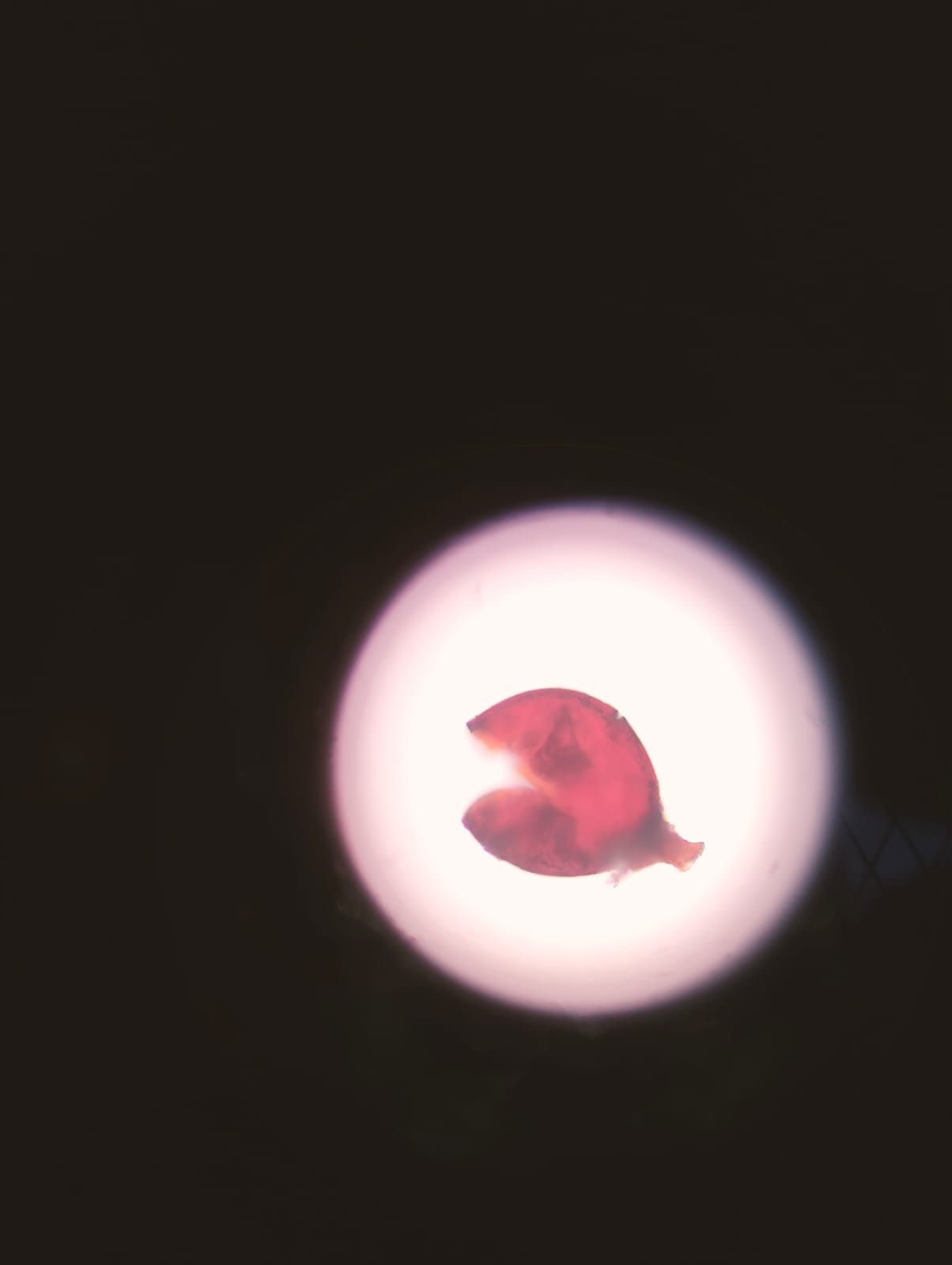 (Ríos et al., 2019) (A. Liu et al., 2020) (Manchanda & Garg, 2007)
RESULTADOS Y DISCUSIÓN
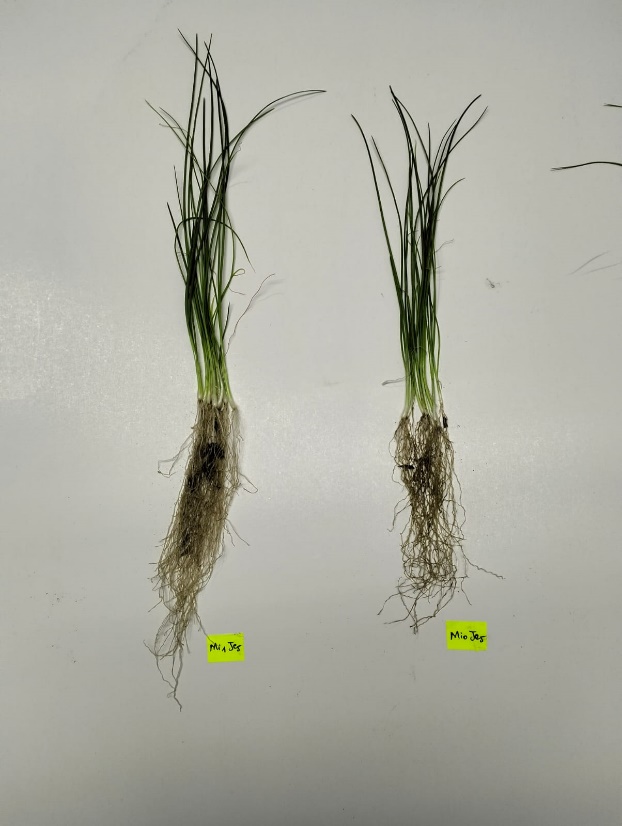 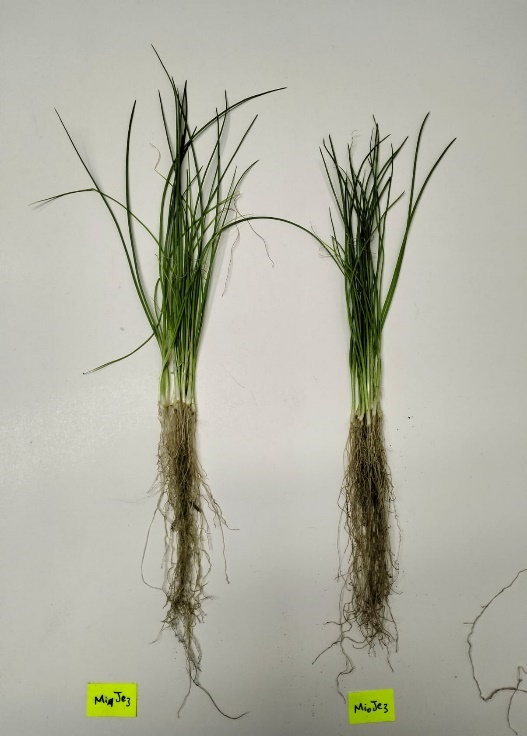 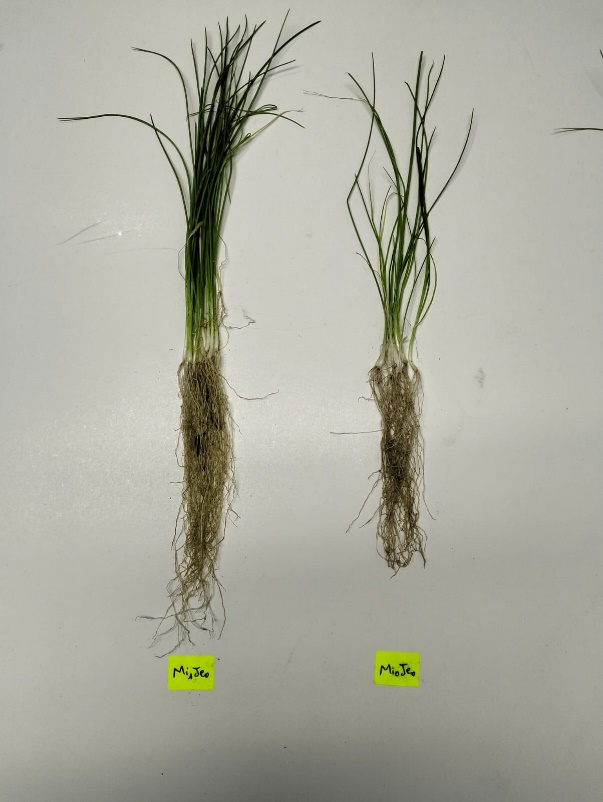 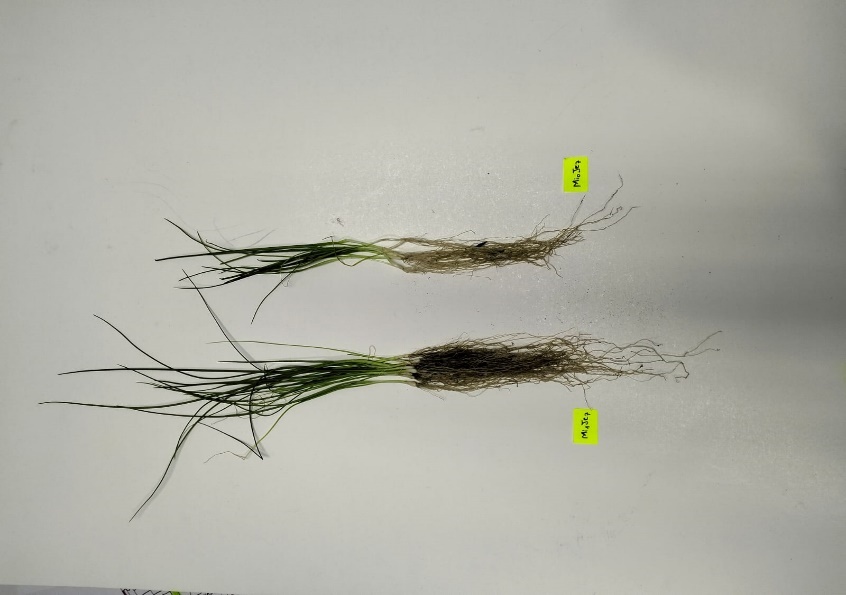 Mi1-Je0
Mi0-Je0
Mi1-Je3
Mi0-Je3
Mi1-Je5
Mi0-Je5
Mi0-Je7
Mi1-Je7
RESULTADOS Y DISCUSIÓN
Biomasa aérea fresca

N. significancia: 0.05
C. variabilidad: 22.5%
p-valor < 0.0001
Correlación concentración de jengibre y biomasa aérea fresca. Tratamiento con micorrizas
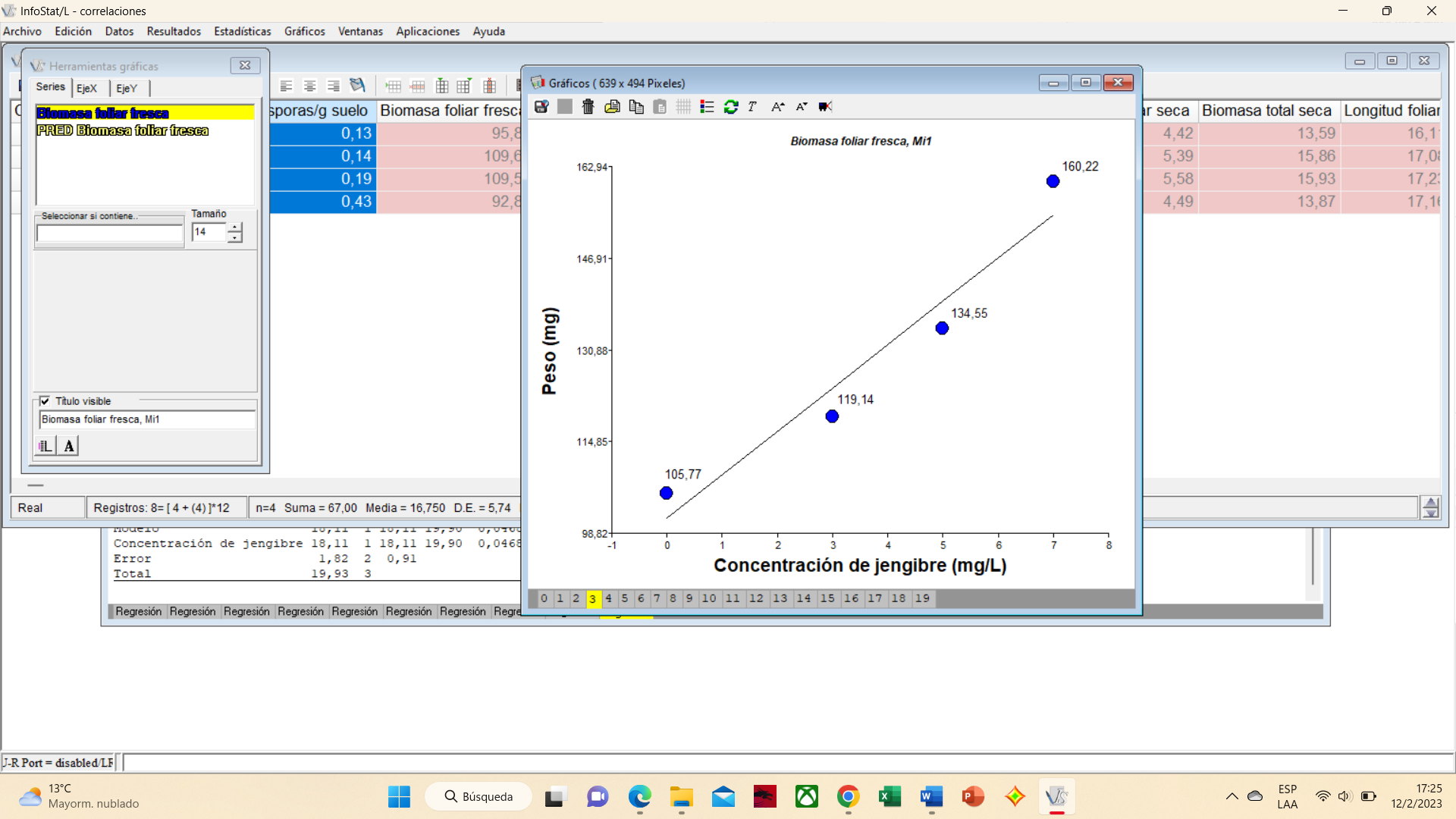 Gráfico de barras de la biomasa aérea fresca
A
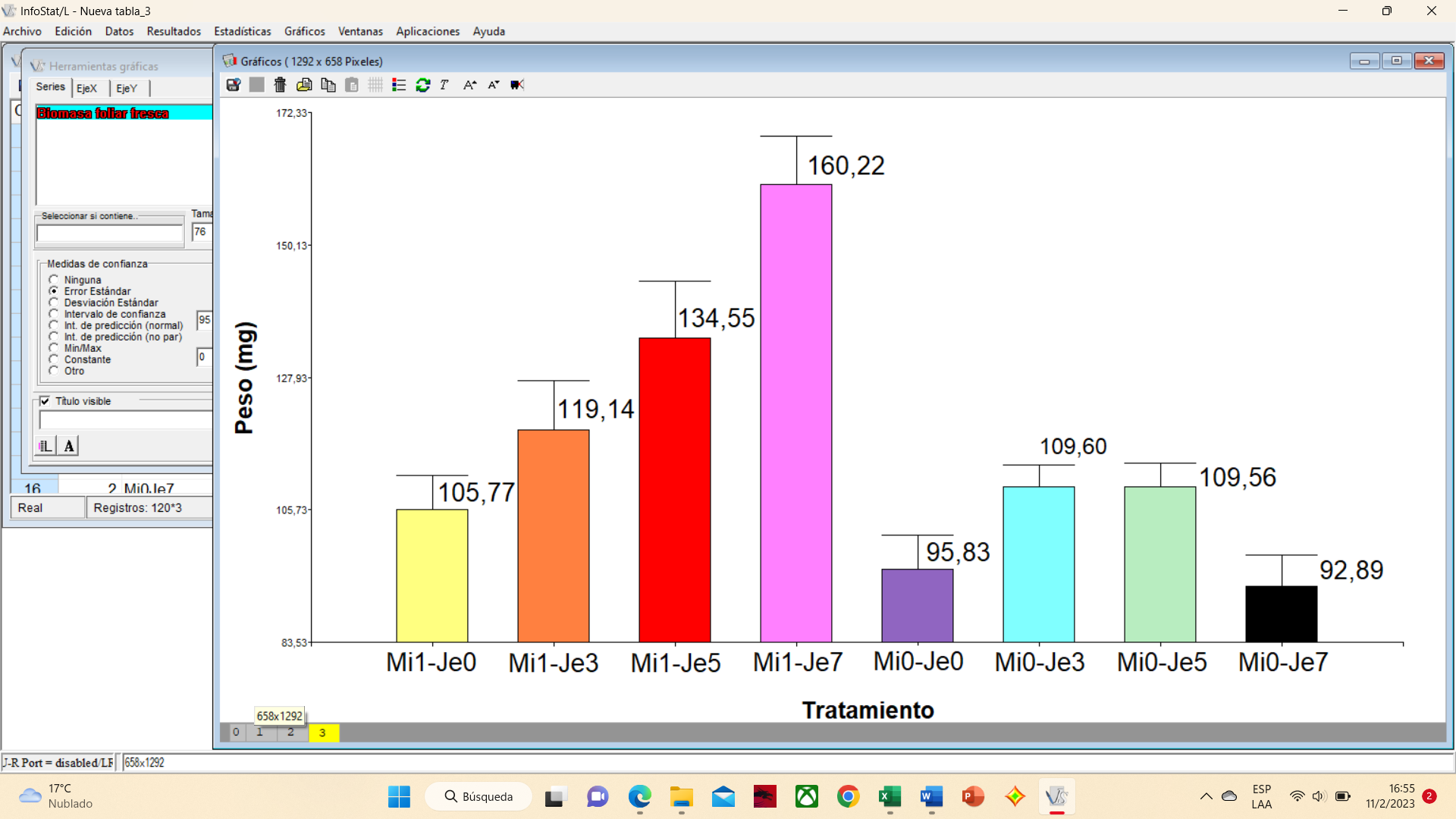 B
B
B/C
B/C
C/D
C/D
C/D
D
D
Coeficiente de correlación: 0,97
(Fitzpatrick et al., 2019) (M. González et al., 2020)
RESULTADOS Y DISCUSIÓN
Biomasa aérea fresca

N. significancia: 0.05
C. variabilidad: 22.5%
p-valor < 0.0001
Correlación concentración de jengibre y biomasa aérea fresca. Tratamiento sin micorrizas
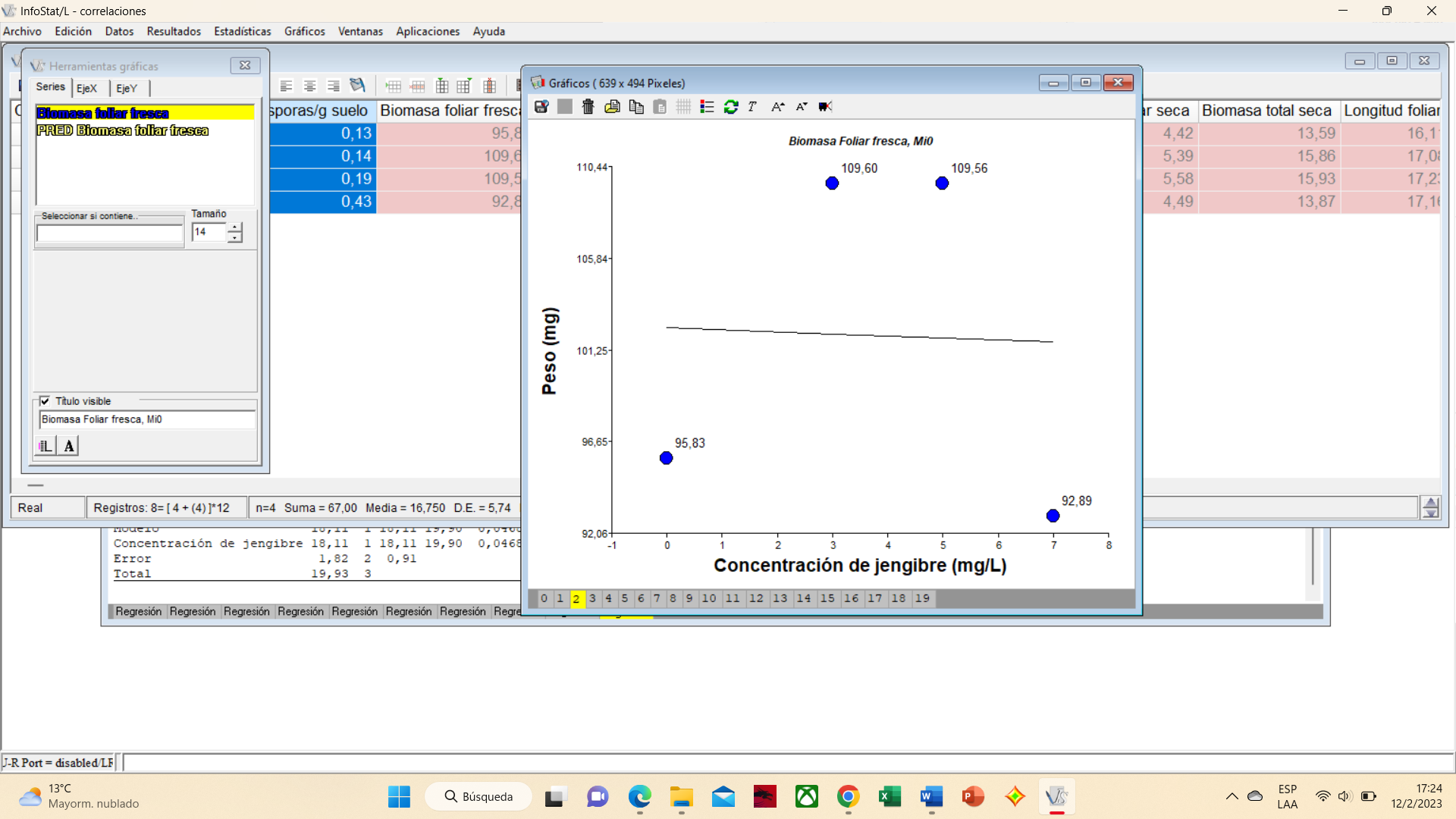 Gráfico de barras de la biomasa aérea fresca
A
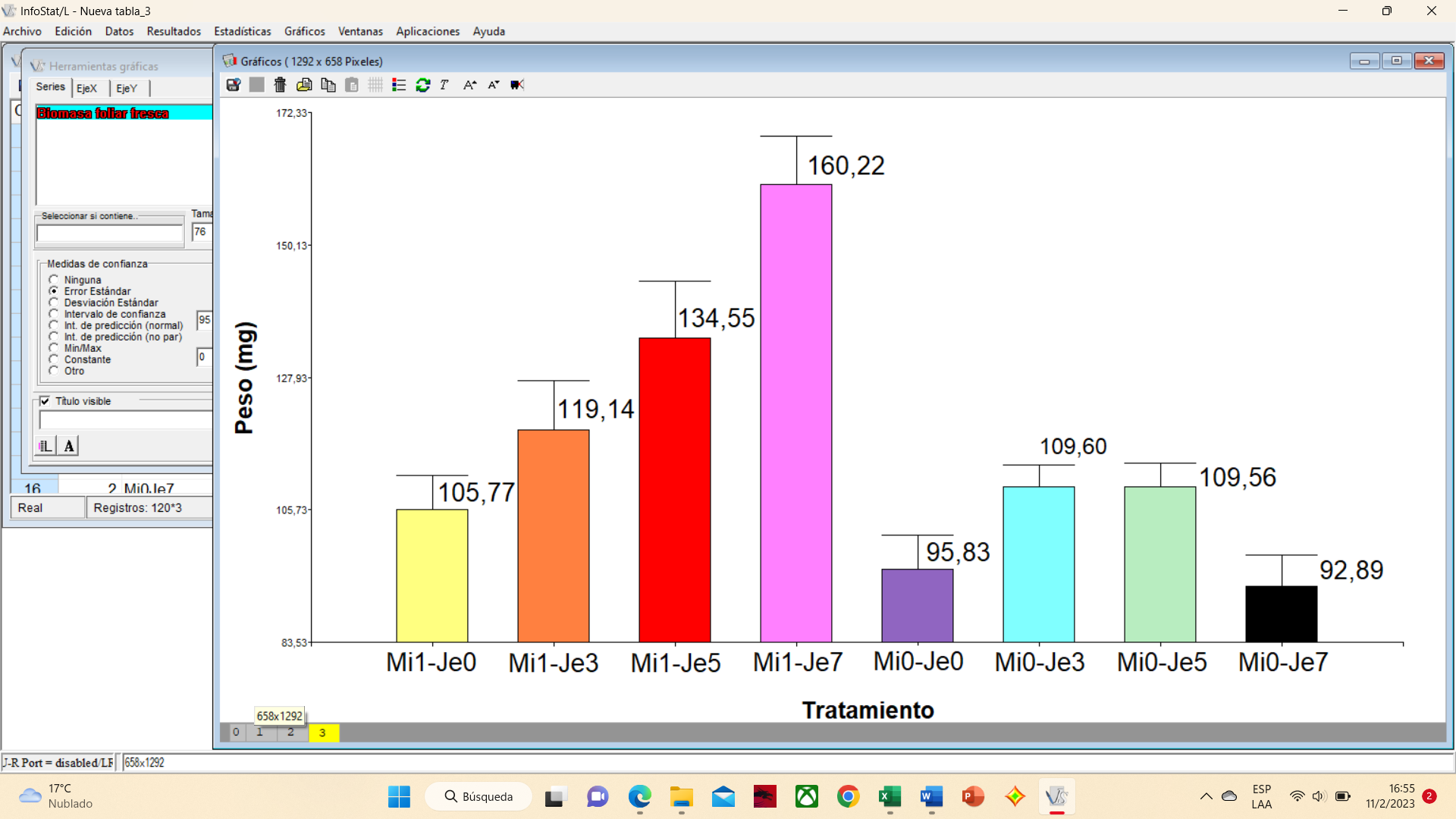 B
B
B/C
B/C
C/D
C/D
C/D
D
D
Coeficiente de correlación: -0,03
(Fitzpatrick et al., 2019) (M. González et al., 2020)
RESULTADOS Y DISCUSIÓN
Biomasa aérea fresca

N. significancia: 0.05
C. variabilidad: 22.5%
p-valor < 0.0001
Fitzpatrick et al. (2019)

Los microorganismos benéficos incentivan el crecimiento vegetal.
Gráfico de barras de la biomasa aérea fresca
A
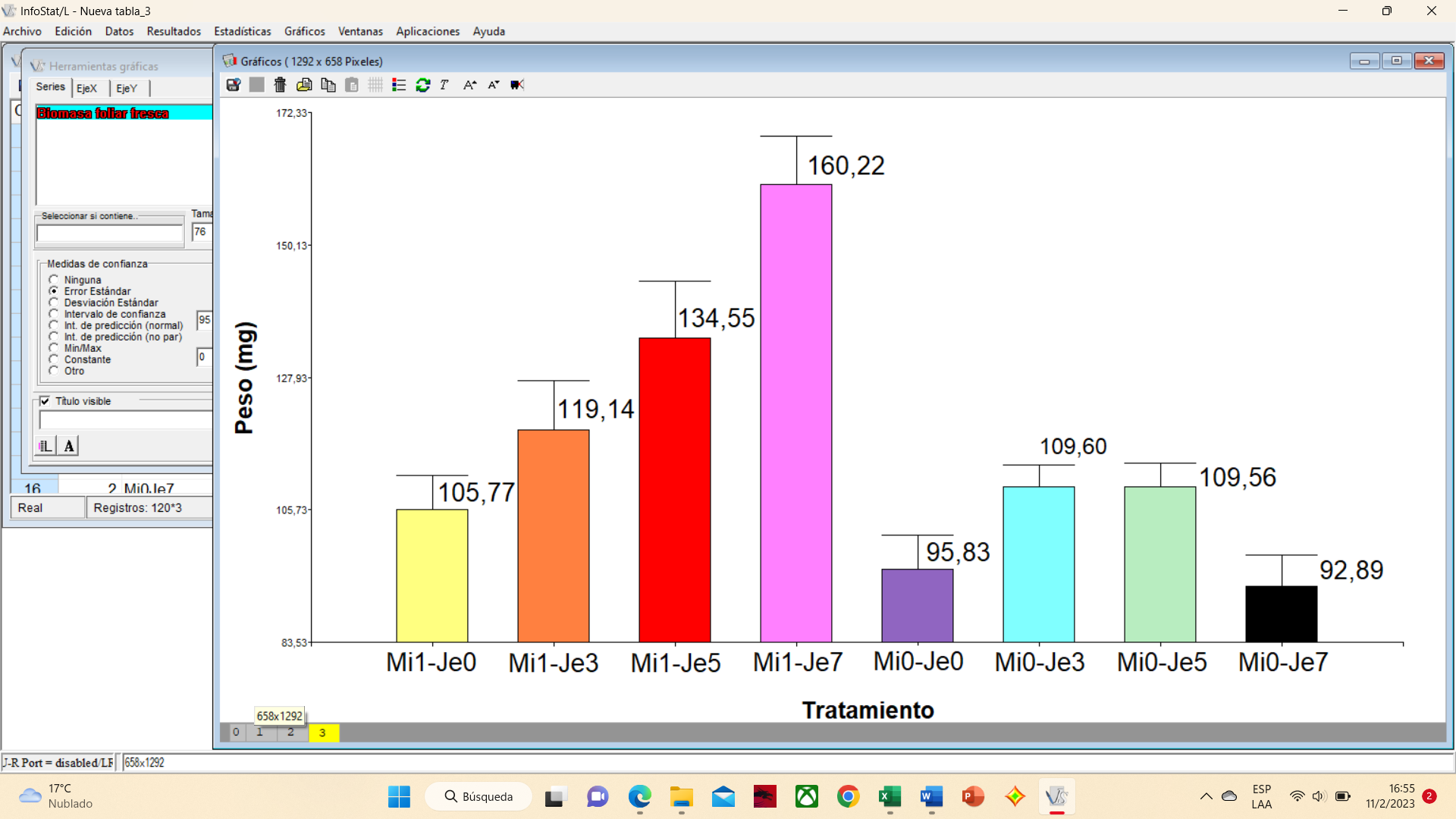 B
B
M. González et al. (2020)

Al combinar las sustancias bioestimulantes crean un efecto sinérgico
B/C
B/C
C/D
C/D
C/D
D
D
(Fitzpatrick et al., 2019) (M. González et al., 2020)
RESULTADOS Y DISCUSIÓN
Biomasa radicular fresca

N. significancia: 0.05
C. variabilidad: 22.8%
p-valor < 0.0001
Correlación concentración de jengibre y biomasa radicular fresca. Tratamiento con micorrizas
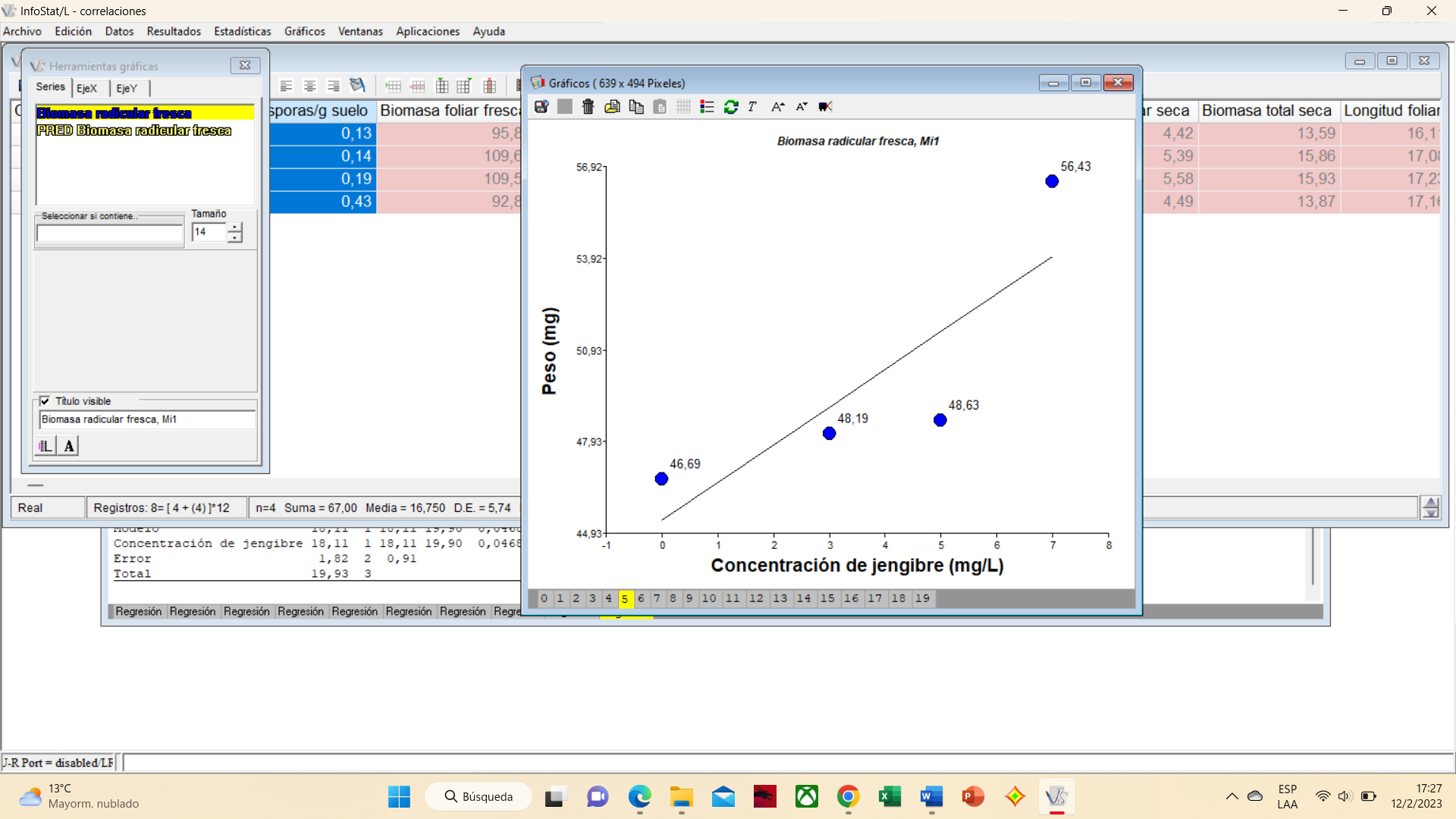 Gráfico de barras de la biomasa radicular fresca
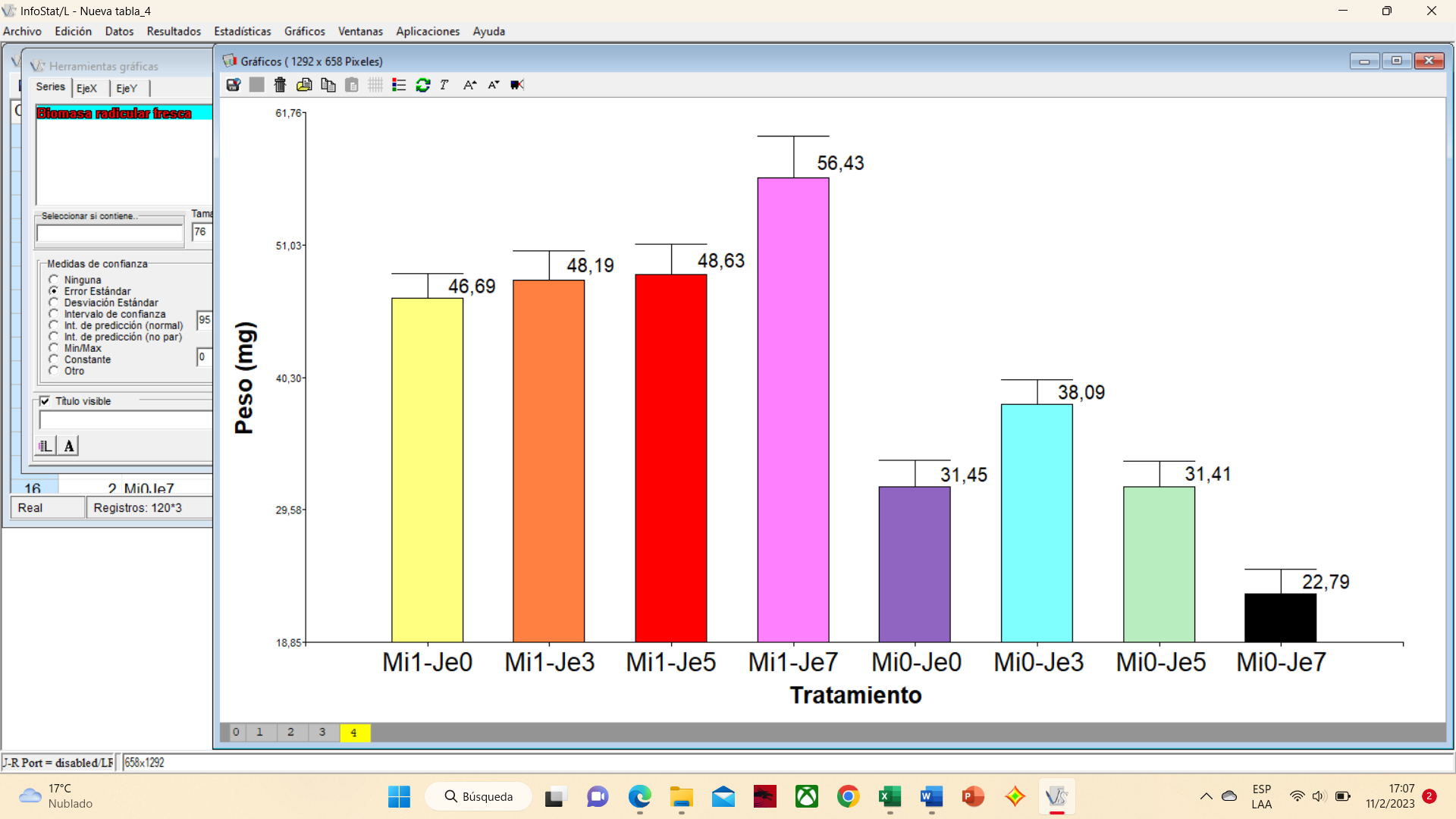 A
B
B
B
C
C
C
D
Coeficiente de correlación: 0,84
(Rashad et al., 2022) (Han et al., 2008) (Talat, 2020)
RESULTADOS Y DISCUSIÓN
Biomasa radicular fresca

N. significancia: 0.05
C. variabilidad: 22.8%
p-valor < 0.0001
Correlación concentración de jengibre y biomasa radicular fresca. Tratamiento sin micorrizas
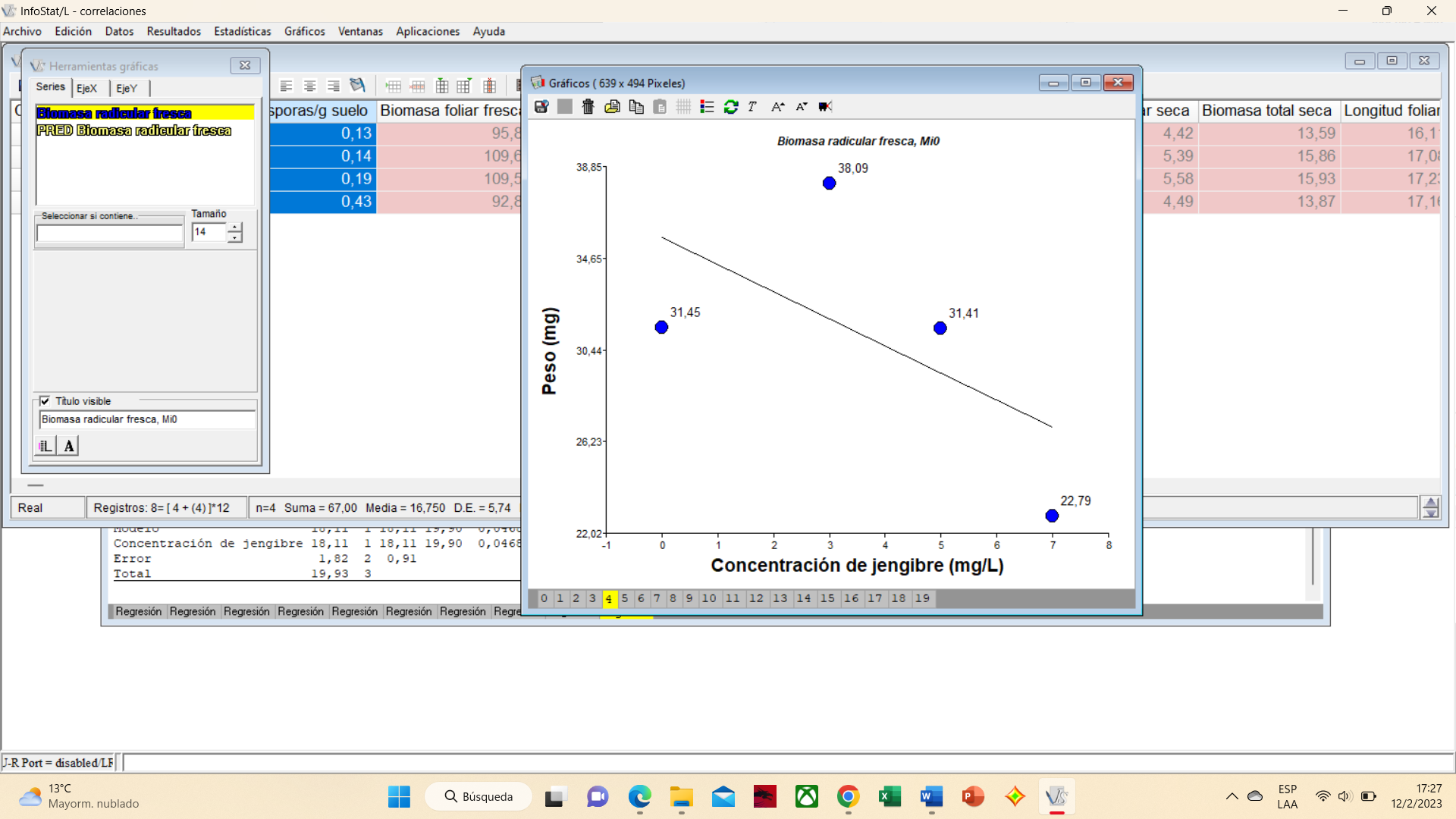 Gráfico de barras de la biomasa radicular fresca
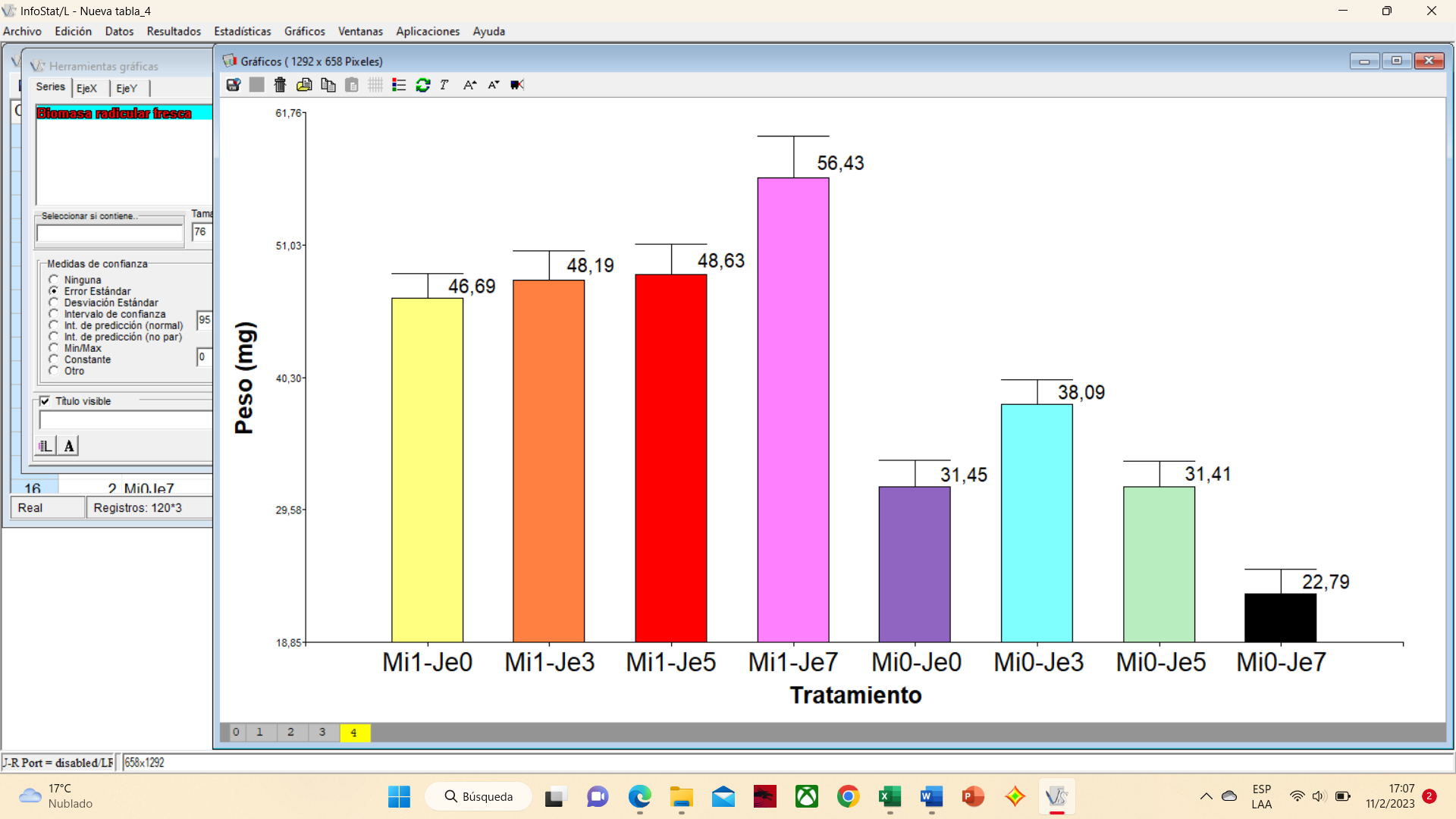 A
B
B
B
C
C
C
D
Coeficiente de correlación: -0,59
(Rashad et al., 2022) (Han et al., 2008) (Talat, 2020)
RESULTADOS Y DISCUSIÓN
Biomasa radicular fresca

N. significancia: 0.05
C. variabilidad: 22.8%
p-valor < 0.0001
Rashad et al. (2022)

Los hongos micorrícicos incrementan la biomasa radicular.
Gráfico de barras de la biomasa radicular fresca
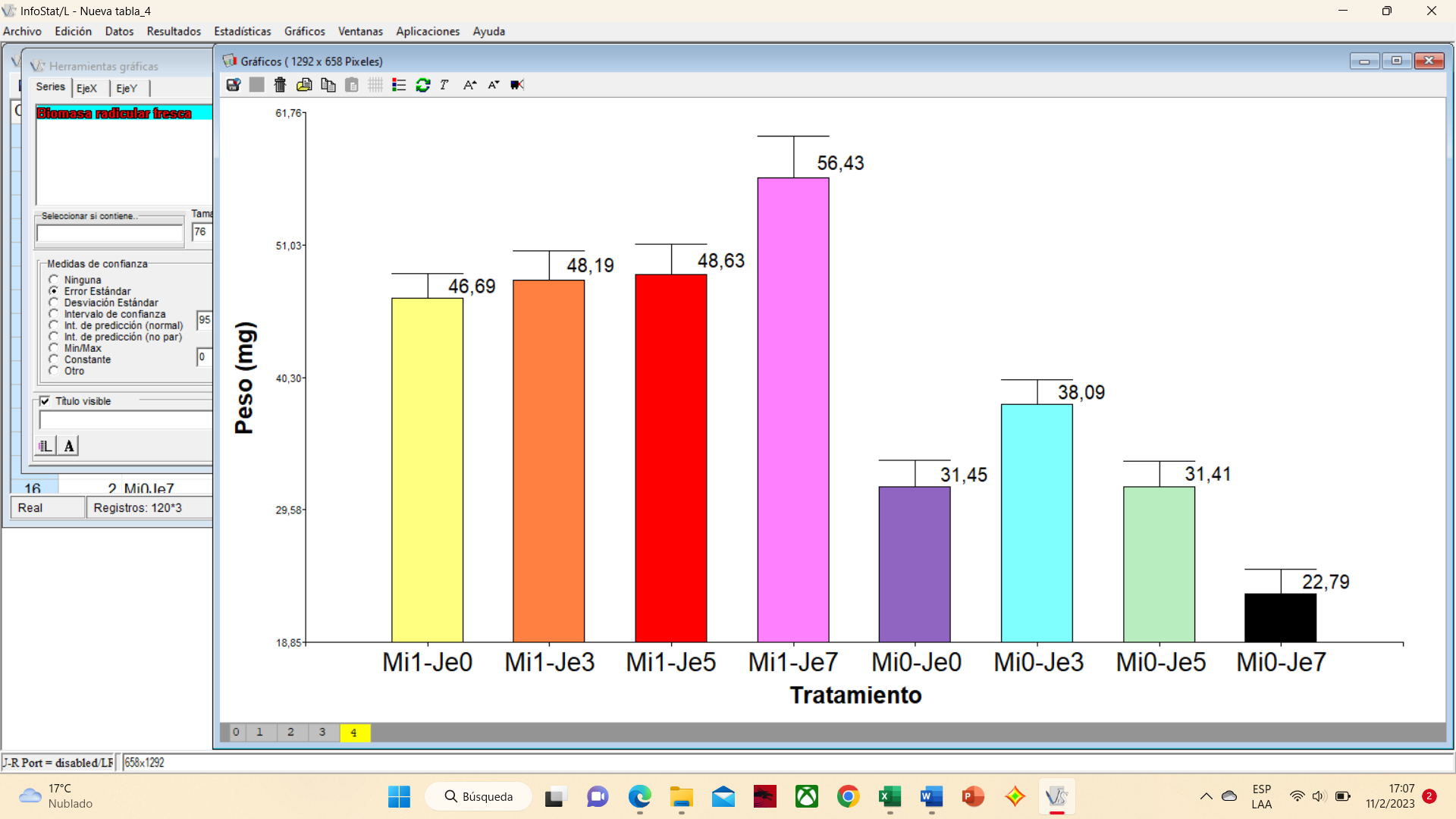 A
Han et al. (2008)

La raíz es más sensible cuando el suelo no tiene los microorganismos.
B
B
B
C
Talat (2020)

Los microorganismos permiten el acceso a los nutrientes
C
C
D
(Rashad et al., 2022) (Han et al., 2008) (Talat, 2020)
RESULTADOS Y DISCUSIÓN
Biomasa total fresca

N. significancia: 0.05
C. variabilidad: 20.02%
p-valor < 0.0001
Correlación concentración de jengibre y biomasa total fresca. Tratamiento con micorrizas
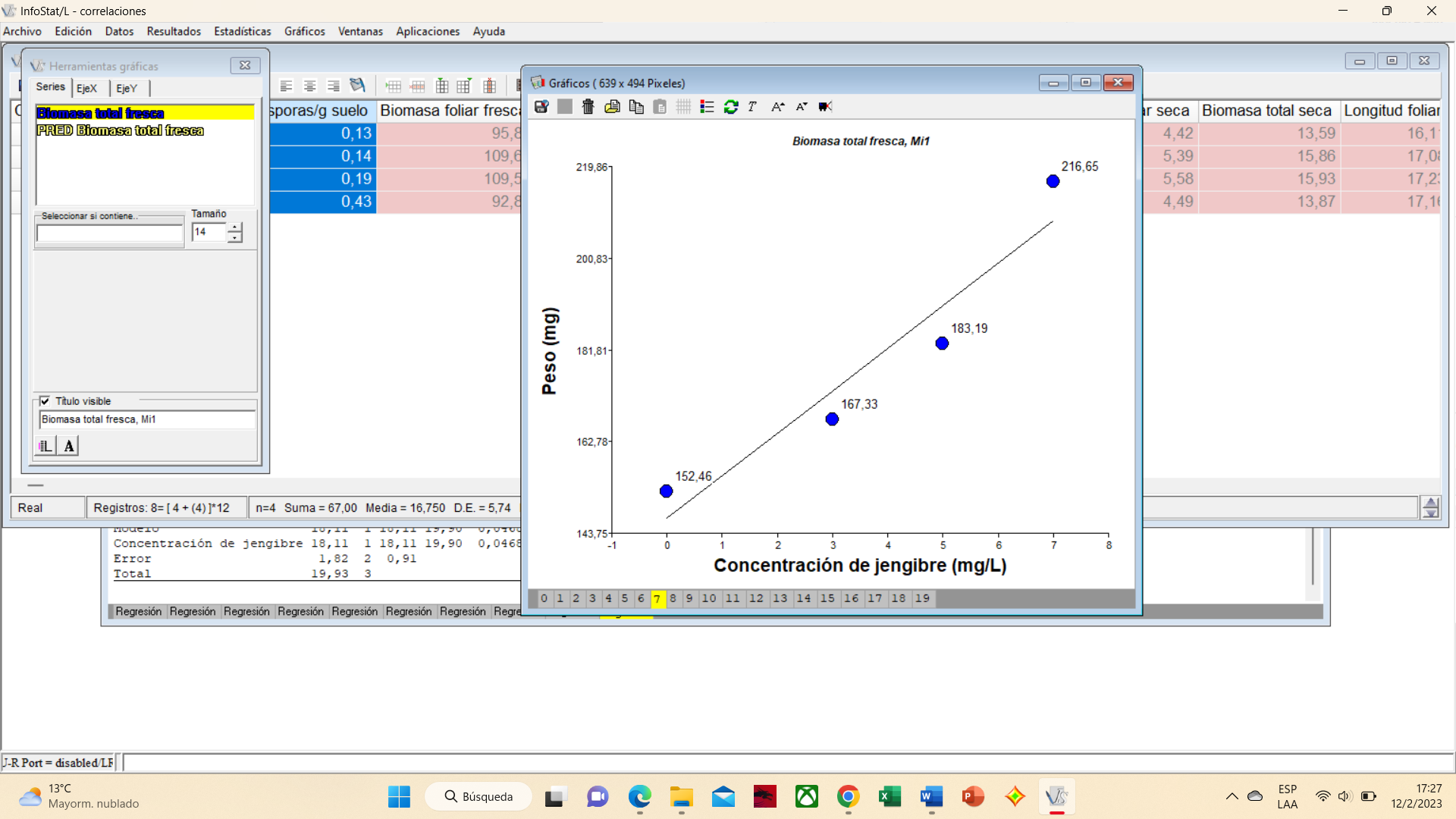 Gráfico de barras de la biomasa total fresca
A
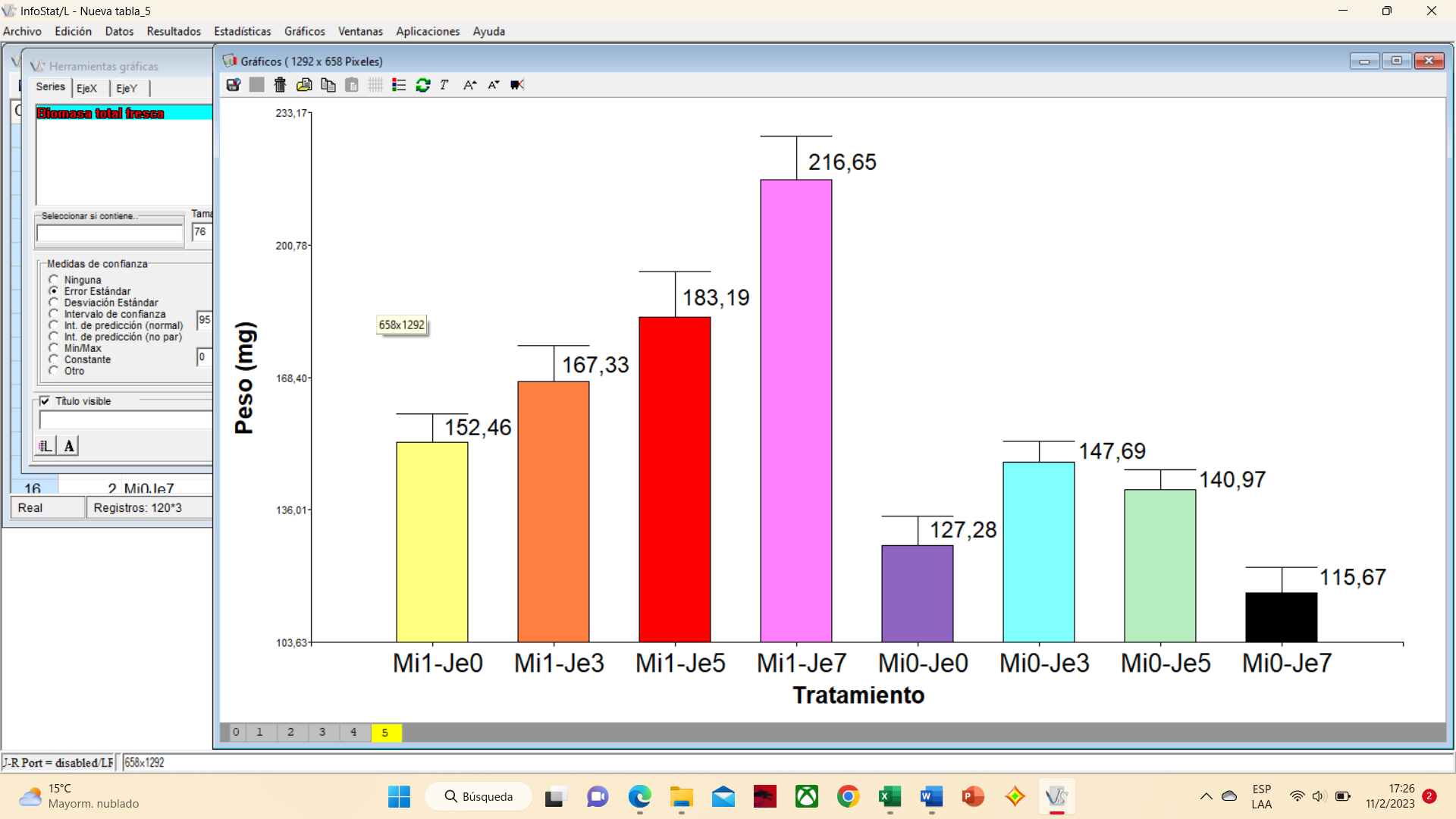 B
B/C
C/D
C/D/E
D/E
E/F
F
Coeficiente de correlación: 0,96
(M. González et al., 2020) (Han et al., 2008)
RESULTADOS Y DISCUSIÓN
Biomasa total fresca

N. significancia: 0.05
C. variabilidad: 20.02%
p-valor < 0.0001
Correlación concentración de jengibre y biomasa total fresca. Tratamiento sin micorrizas
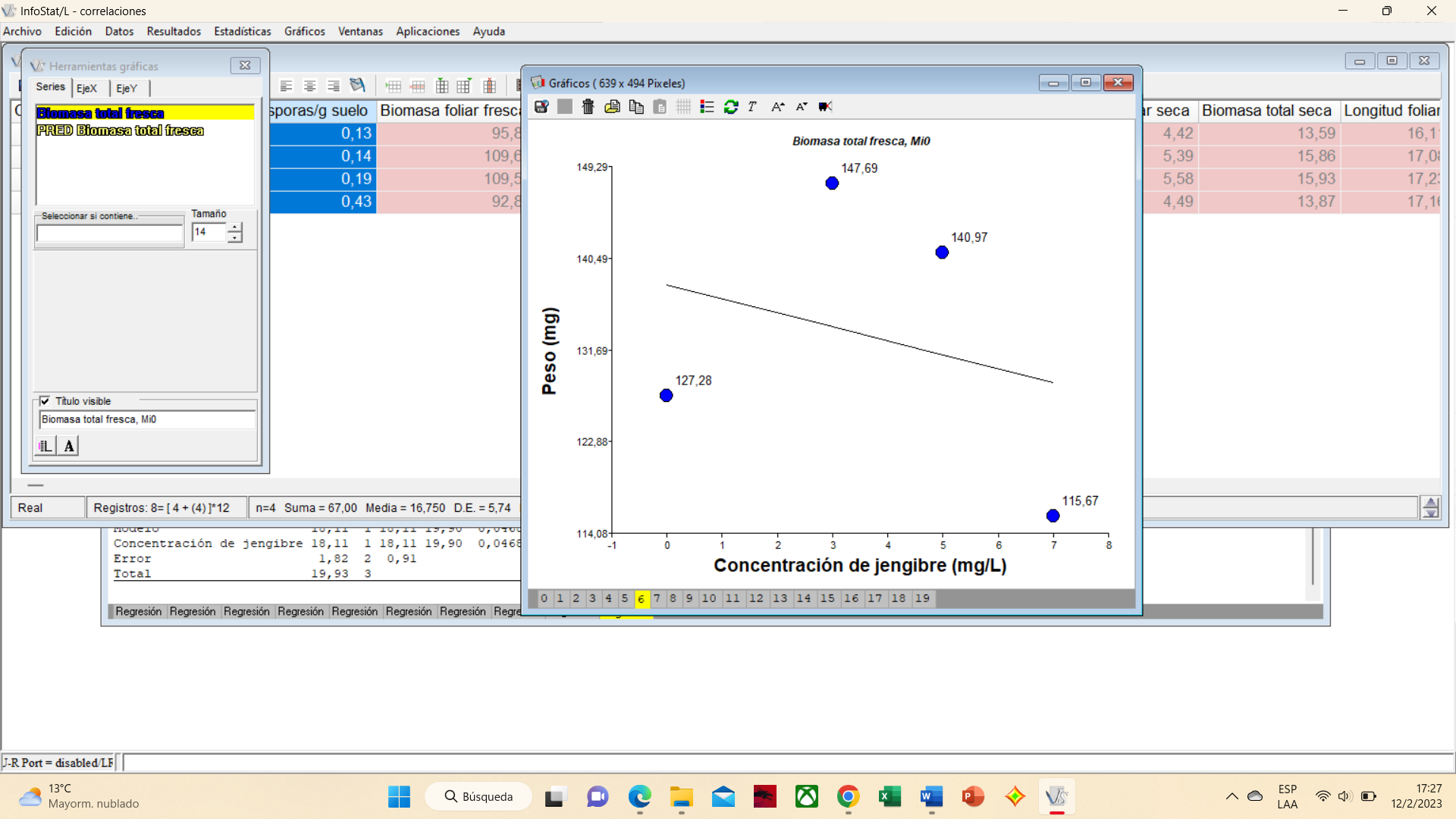 Gráfico de barras de la biomasa total fresca
A
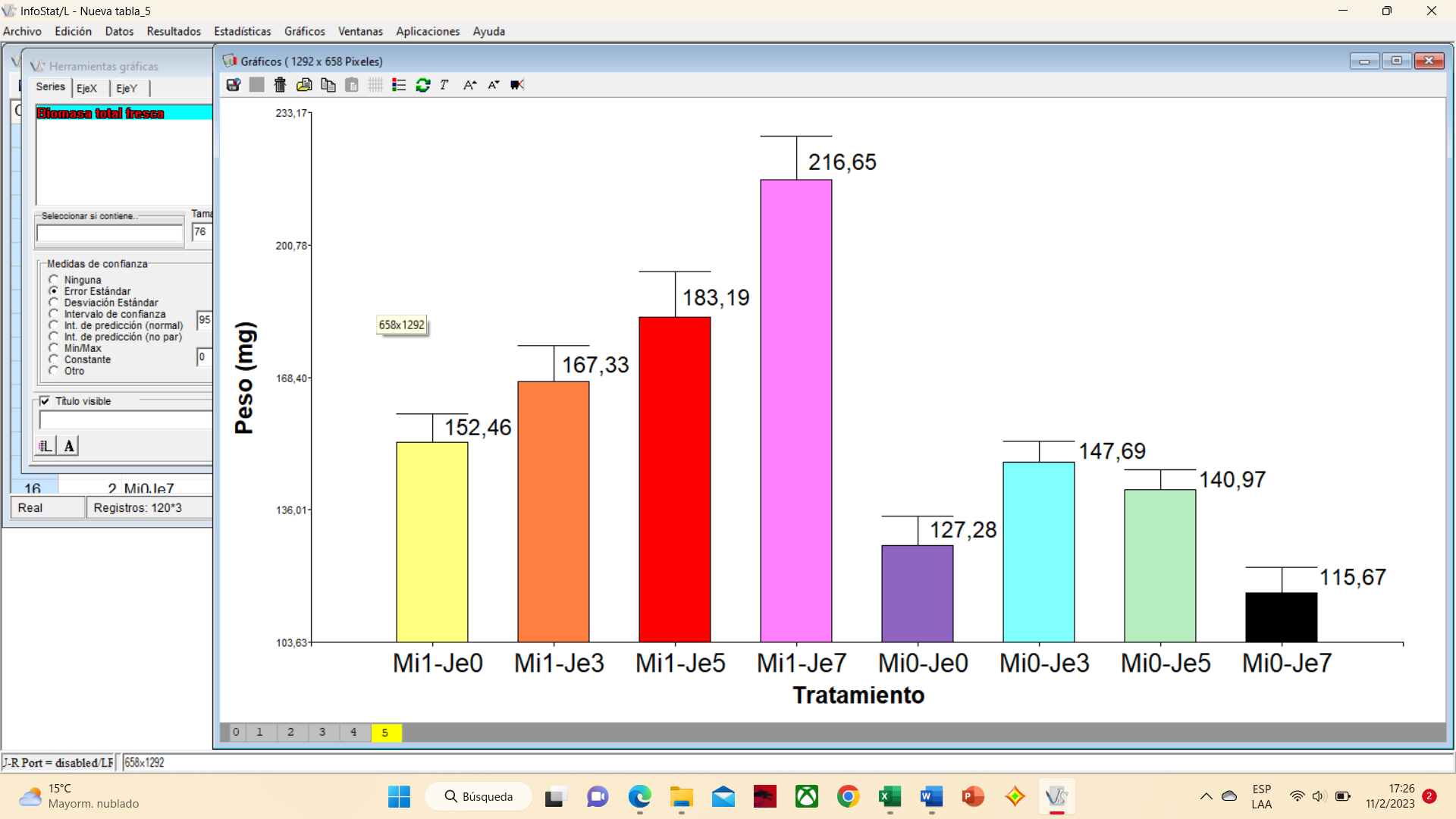 B
B/C
C/D
C/D/E
D/E
E/F
F
Coeficiente de correlación: -0,28
(M. González et al., 2020) (Han et al., 2008)
RESULTADOS Y DISCUSIÓN
Biomasa total fresca

N. significancia: 0.05
C. variabilidad: 20.02%
p-valor < 0.0001
M. González et al. (2020)

Los compuestos son aprovechados por los hongos.
Gráfico de barras de la biomasa total fresca
A
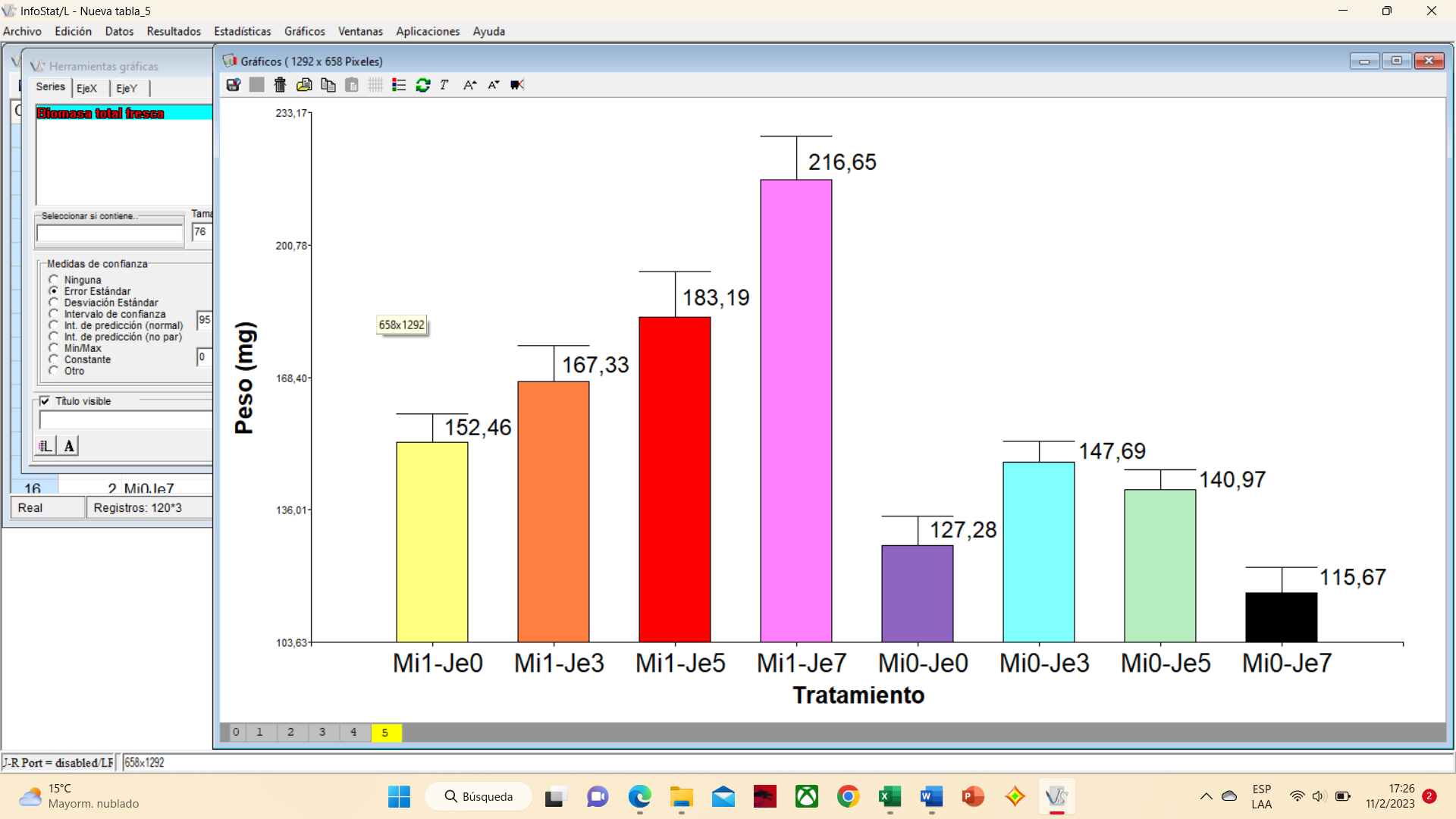 B
Han et al. (2008)

El extracto de jengibre a bajas concentraciones incentiva el desarrollo vegetal
B/C
C/D
C/D/E
D/E
E/F
F
(M. González et al., 2020) (Han et al., 2008)
RESULTADOS Y DISCUSIÓN
Biomasa total seca

N. significancia: 0.05
C. variabilidad: 19.19%
p-valor < 0.0001
Correlación concentración de jengibre y biomasa total seca. Tratamiento con micorrizas
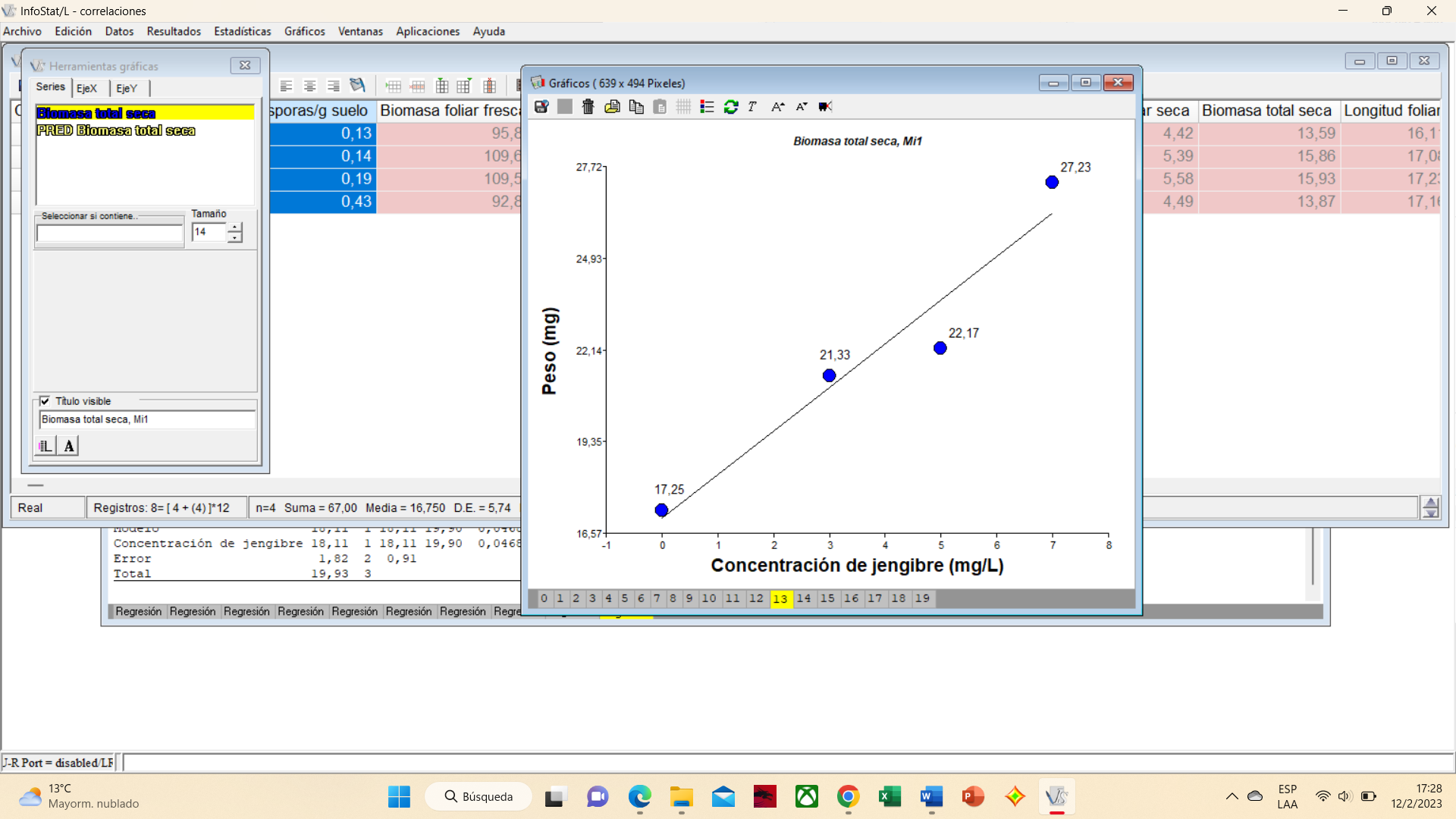 Gráfico de barras de la biomasa total seca
A
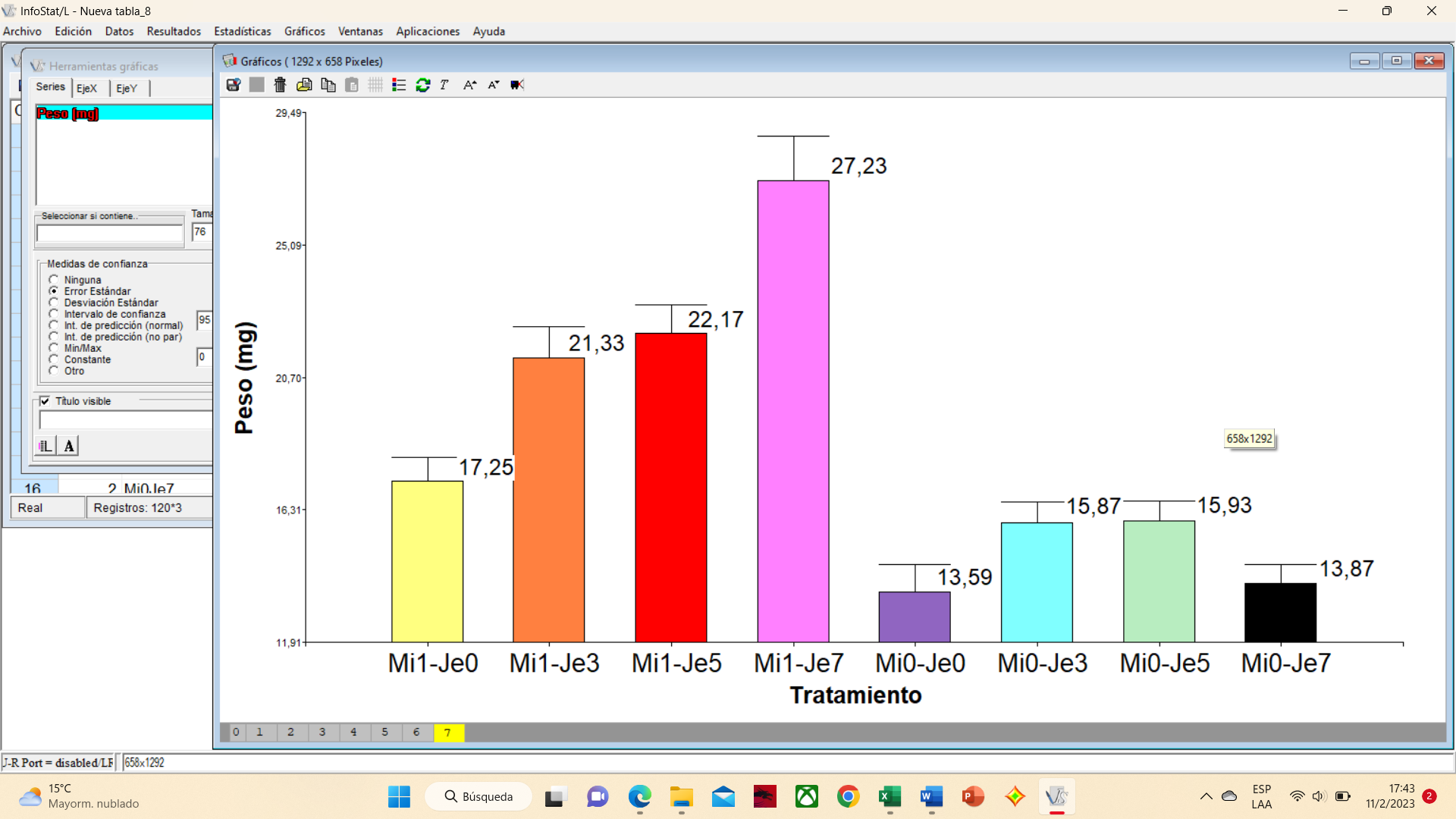 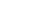 B
B
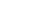 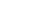 C
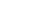 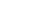 C/D
C/D
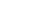 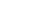 Coeficiente de correlación: 0,97
D
D
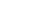 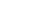 (Gonzalez et al., 2018) (Rashad et al., 2022)
RESULTADOS Y DISCUSIÓN
Biomasa total seca

N. significancia: 0.05
C. variabilidad: 19.19%
p-valor < 0.0001
Correlación concentración de jengibre y biomasa total seca. Tratamiento sin micorrizas
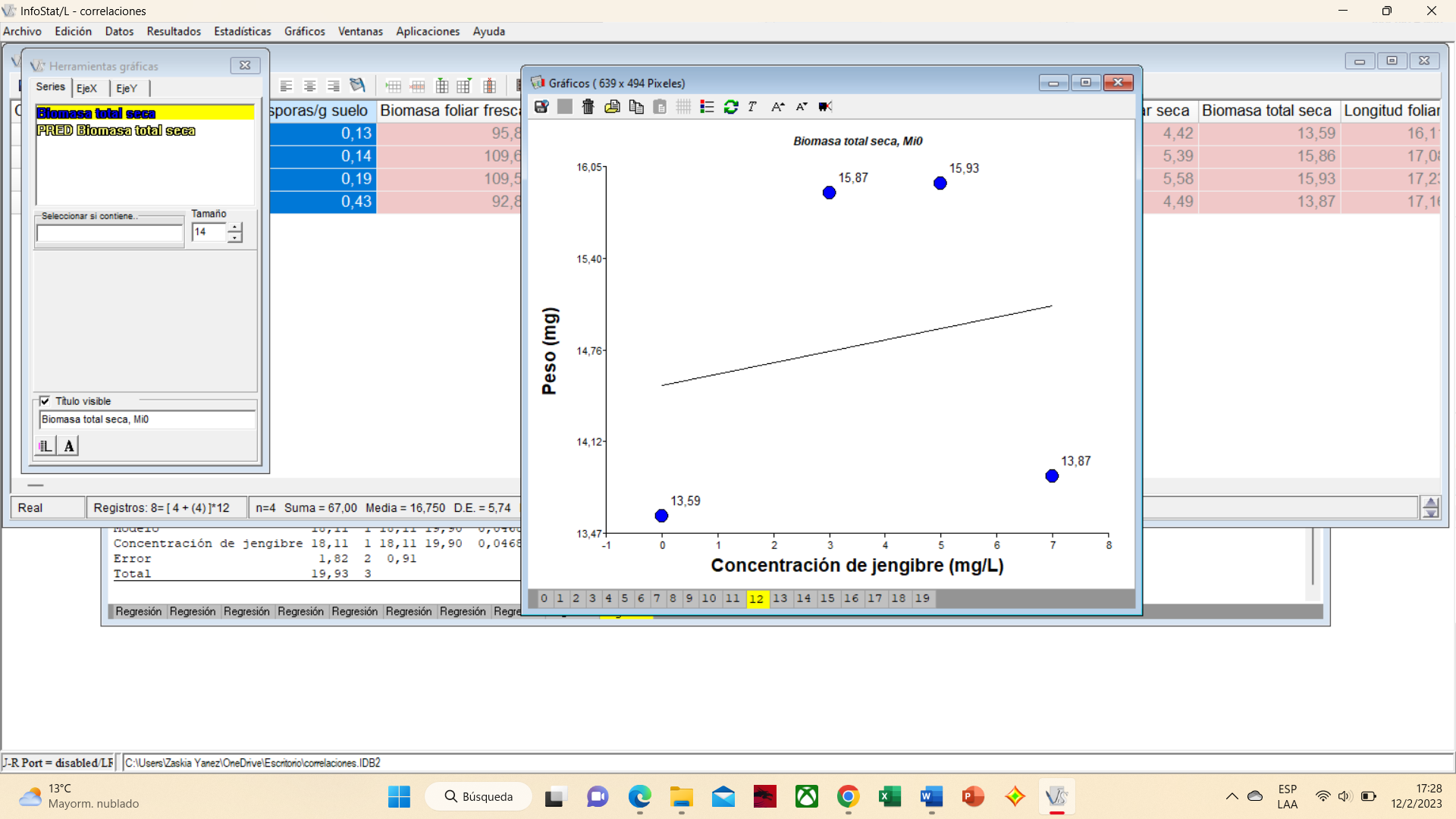 Gráfico de barras de la biomasa total seca
A
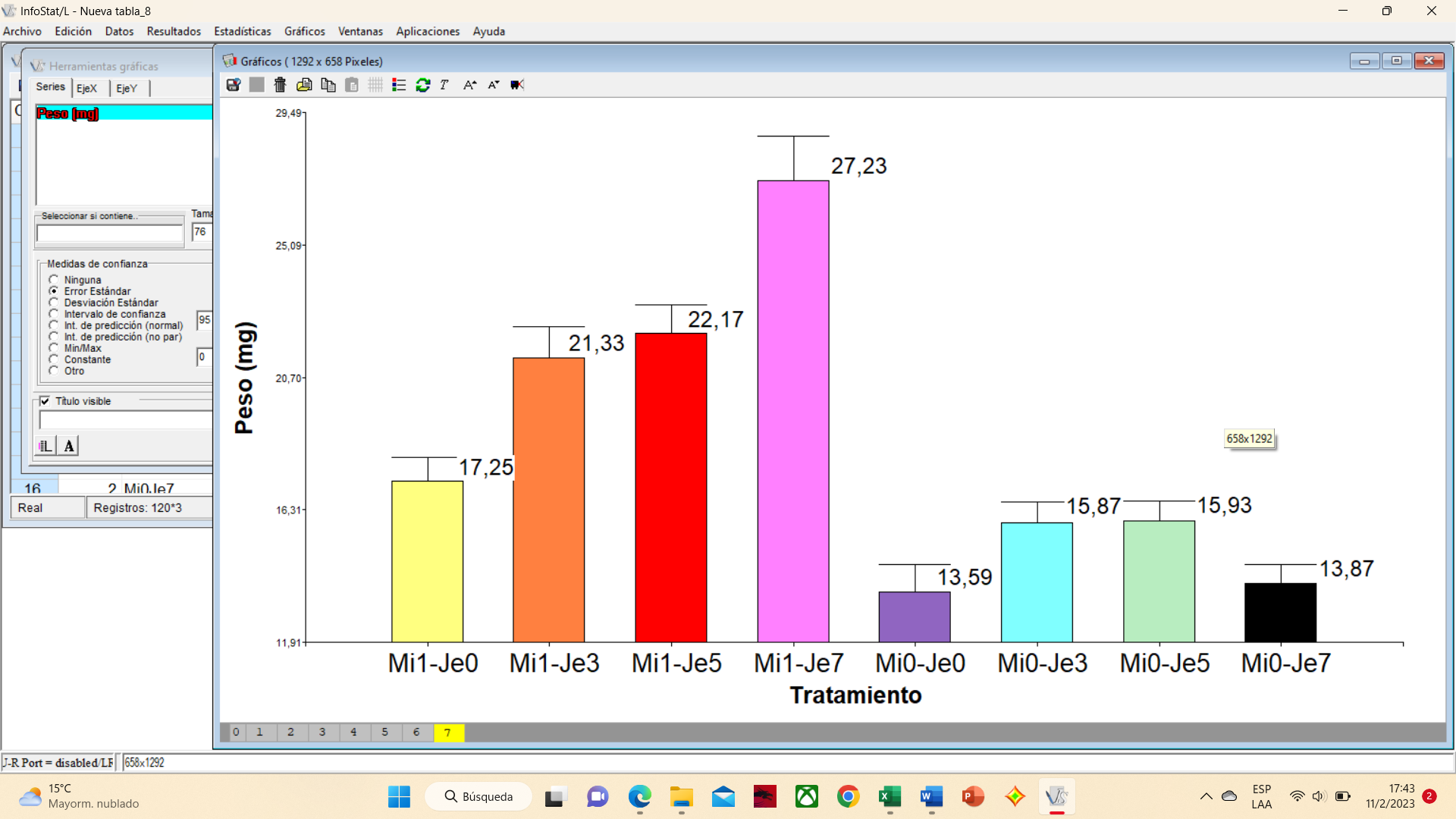 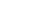 B
B
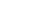 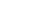 C
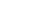 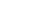 C/D
C/D
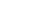 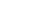 Coeficiente de correlación: 0,19
D
D
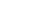 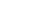 (Gonzalez et al., 2018) (Rashad et al., 2022)
RESULTADOS Y DISCUSIÓN
Biomasa total seca

N. significancia: 0.05
C. variabilidad: 19.19%
p-valor < 0.0001
Gonzalez et al. (2018)

Capacidad de una planta de formar tejidos y acumular nutrientes y compuestos activos
Gráfico de barras de la biomasa total seca
A
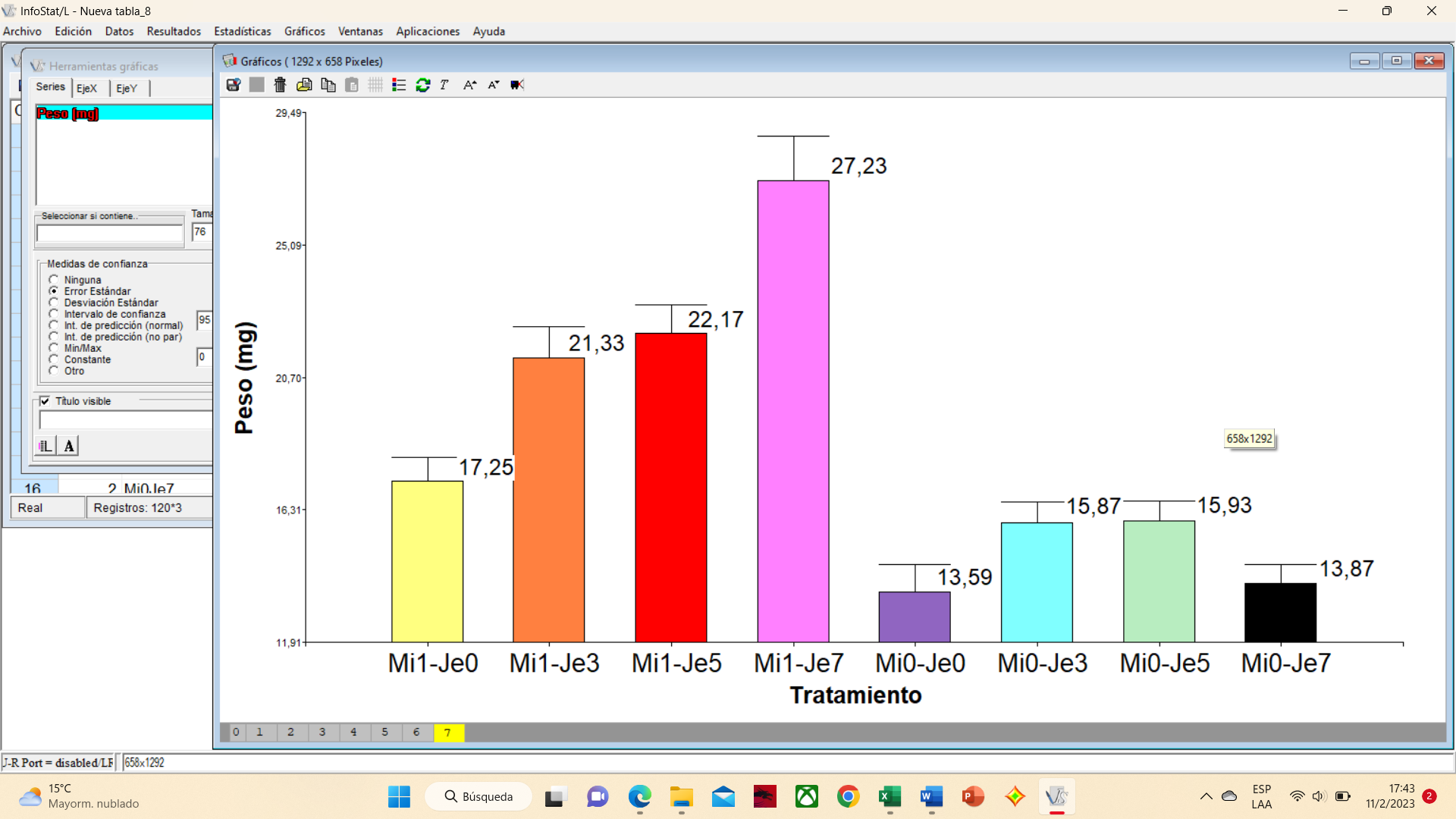 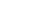 Rashad et al. (2022)
El efecto sinérgico promueve la absorción de nutrientes y agua, y el desarrollo de la biomasa radicular.
B
B
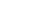 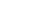 C
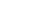 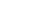 C/D
C/D
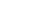 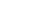 D
D
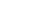 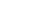 (Gonzalez et al., 2018) (Rashad et al., 2022)
RESULTADOS Y DISCUSIÓN
Longitud aérea

N. significancia: 0.05
C. variabilidad: 9.51%
p-valor < 0.0001
Correlación concentración de jengibre y longitud aérea. Tratamiento con micorrizas
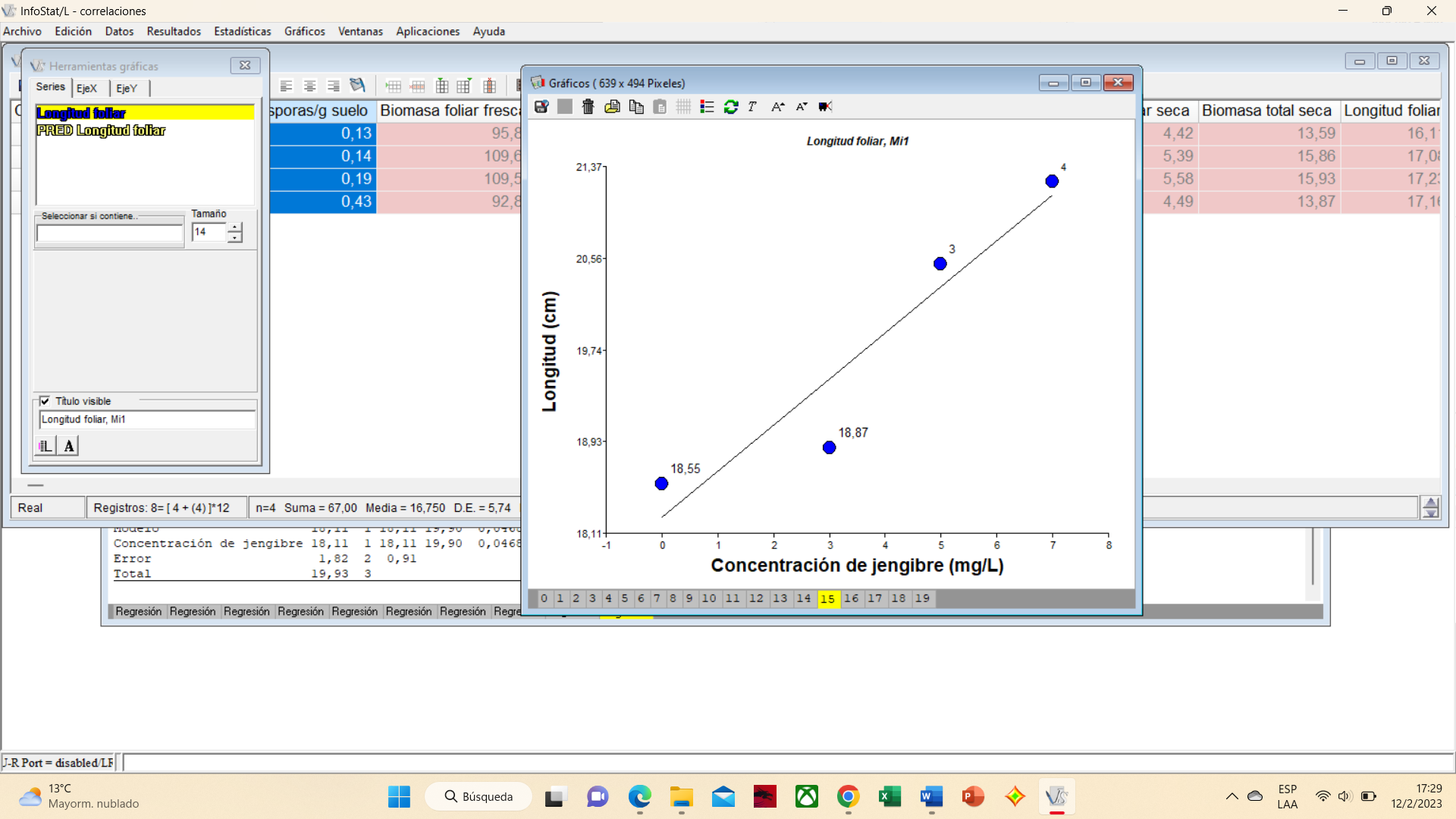 Gráfico de barras de la longitud aérea
A
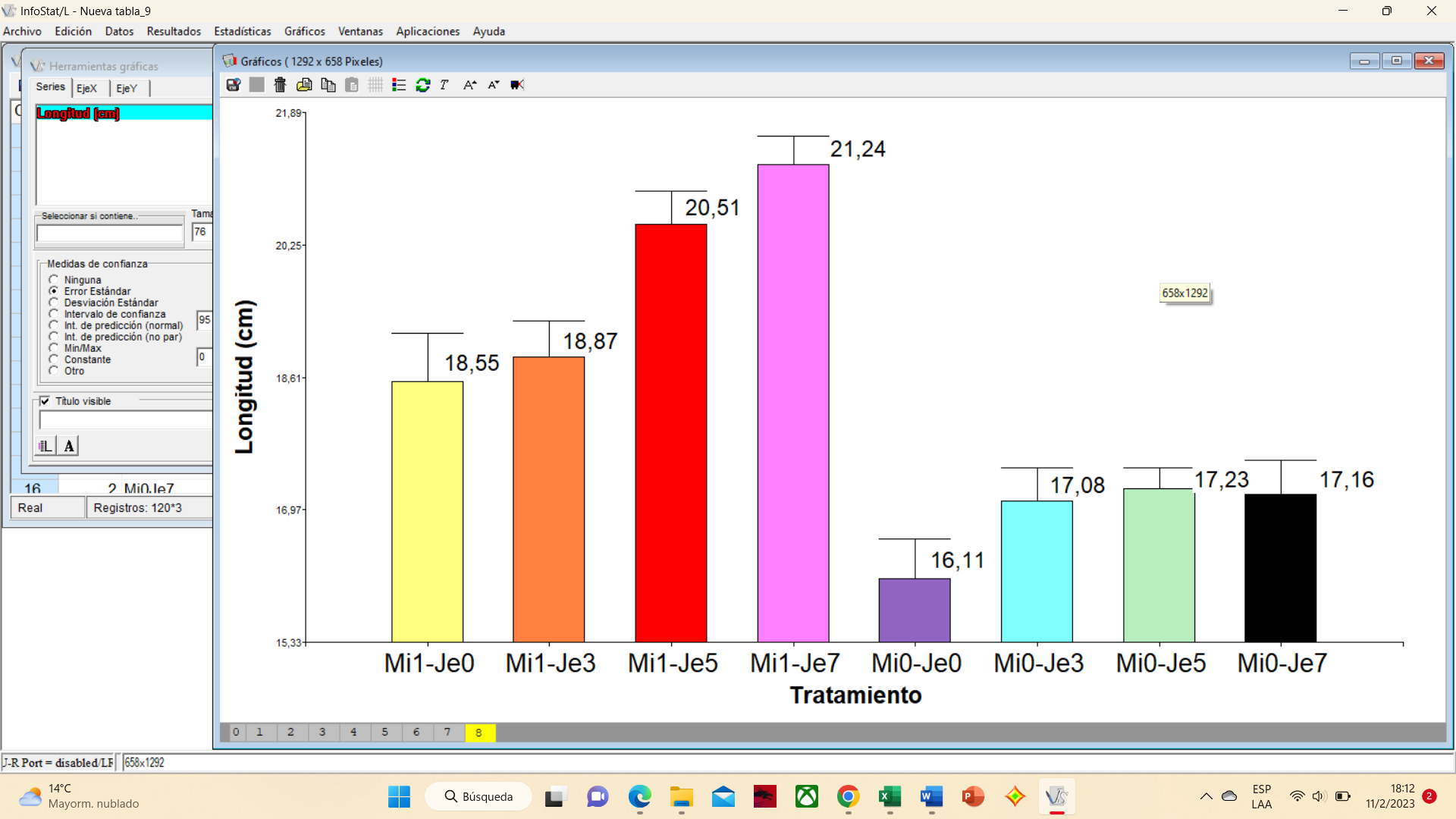 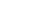 A
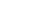 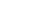 B
B
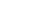 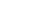 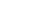 C
C
C
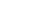 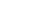 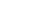 C
Coeficiente de correlación: 0,95
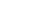 (Chliyeh et al., 2014) (Rashad et al., 2022)
RESULTADOS Y DISCUSIÓN
Longitud aérea

N. significancia: 0.05
C. variabilidad: 9.51%
p-valor < 0.0001
Correlación concentración de jengibre y longitud aérea. Tratamiento sin micorrizas
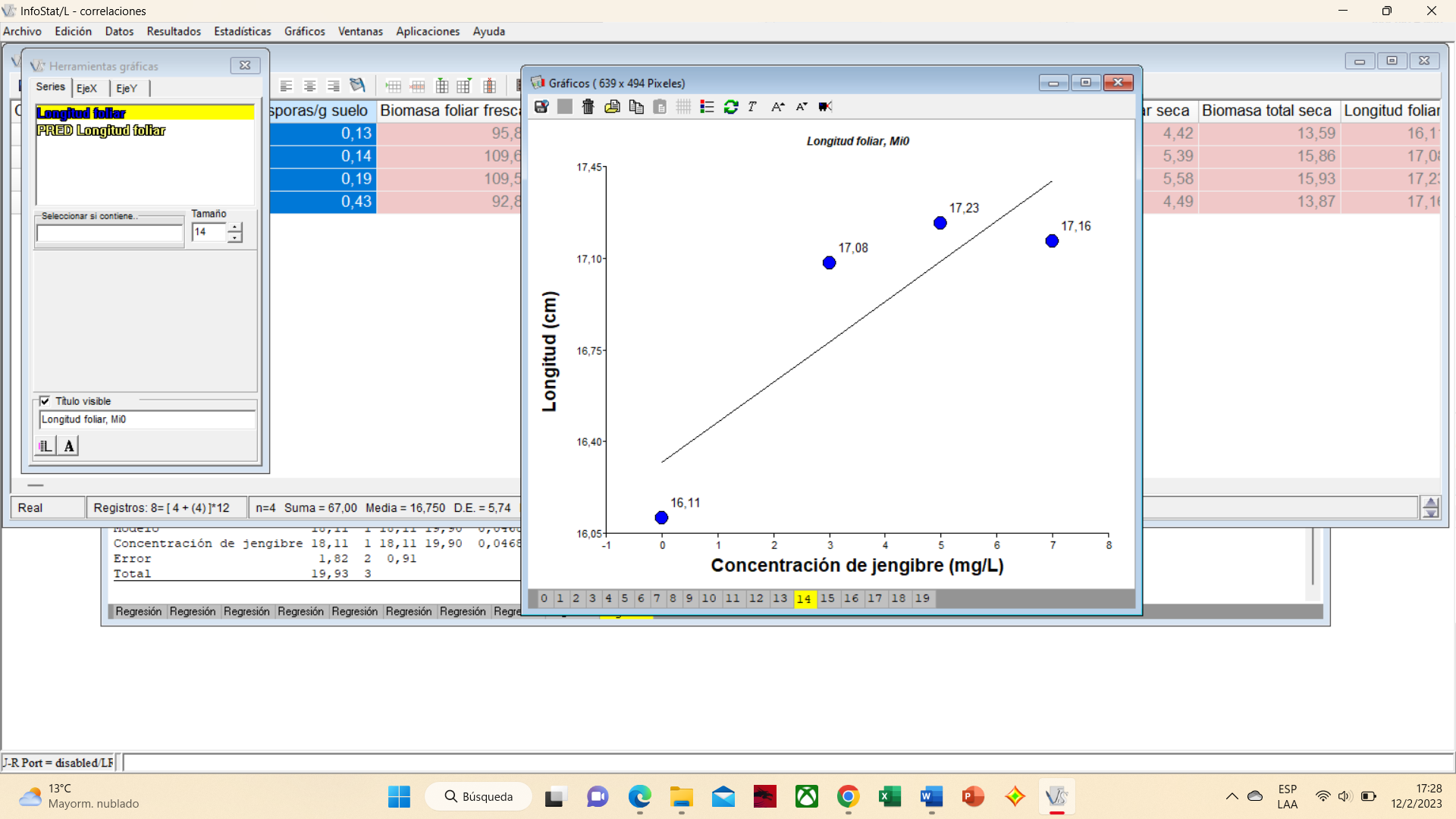 Gráfico de barras de la longitud aérea
A
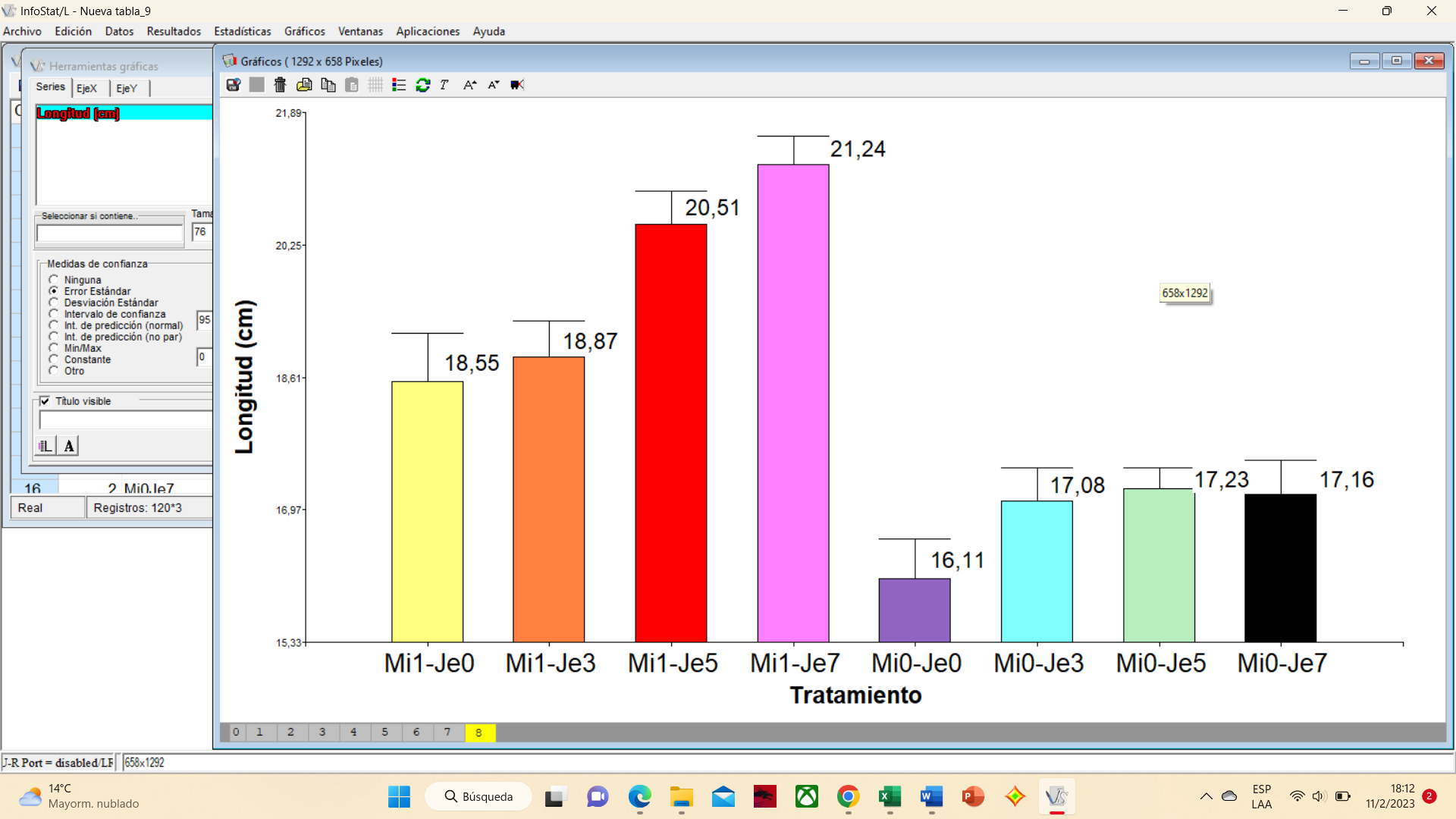 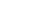 A
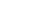 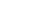 B
B
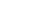 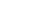 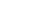 C
C
C
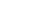 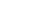 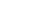 C
Coeficiente de correlación: 0,87
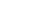 (Chliyeh et al., 2014) (Rashad et al., 2022)
RESULTADOS Y DISCUSIÓN
Longitud aérea

N. significancia: 0.05
C. variabilidad: 9.51%
p-valor < 0.0001
Chliyeh et al. (2014)

La combinación de bioestimulantes promueve el desarrollo aéreo
Gráfico de barras de la longitud aérea
A
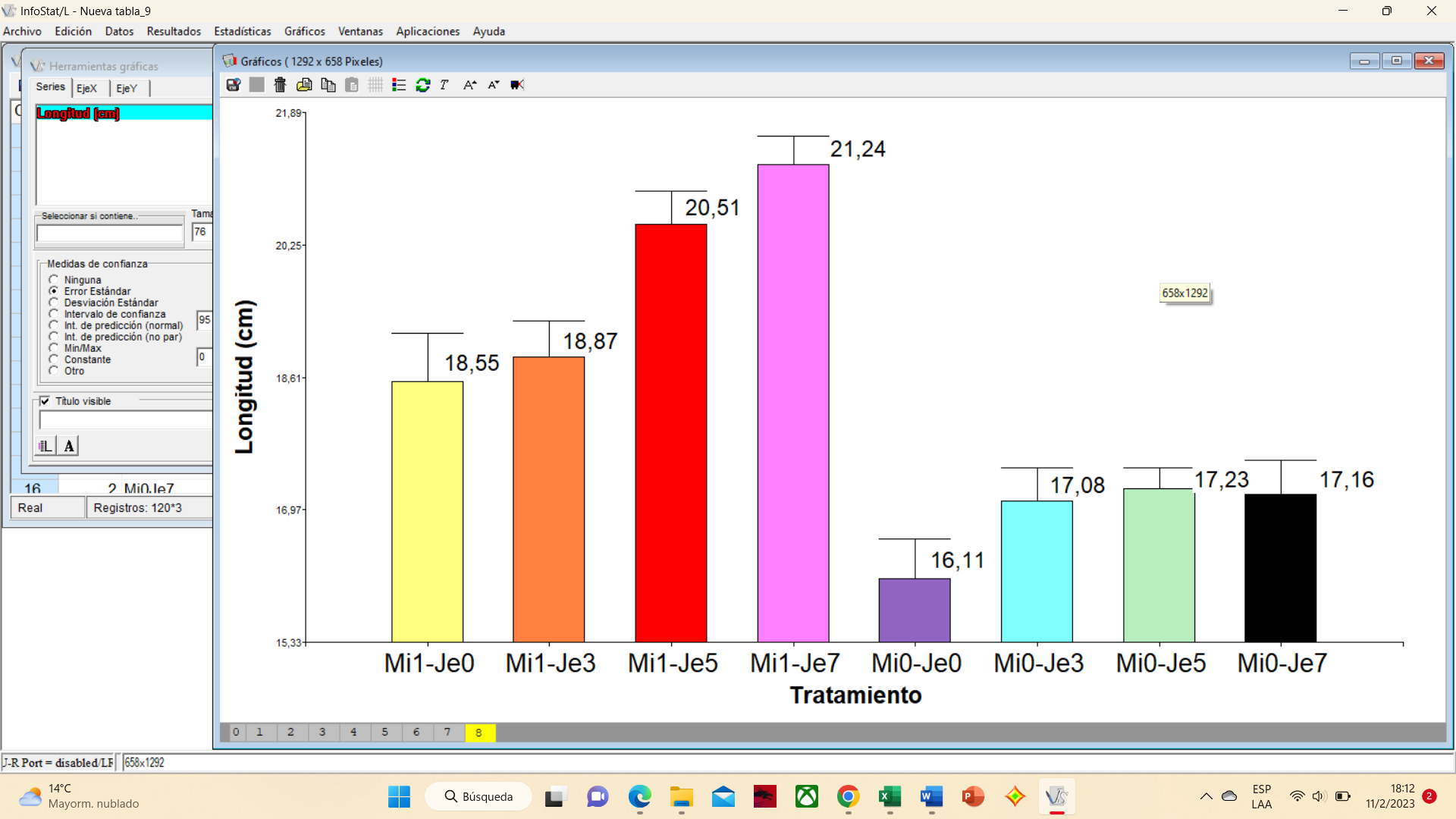 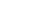 A
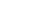 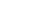 (Rashad et al., 2022)

Los extractos incentivar la síntesis de hormonas vegetales
B
B
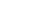 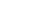 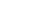 C
C
C
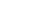 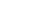 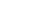 C
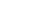 (Chliyeh et al., 2014) (Rashad et al., 2022)
RESULTADOS Y DISCUSIÓN
Longitud radicular

N. significancia: 0.05
C. variabilidad: 17.11%
p-valor: 0.0005
Correlación concentración de jengibre y longitud radicular. Tratamiento con micorrizas
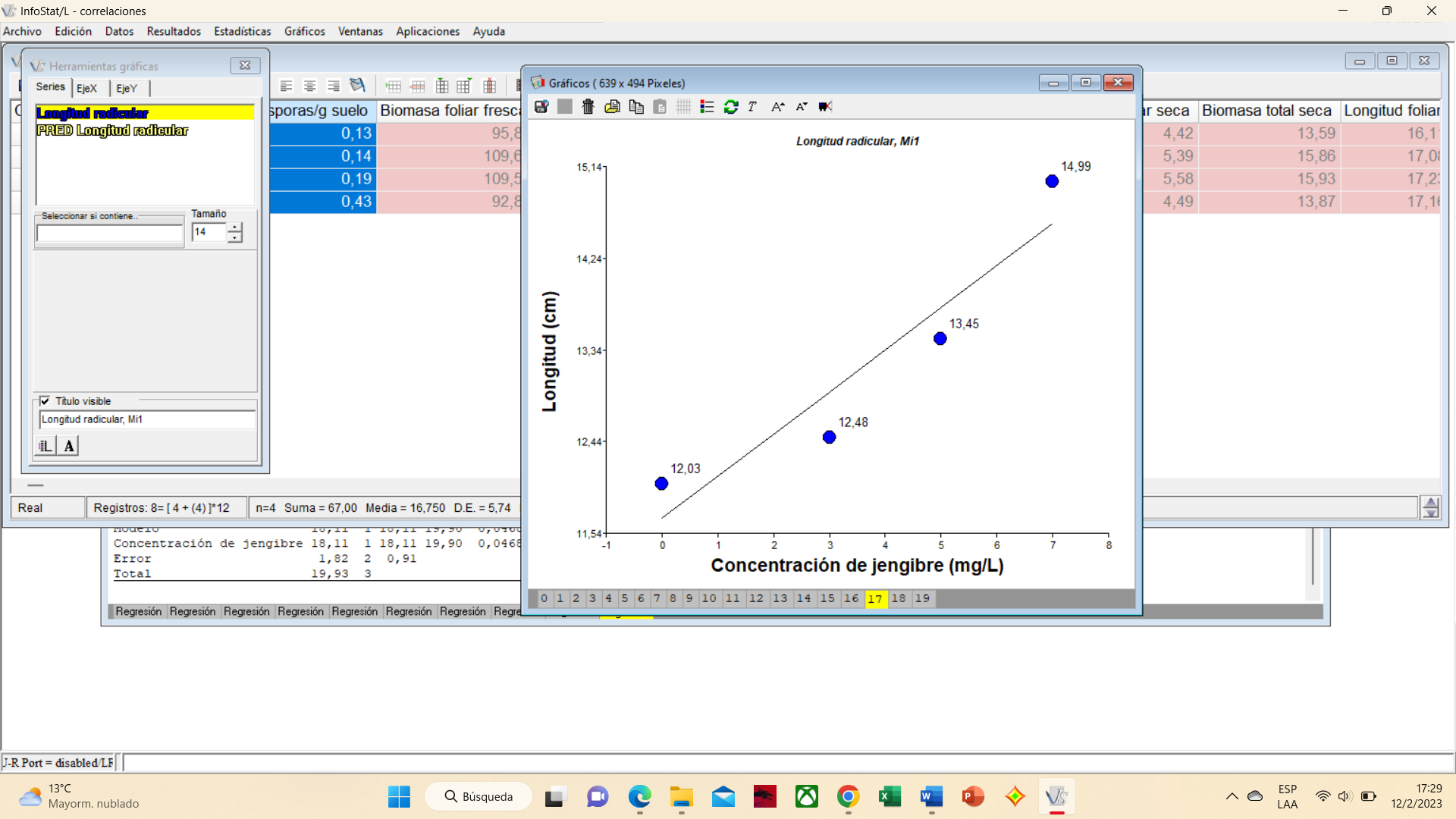 Gráfico de barras de la longitud radicular
A
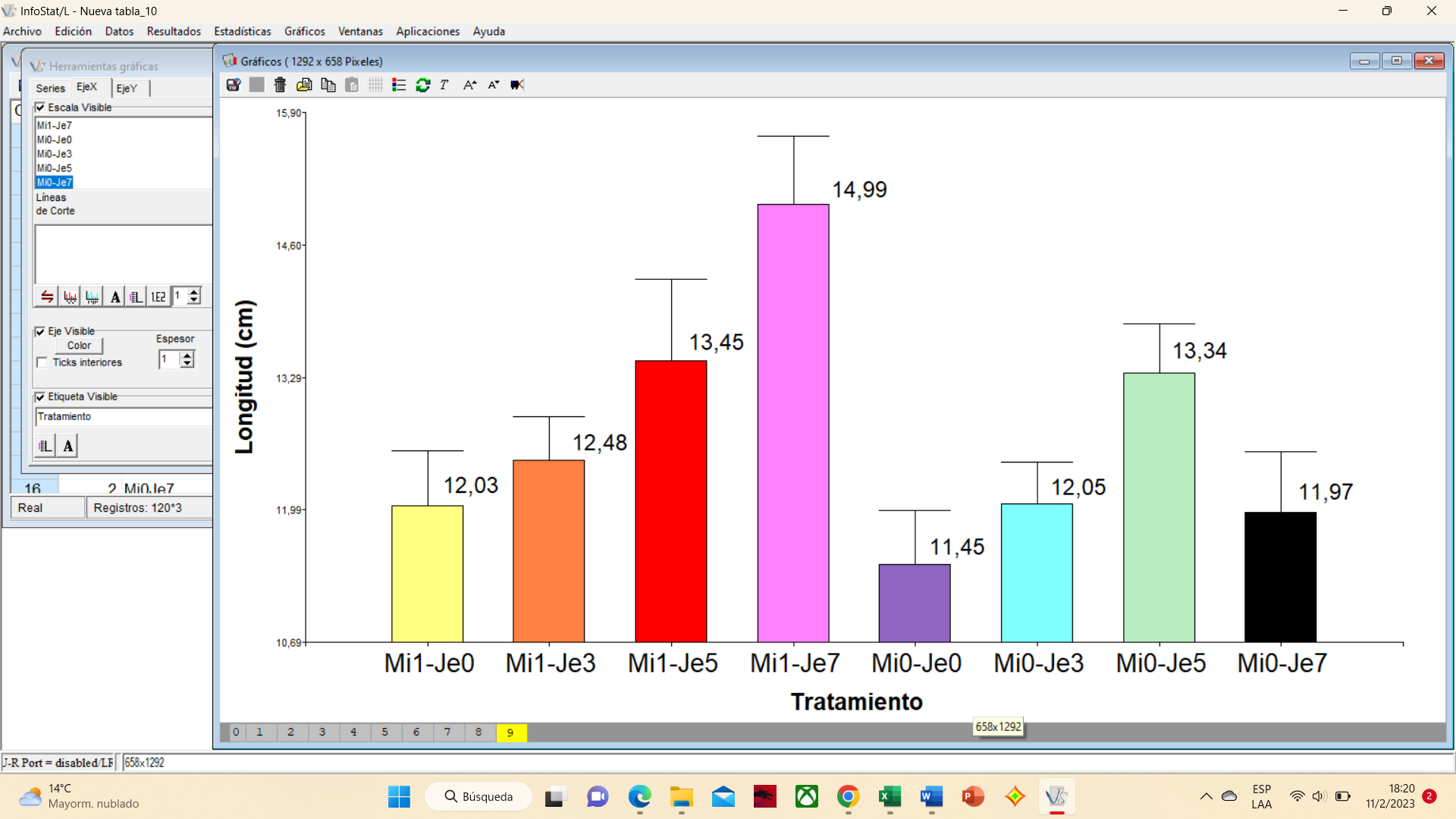 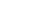 A/B
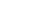 A/B
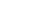 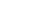 B/C
B/C
B/C
B/C
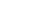 C
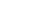 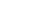 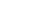 Coeficiente de correlación: 0,94
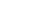 (Hamidi et al., 2017) (Ali et al., 2022)
RESULTADOS Y DISCUSIÓN
Longitud radicular

N. significancia: 0.05
C. variabilidad: 17.11%
p-valor: 0.0005
Correlación concentración de jengibre y longitud radicular. Tratamiento sin micorrizas
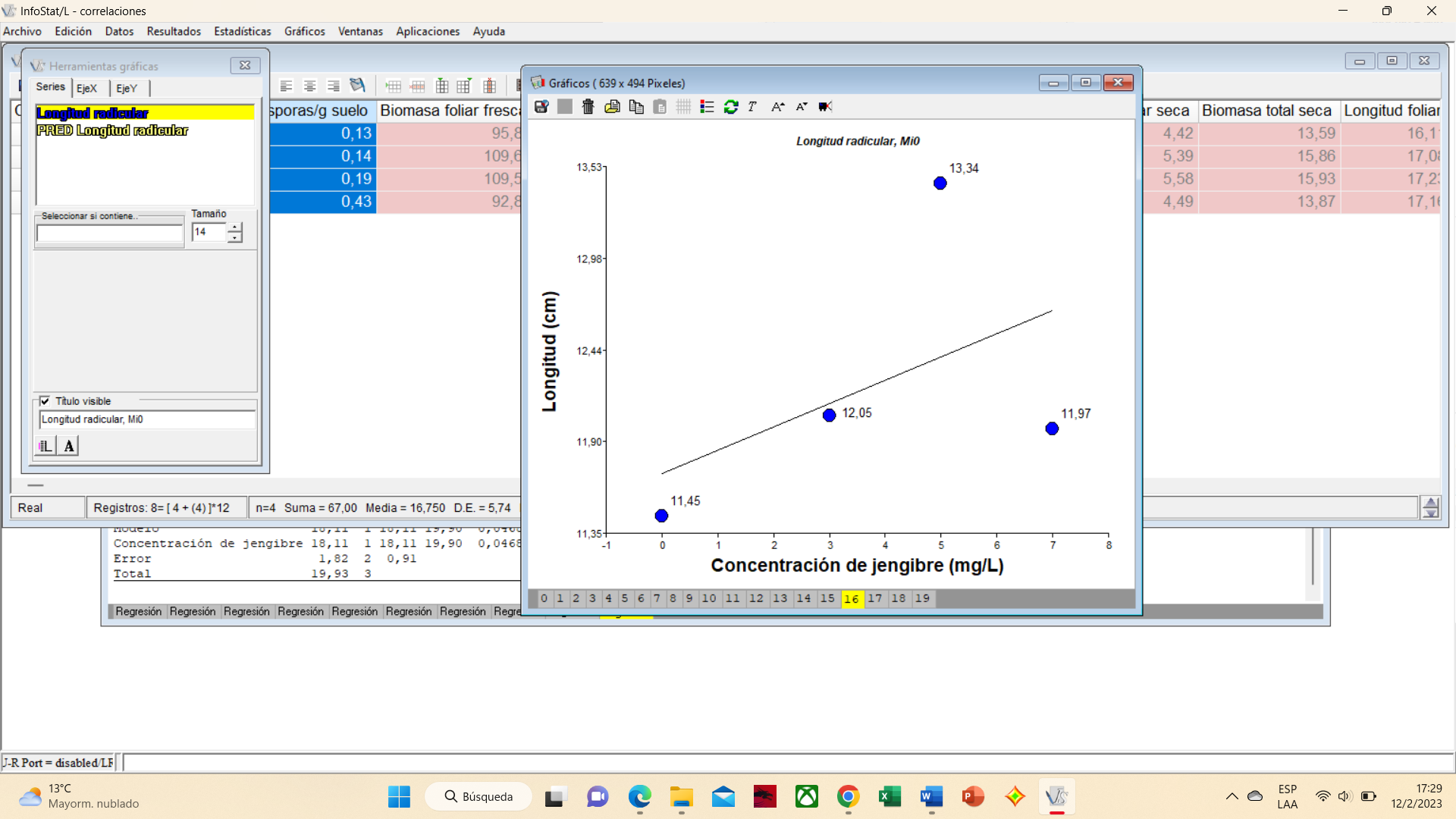 Gráfico de barras de la longitud radicular
A
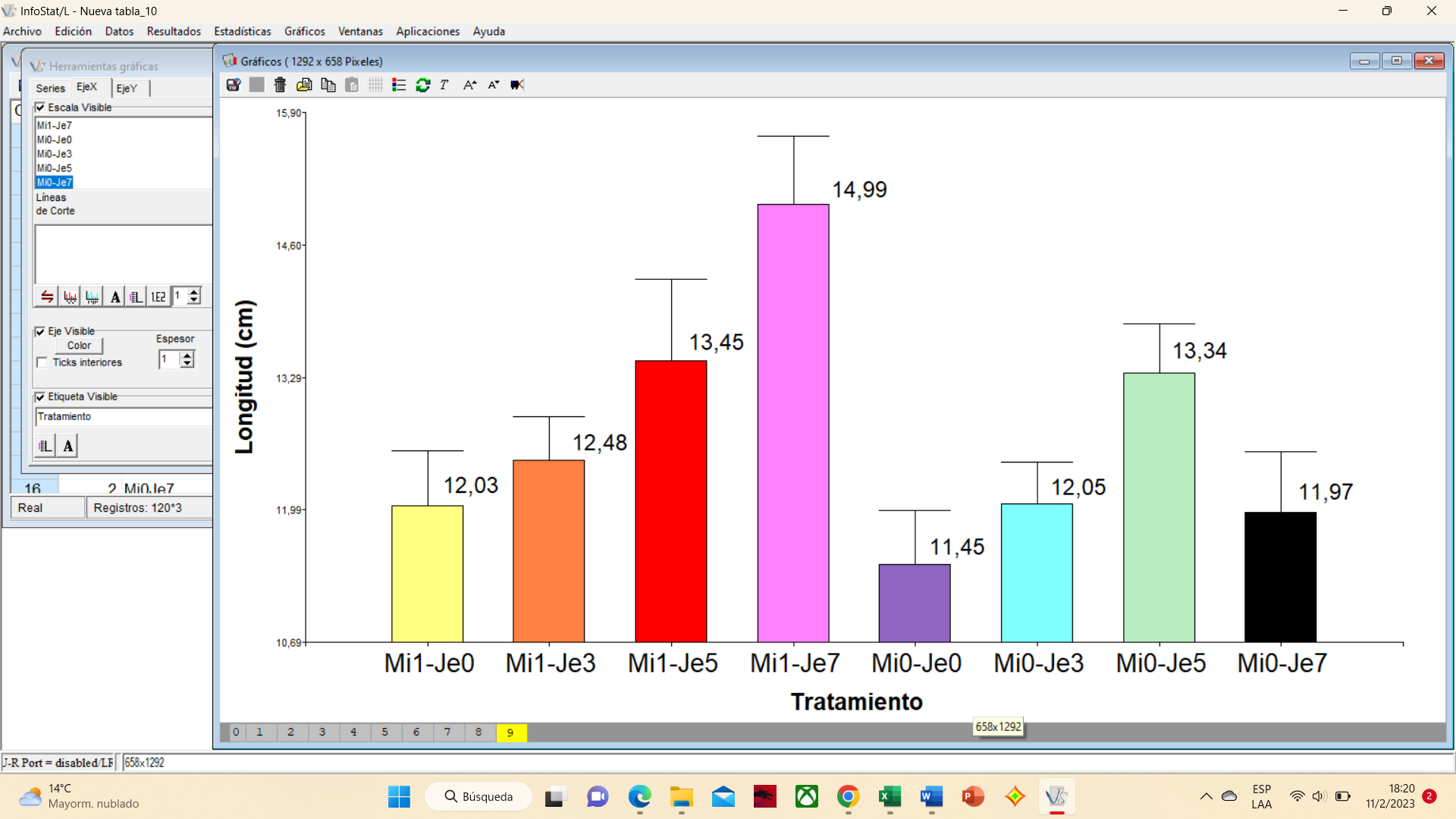 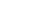 A/B
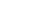 A/B
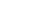 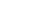 B/C
B/C
B/C
B/C
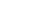 C
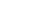 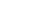 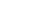 Coeficiente de correlación: 0,49
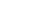 (Hamidi et al., 2017) (Ali et al., 2022)
RESULTADOS Y DISCUSIÓN
Longitud radicular

N. significancia: 0.05
C. variabilidad: 17.11%
p-valor: 0.0005
Hamidi et al. (2017)

Los hongos micorrícicos desarrollan “raicillas” para ampliar la zona de enraizamiento.
Gráfico de barras de la longitud radicular
A
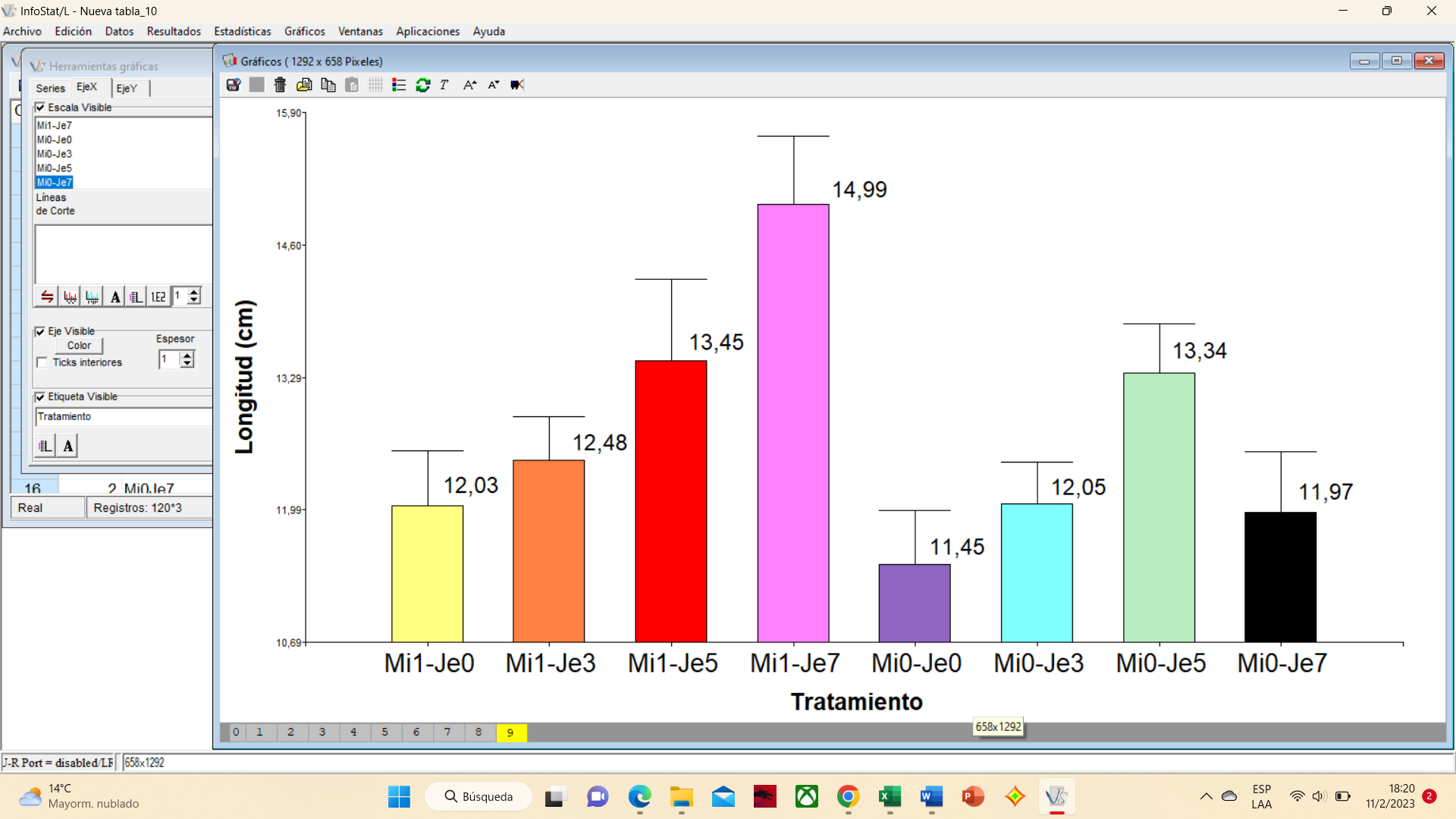 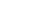 A/B
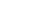 Ali et al. (2022)

El fósforo promueve el desarrollo de las raíces
A/B
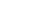 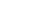 B/C
B/C
B/C
B/C
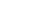 C
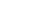 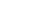 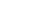 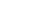 (Hamidi et al., 2017) (Ali et al., 2022)
RESULTADOS Y DISCUSIÓN
Longitud total

N. significancia: 0.05
C. variabilidad: 22.5%
p-valor < 0.0001
Correlación concentración de jengibre y longitud total. Tratamiento con micorrizas
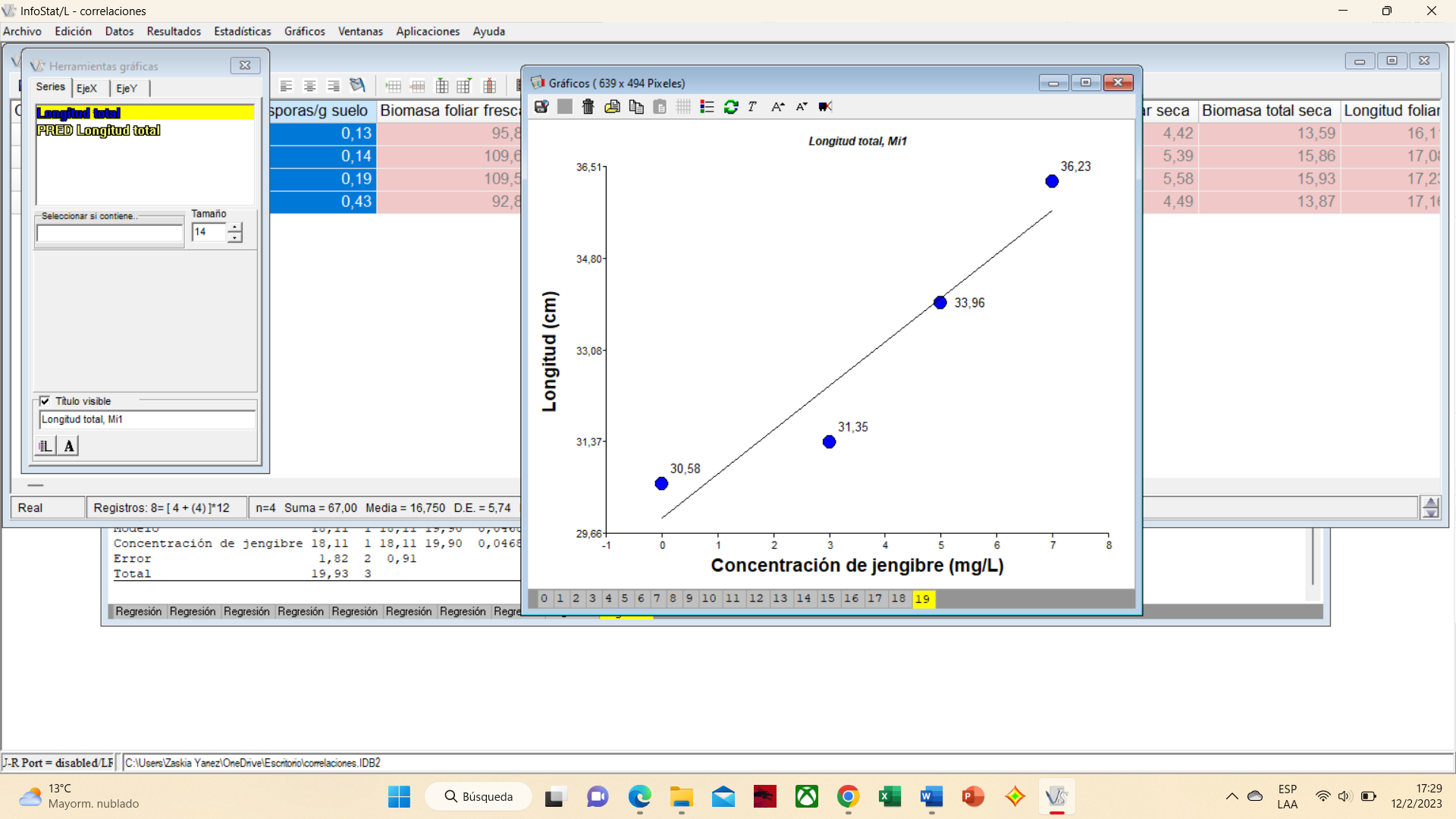 Gráfico de barras de la longitud total
A
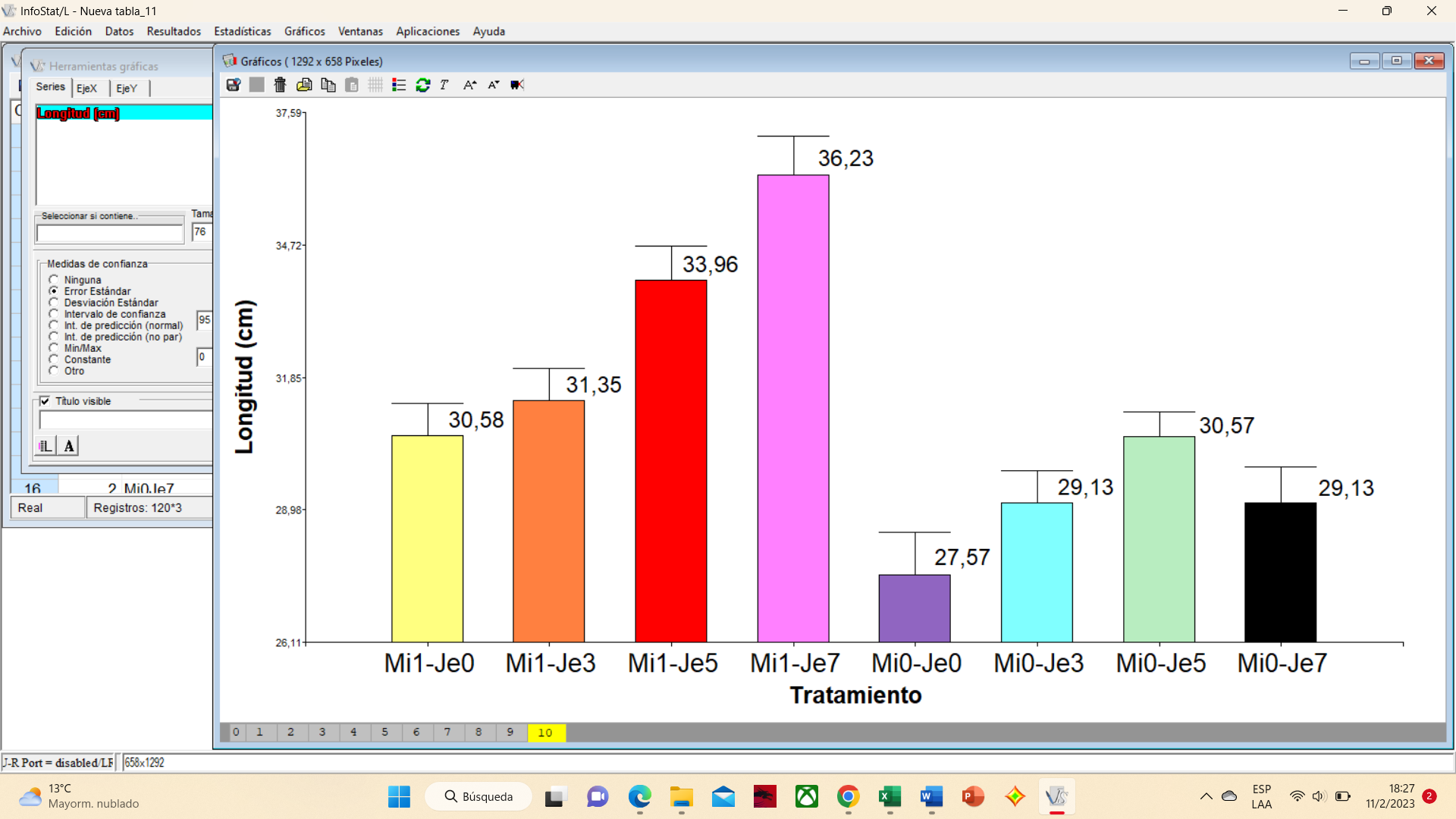 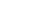 B
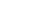 C
C
C
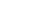 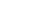 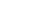 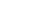 C/D
C/D
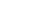 D
Coeficiente de correlación: 0,95
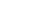 (Tajima, 2021)
RESULTADOS Y DISCUSIÓN
Longitud total

N. significancia: 0.05
C. variabilidad: 22.5%
p-valor < 0.0001
Correlación concentración de jengibre y longitud total. Tratamiento sin micorrizas
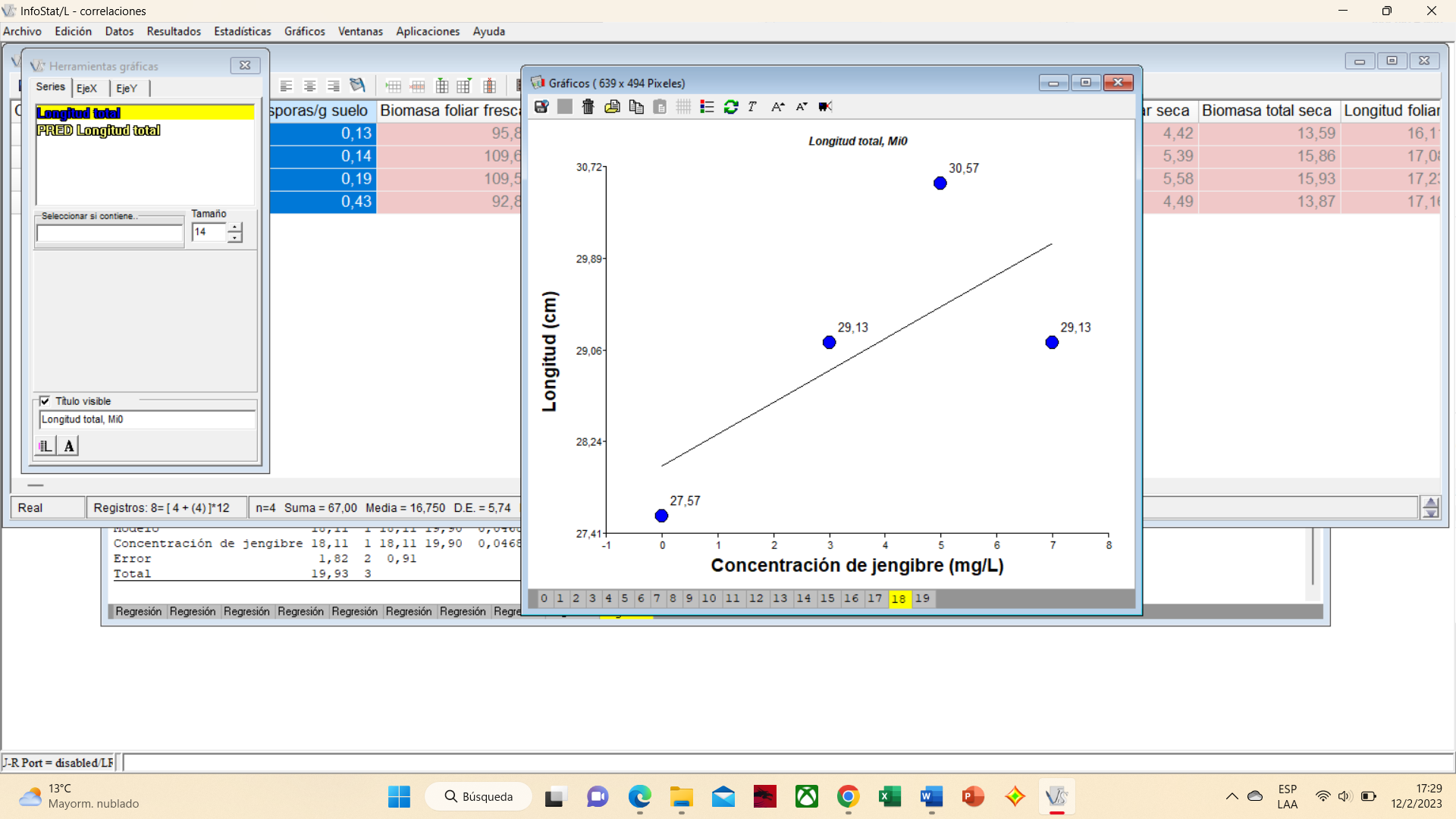 Gráfico de barras de la longitud total
A
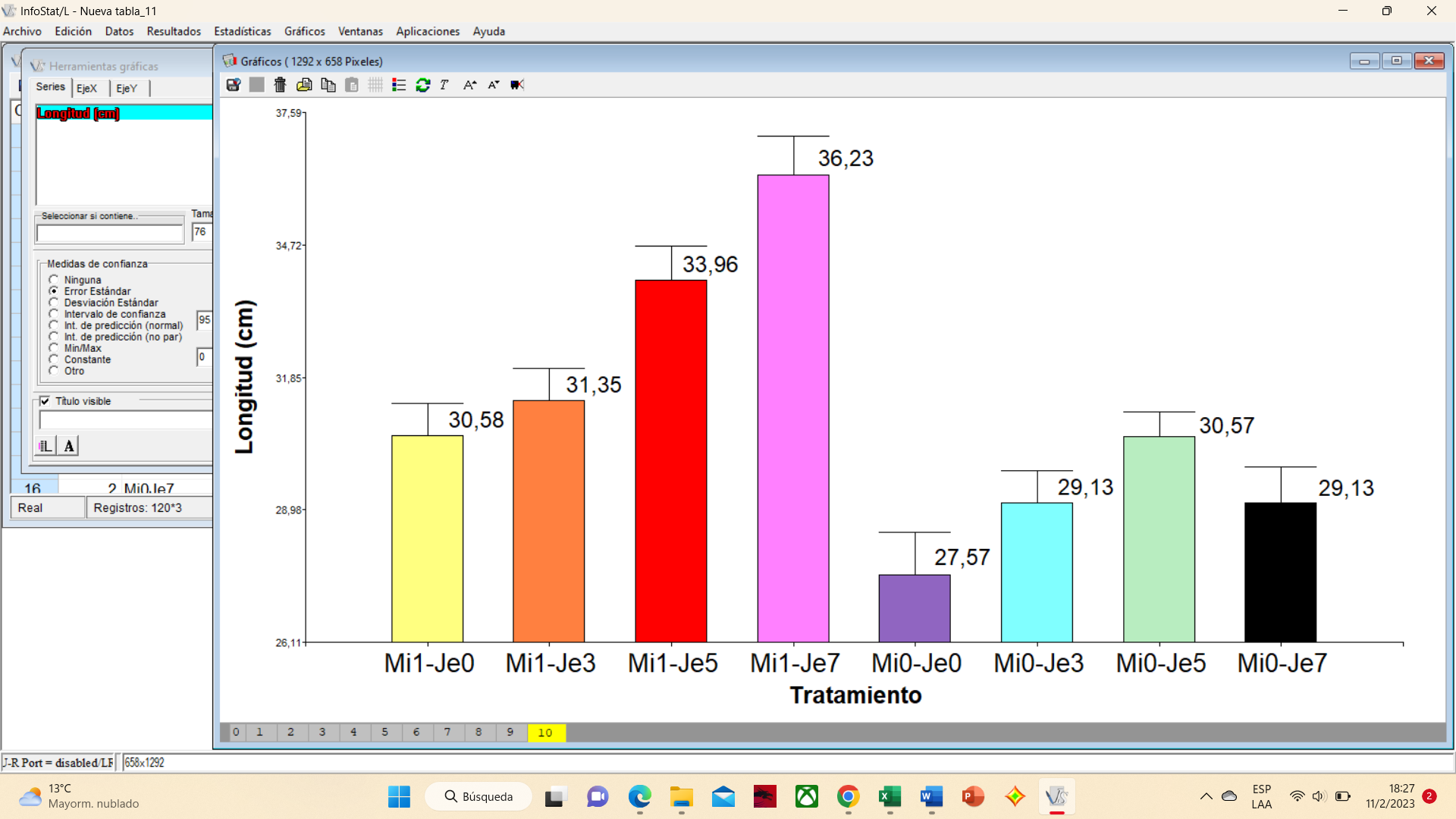 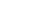 B
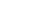 C
C
C
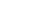 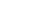 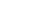 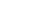 C/D
C/D
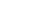 D
Coeficiente de correlación: 0,70
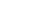 (Tajima, 2021)
RESULTADOS Y DISCUSIÓN
Longitud total

N. significancia: 0.05
C. variabilidad: 22.5%
p-valor < 0.0001
Gráfico de barras de la longitud total
A
Tajima (2021)

El papel de la raíz sobre el desarrollo aéreo.
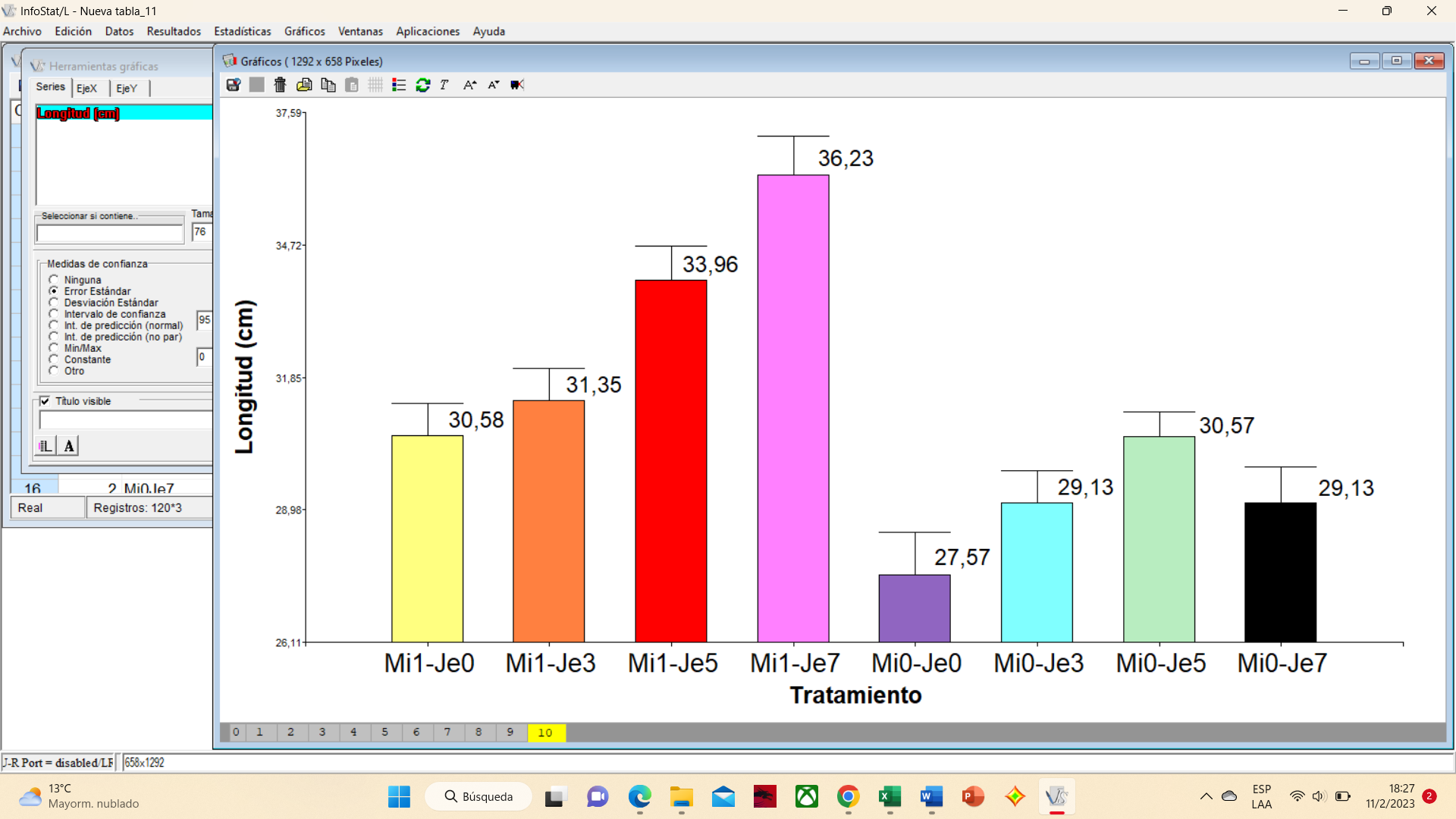 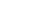 B
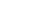 C
C
C
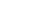 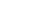 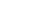 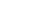 C/D
C/D
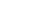 D
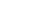 (Tajima, 2021)
RESULTADOS Y DISCUSIÓN
Número de esporas

N. significancia: 0.05
C. variabilidad: 5.6%
p-valor < 0.0001
Correlación concentración de jengibre y número de esporas. Tratamiento con micorrizas
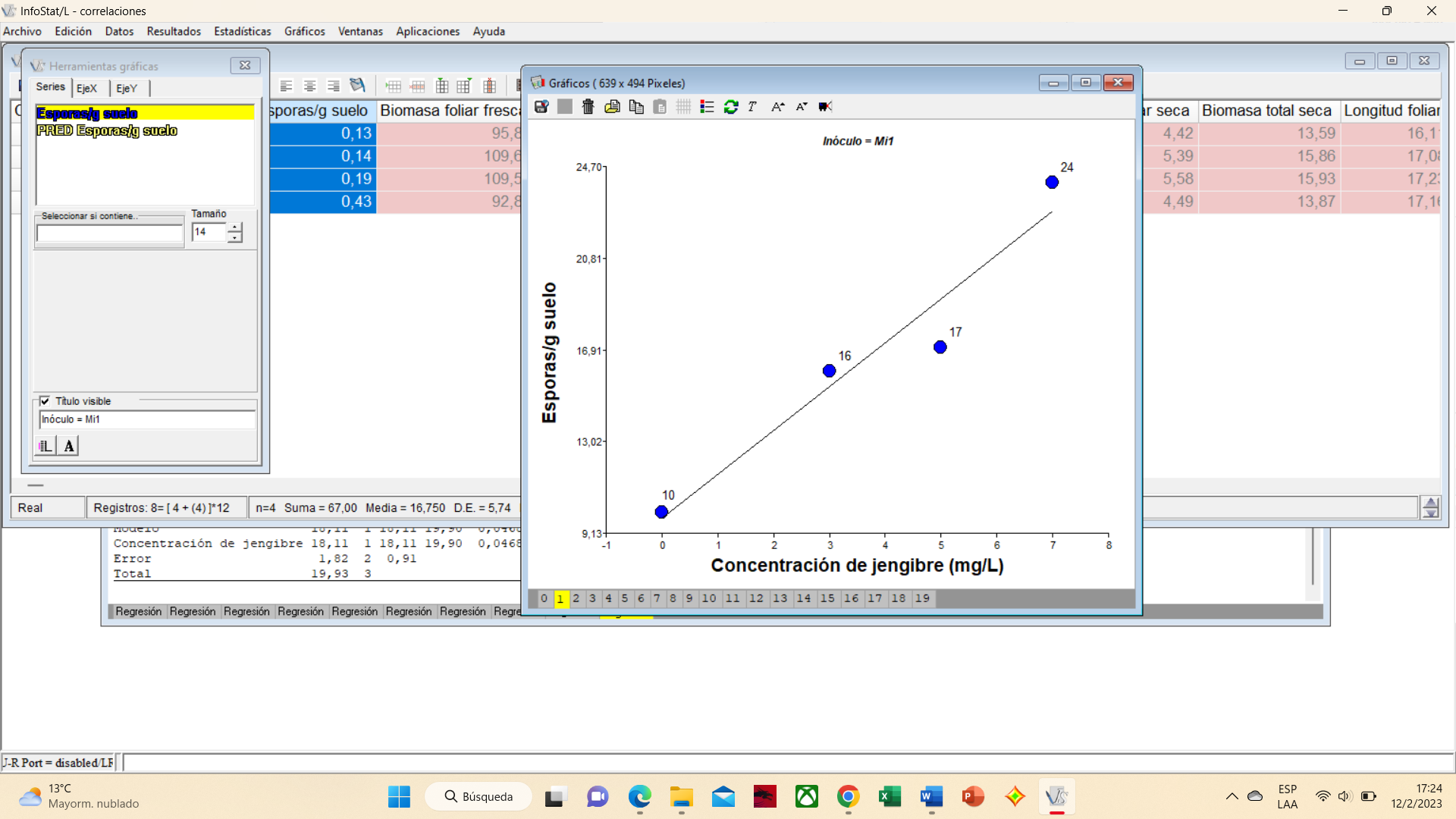 Gráfico de barras del número de esporas
A
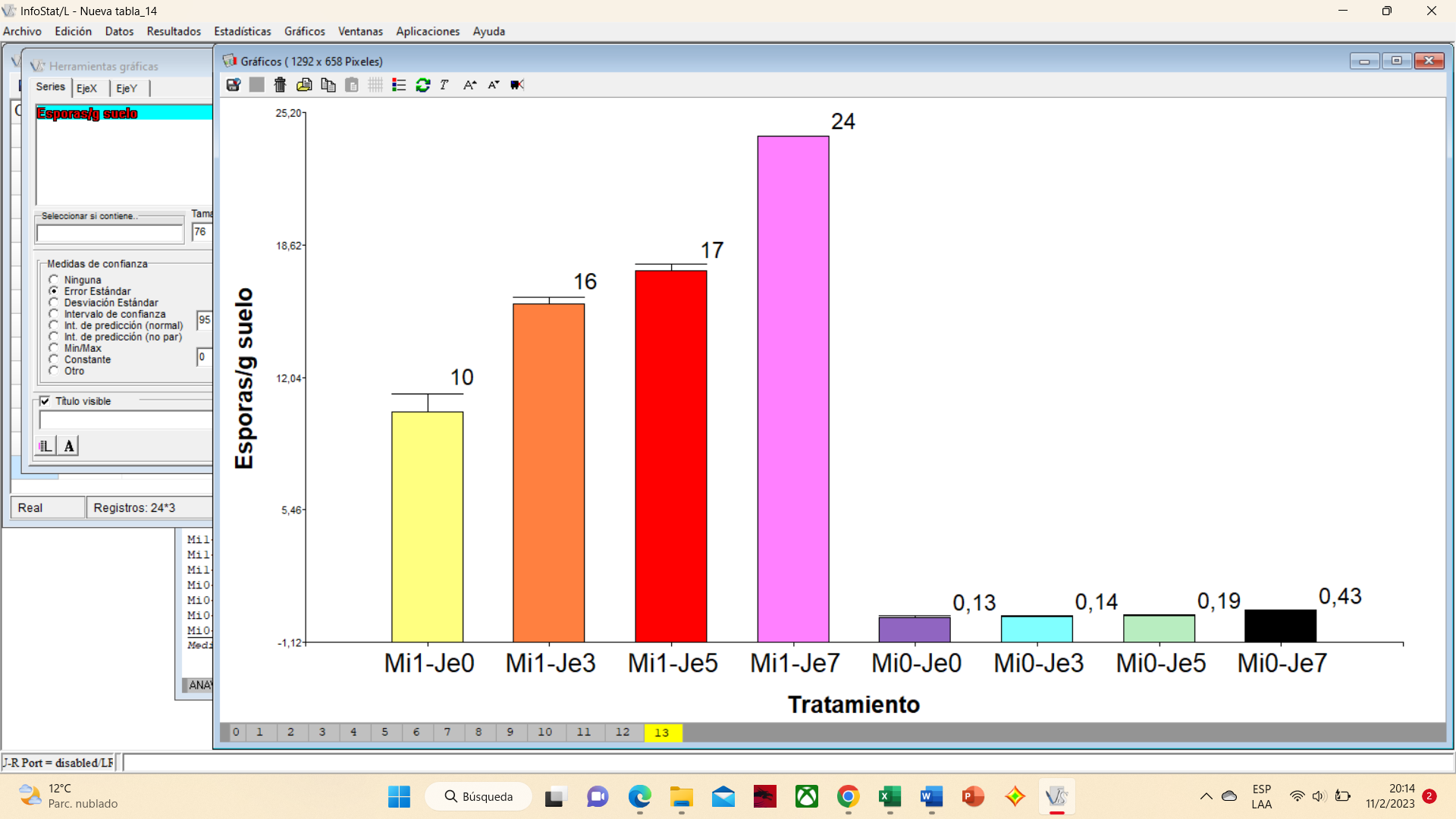 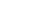 B
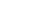 C
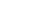 D
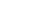 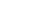 Coeficiente de correlación: 0,97
E
E
E
E
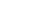 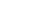 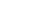 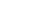 (Kuwada et al., 2006) (Mukherjee & Ané, 2011) (Manchanda & Garg, 2007) (Shepherd et al., 1996)
RESULTADOS Y DISCUSIÓN
Número de esporas

N. significancia: 0.05
C. variabilidad: 5.6%
p-valor < 0.0001
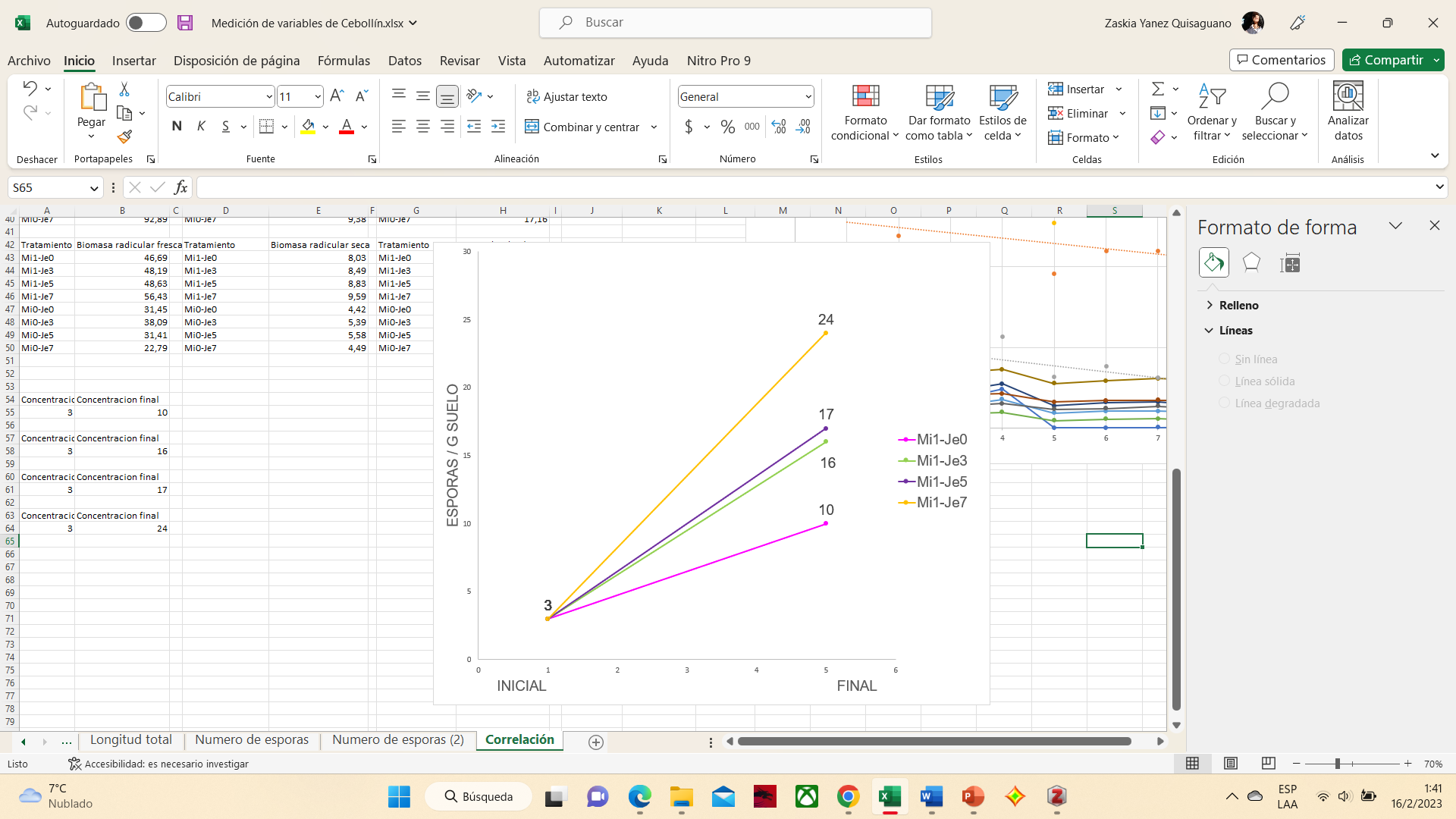 Gráfico de barras del número de esporas
A
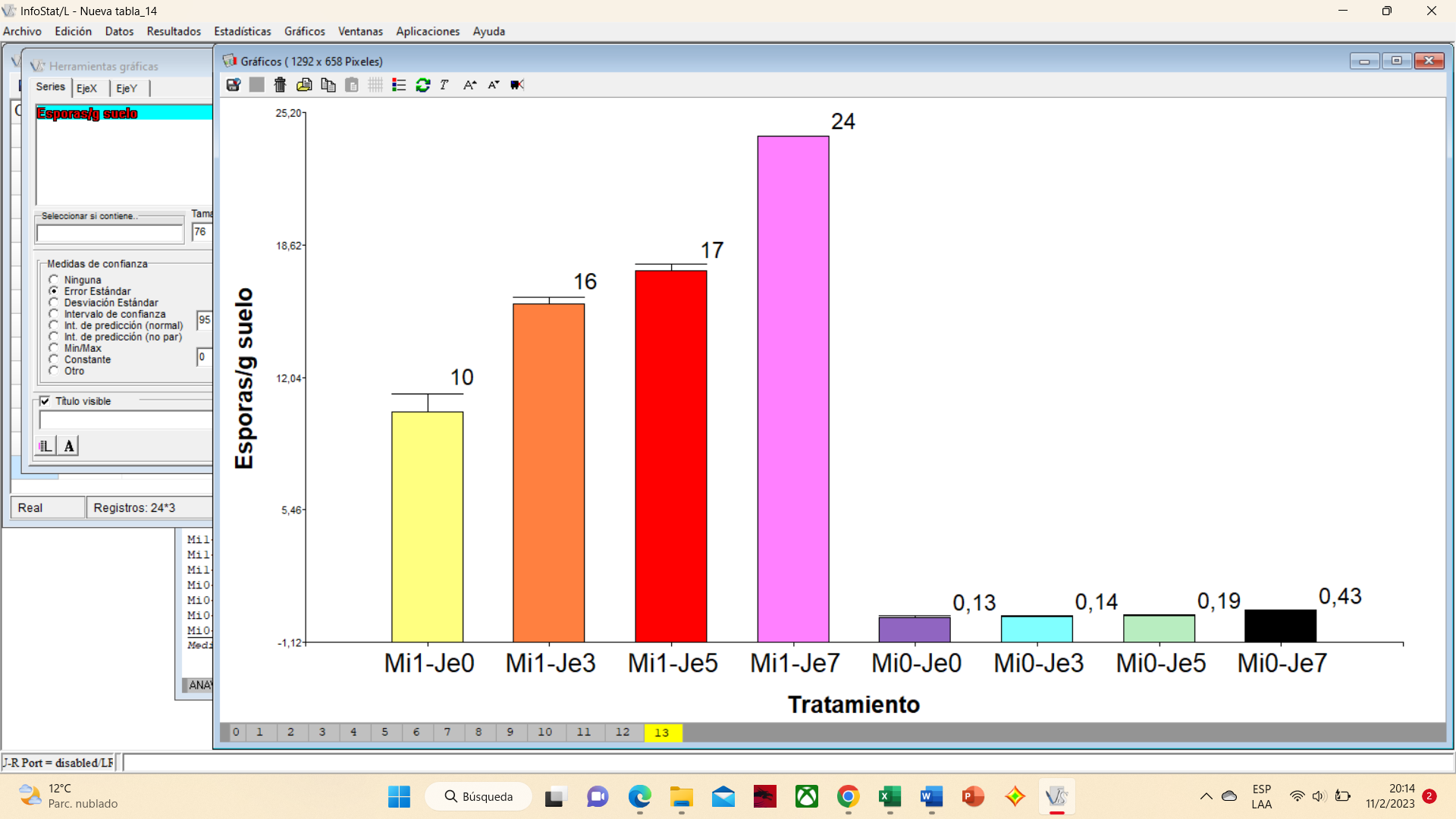 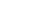 B
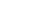 C
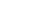 D
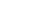 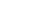 E
E
E
E
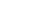 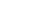 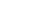 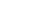 (Kuwada et al., 2006) (Mukherjee & Ané, 2011) (Manchanda & Garg, 2007) (Shepherd et al., 1996)
RESULTADOS Y DISCUSIÓN
Número de esporas

N. significancia: 0.05
C. variabilidad: 5.6%
p-valor < 0.0001
Los compuestos fenólicos intervienen en el reconocimiento entre el hongo y la planta, e incentivan la germinación de las esporas y el desarrollo de las hifas (Mukherjee & Ané, 2011; Kuwada et al., 2006; Manchanda & Garg, 2007)
Gráfico de barras del número de esporas
A
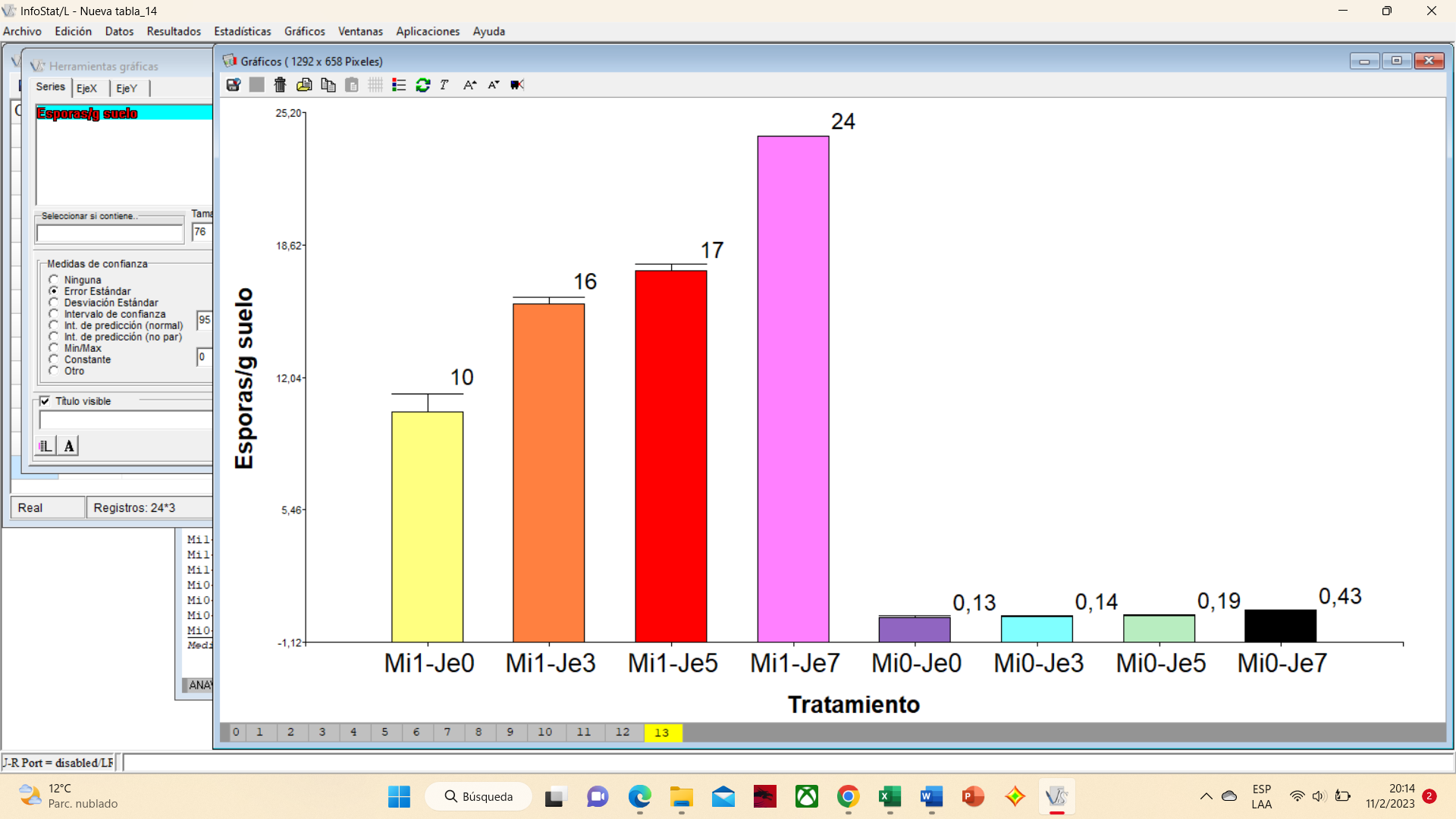 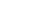 B
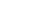 C
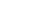 Shepherd et al. (1996)

La contaminación cruzada, sucede cuando la distancia entre macetas es menor a 10 cm.
D
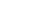 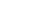 E
E
E
E
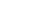 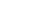 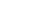 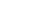 (Kuwada et al., 2006) (Mukherjee & Ané, 2011) (Manchanda & Garg, 2007) (Shepherd et al., 1996)
CONCLUSIONES
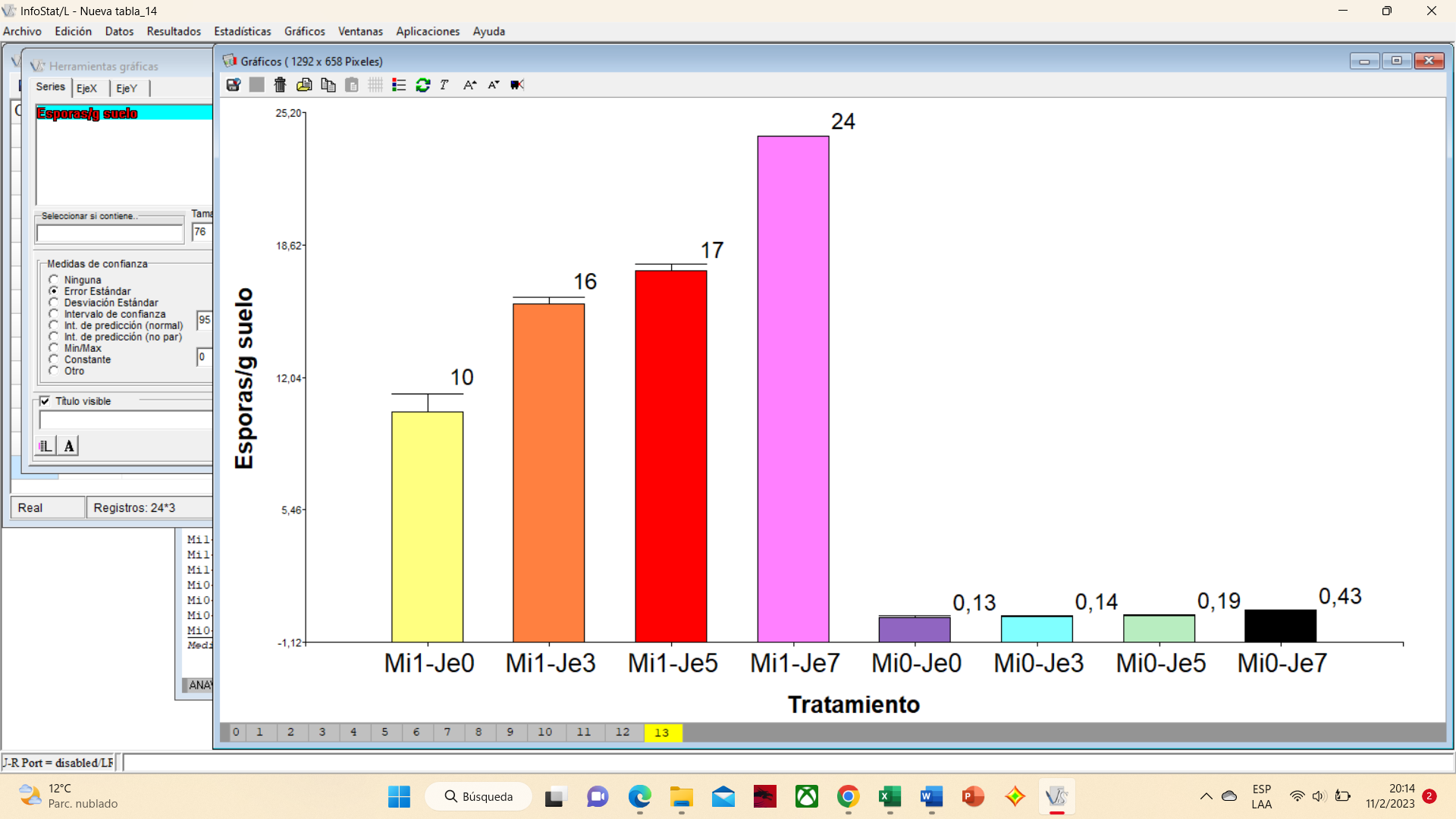 Esporas/g de suelo
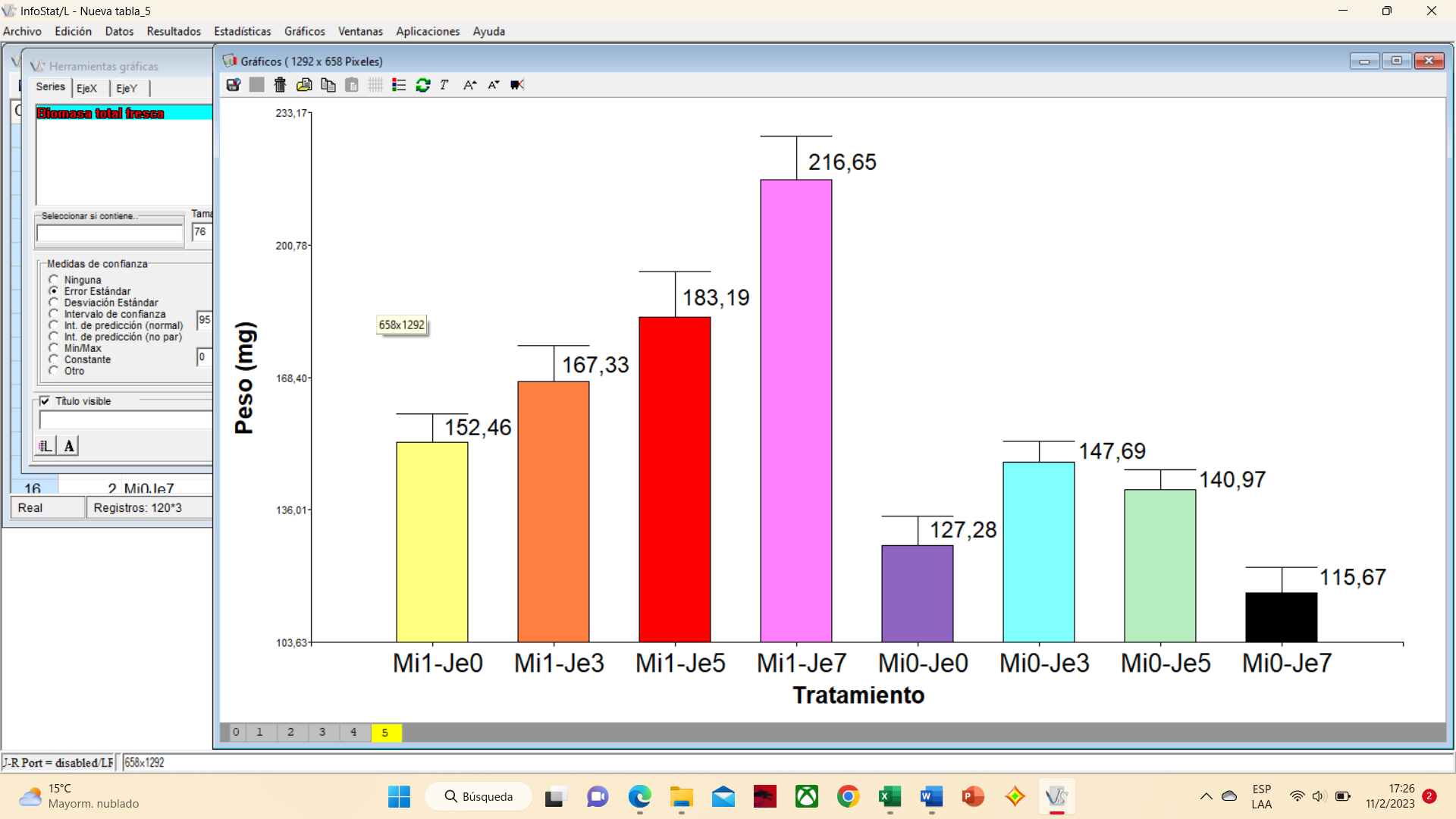 Biomasa fresca
El extracto de jengibre y el inóculo micorrícico incentivaron el desarrollo vegetal
El  cebollín permitió la simbiosis hongo-planta mediante la formación de estructuras
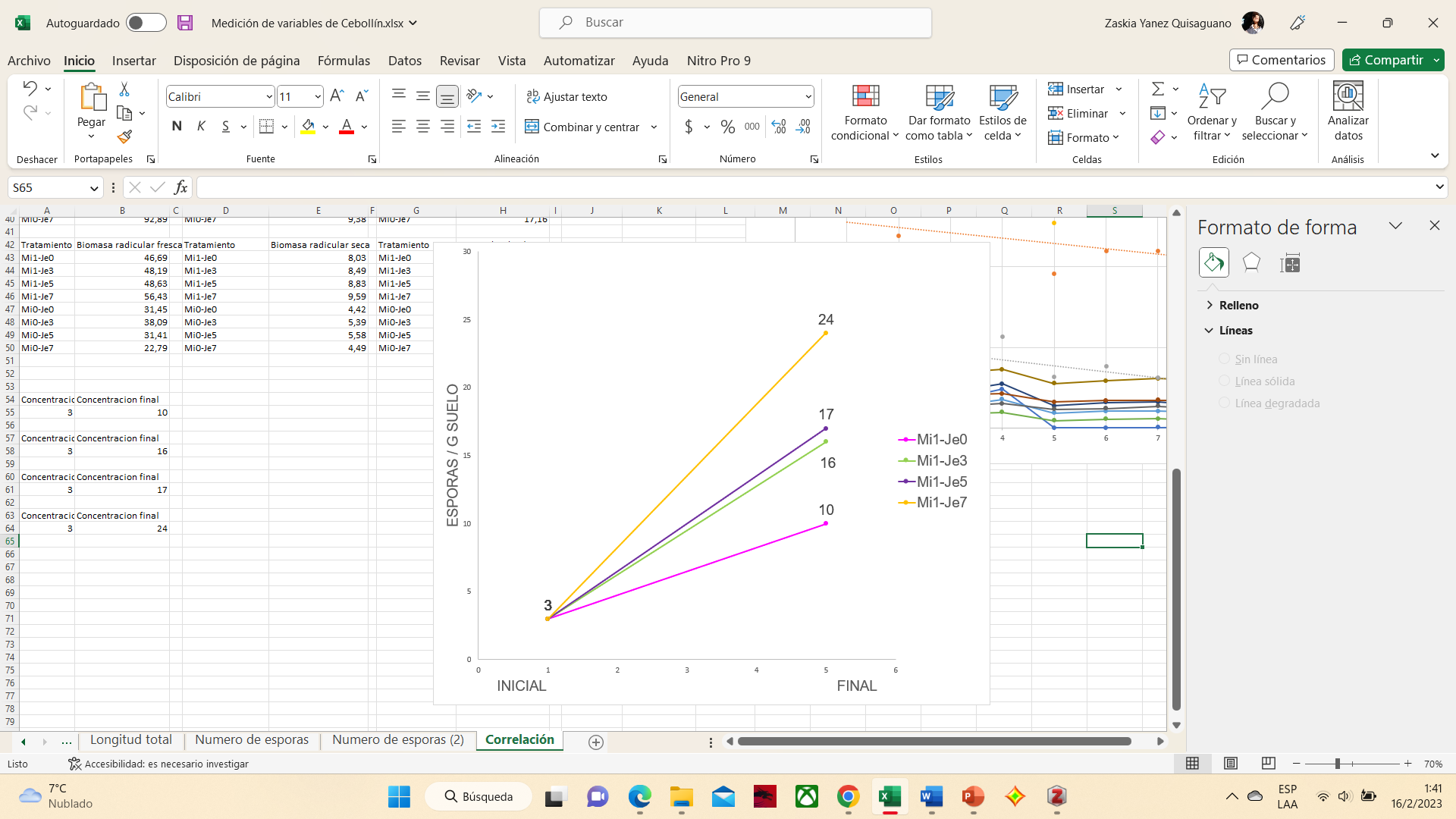 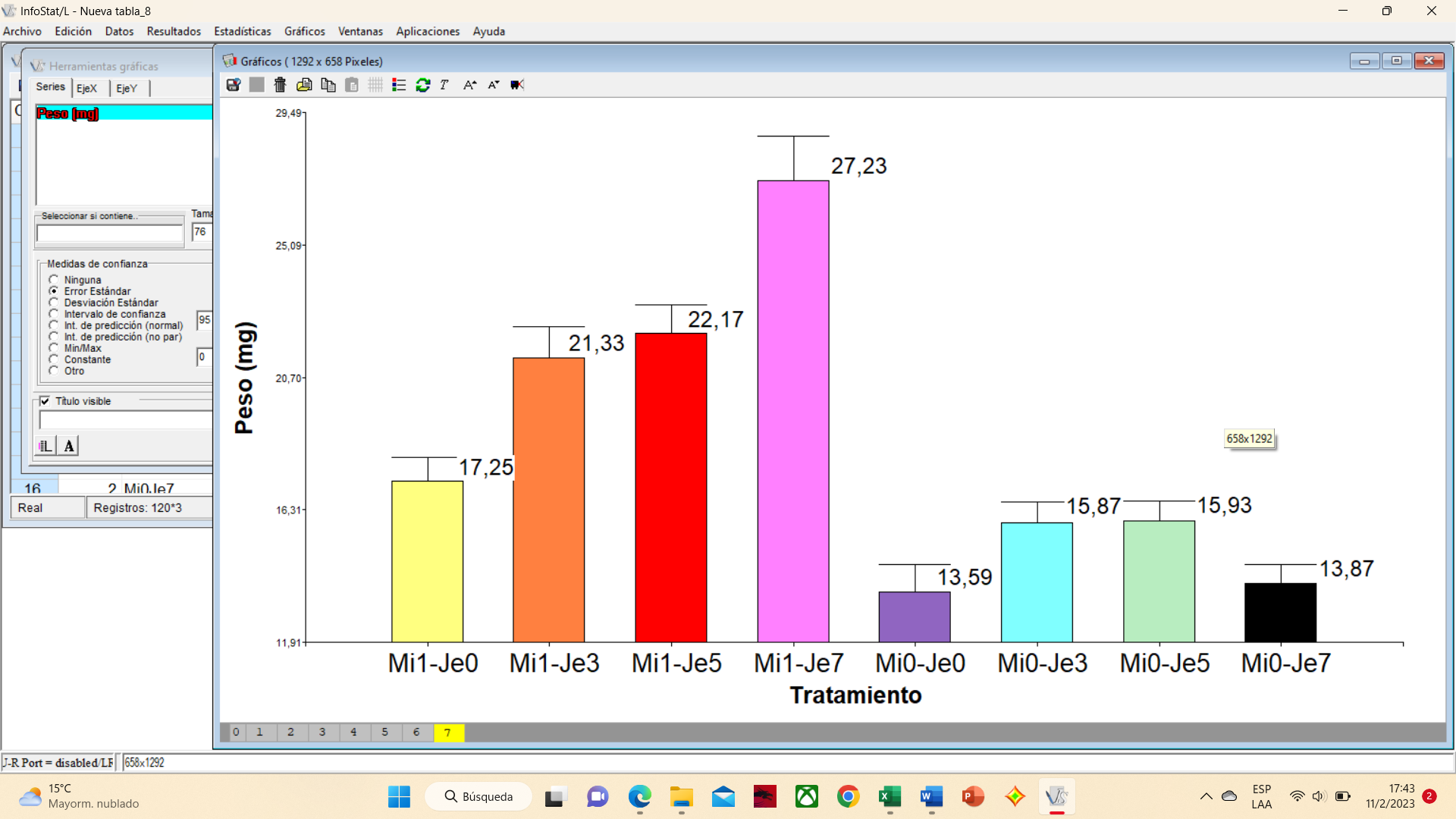 Biomasa seca
El extracto de jengibre se obtuvo por maceración y extracción Soxhlet. La cromatografía determinó compuestos bioactivos
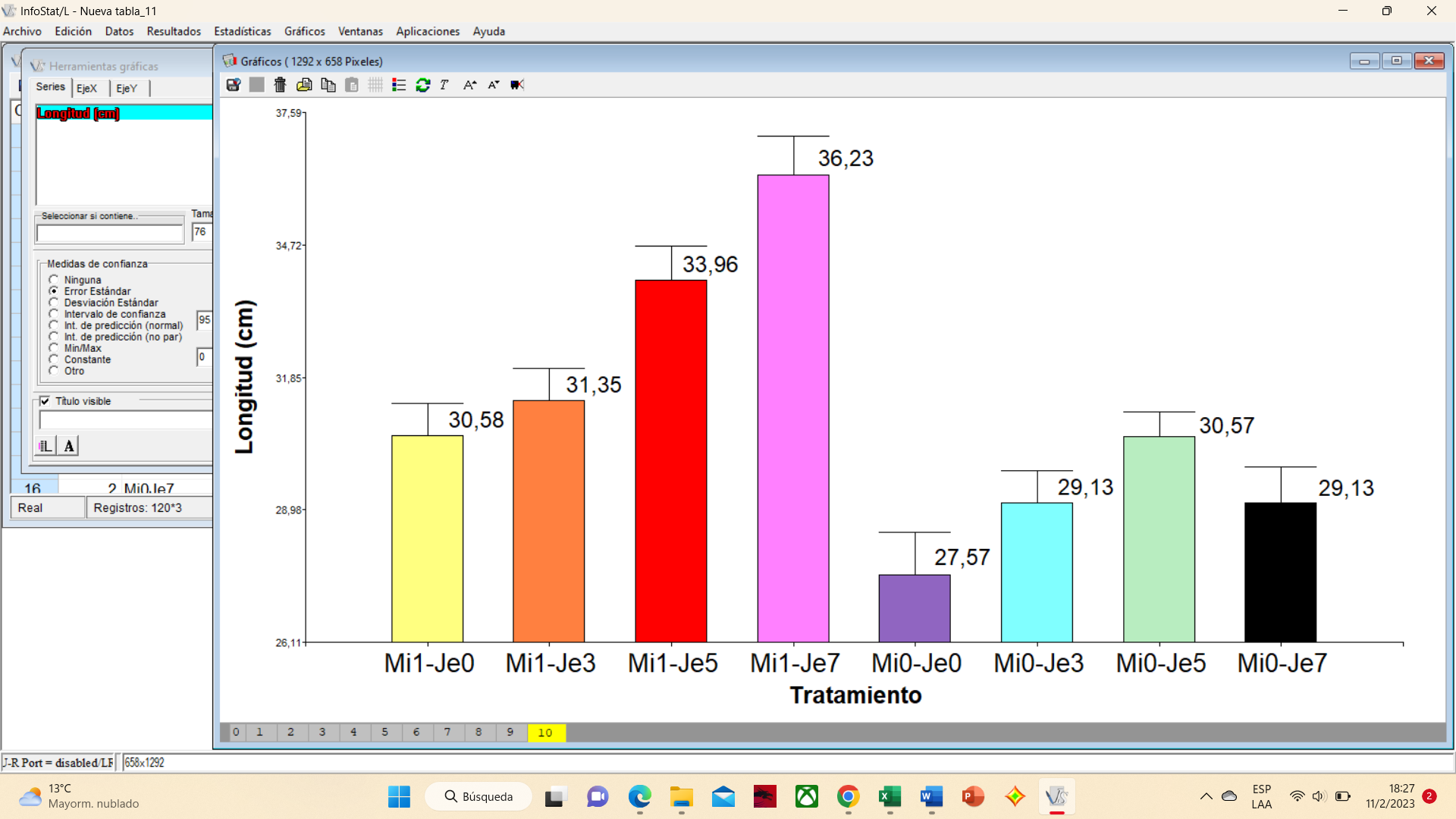 Longitud
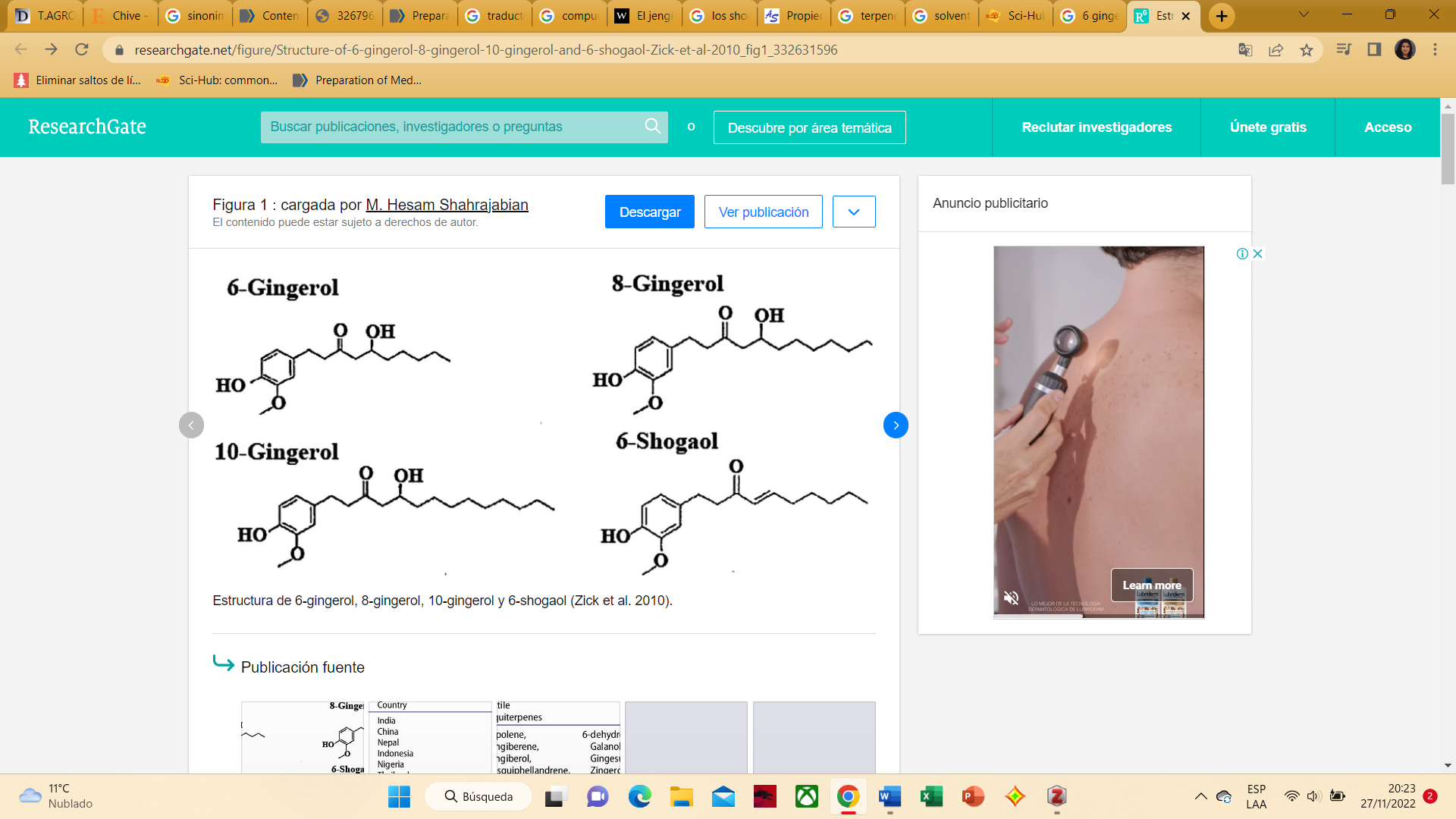 RECOMENDACIONES
Estudiar el efecto del extracto de jengibre
Evaluar el contenido nutricional
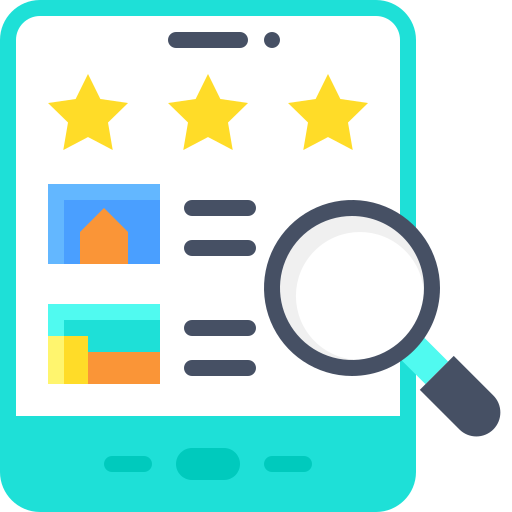 Determinar la concentración del extracto de jengibre
Analizar los nutrientes del suelo
AGRADECIMIENTOS
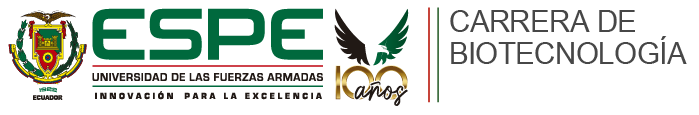 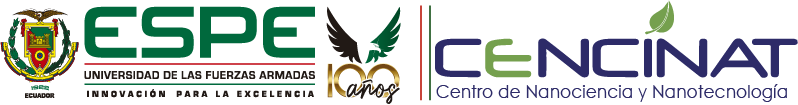 María Emilia Medina Ph. D.
Directora del proyecto

Blanca Fabiola Naranjo Puente M.Sc.
Colaboradora del proyecto

Familia y amigos
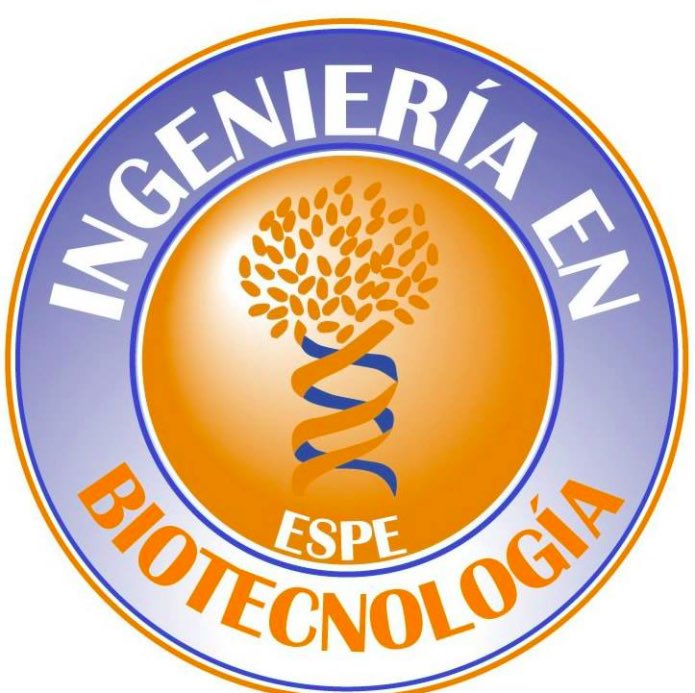 ANEXOS
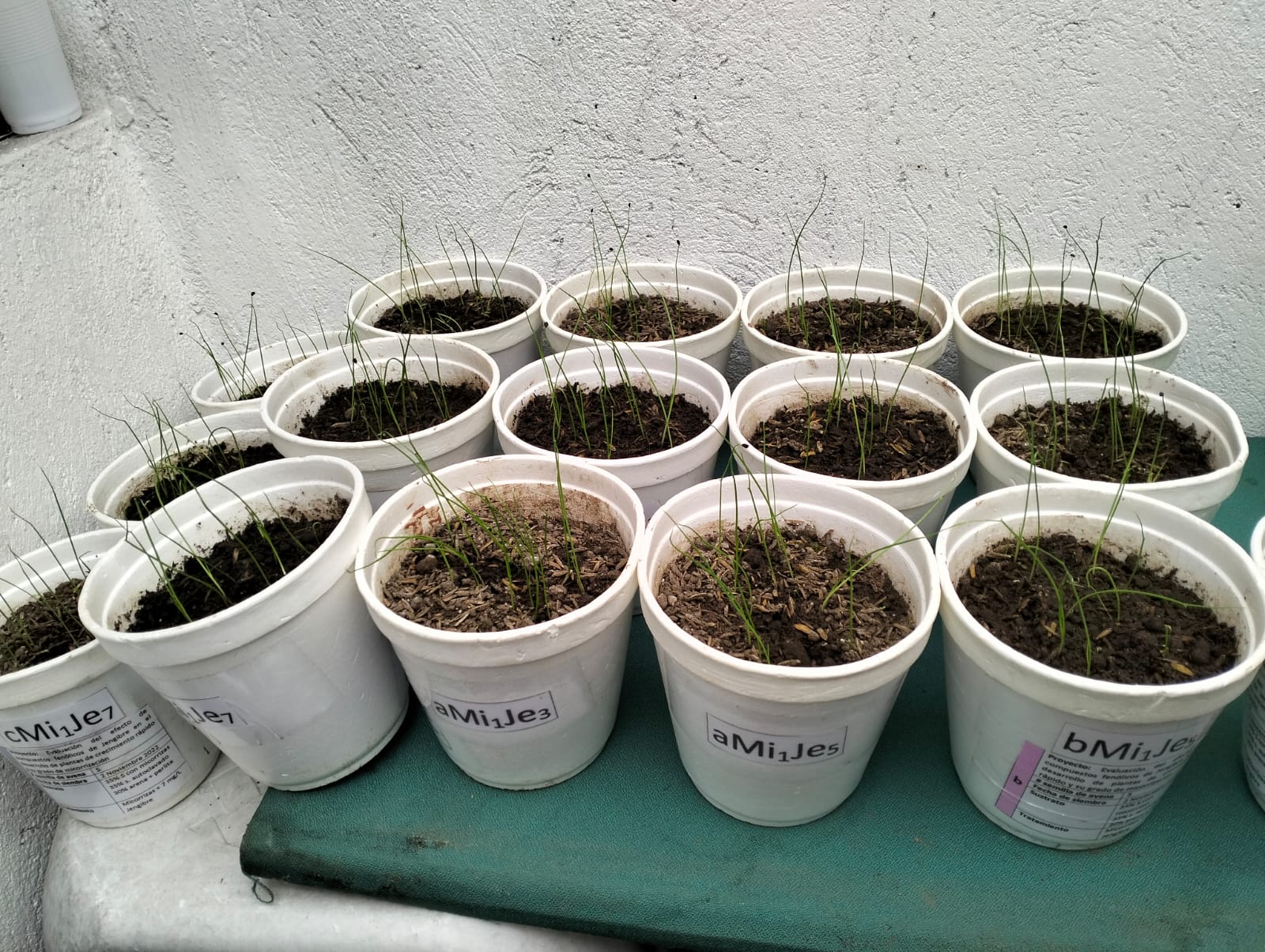 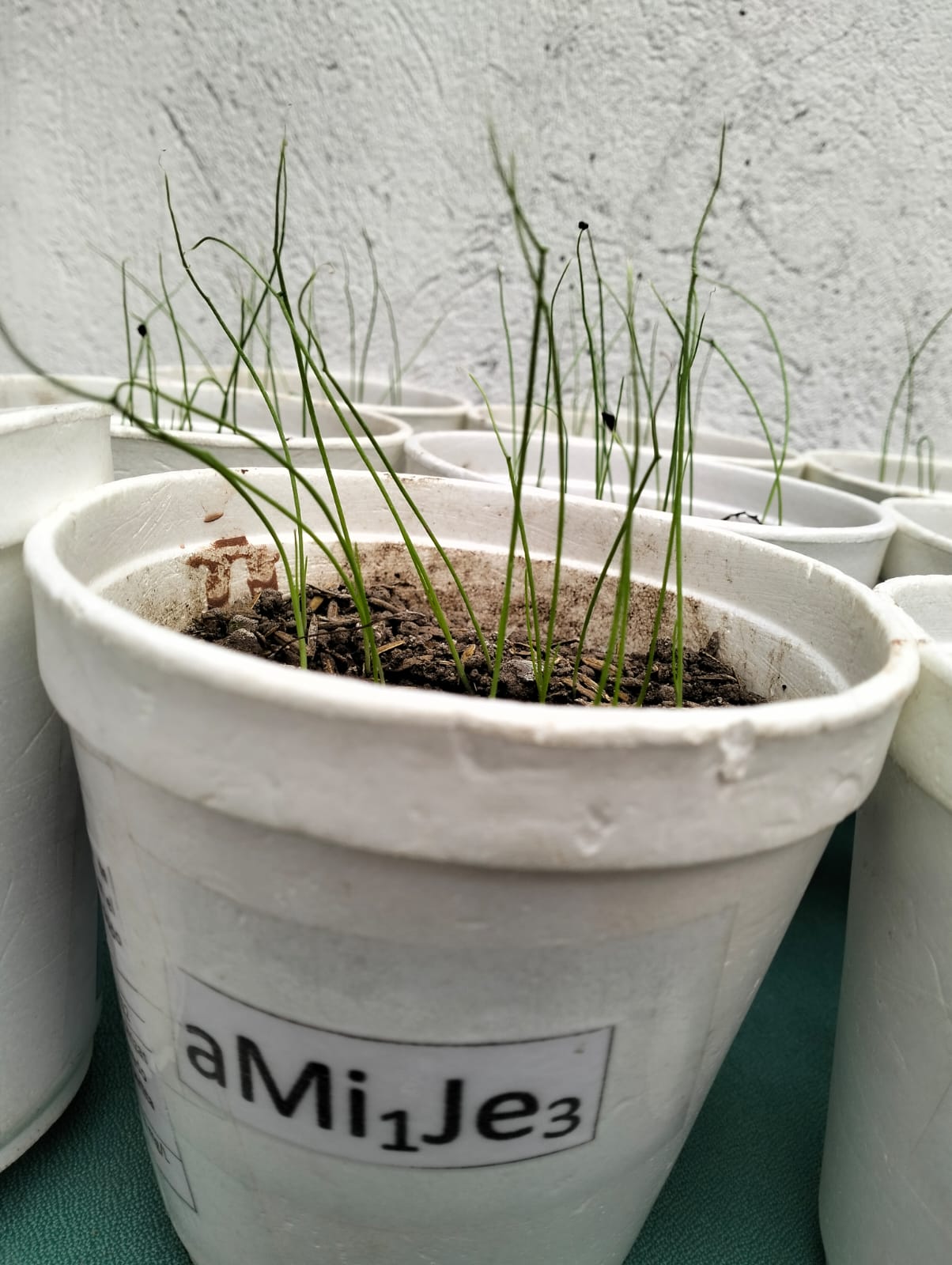 CON MICORRIZAS
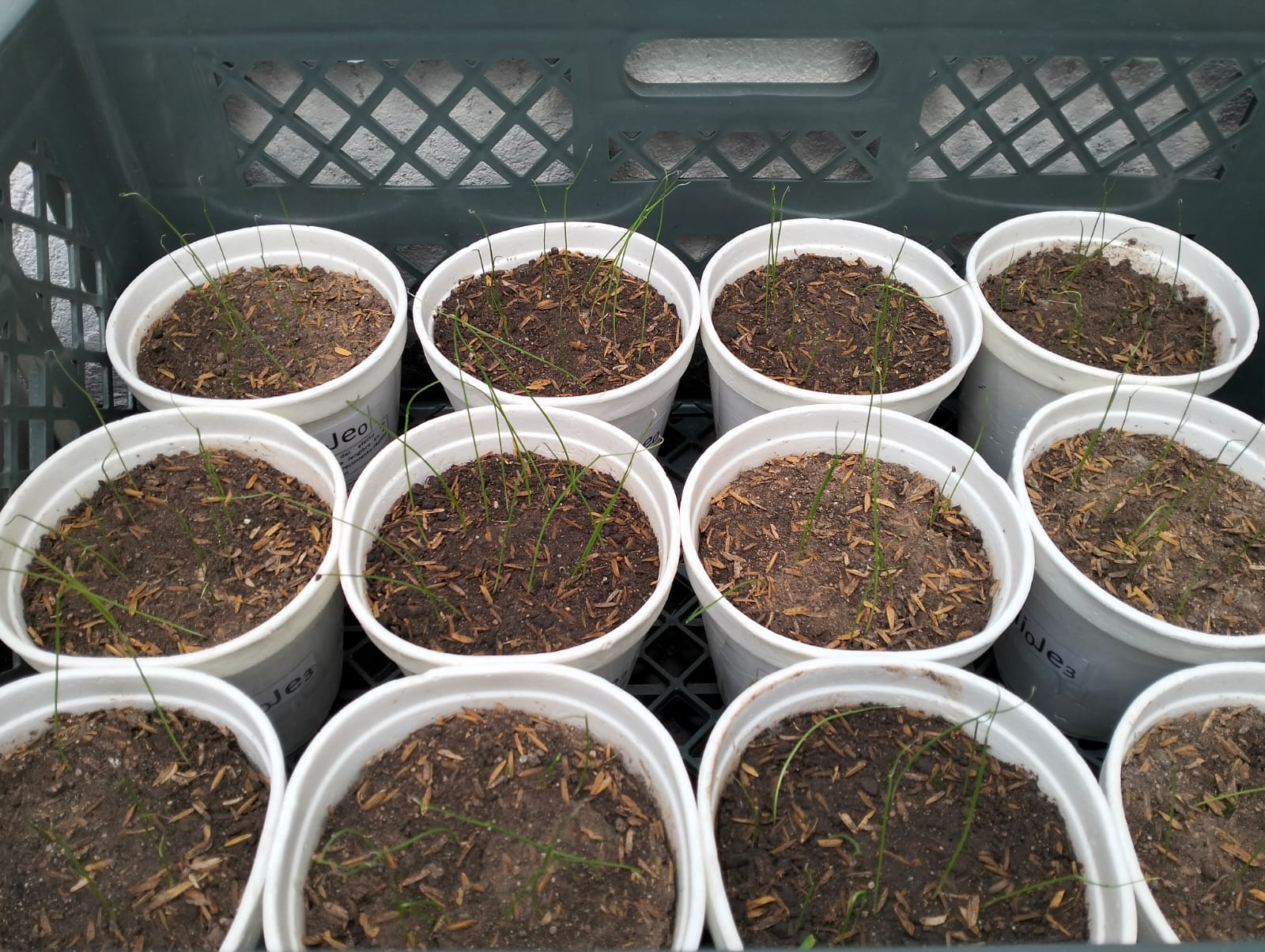 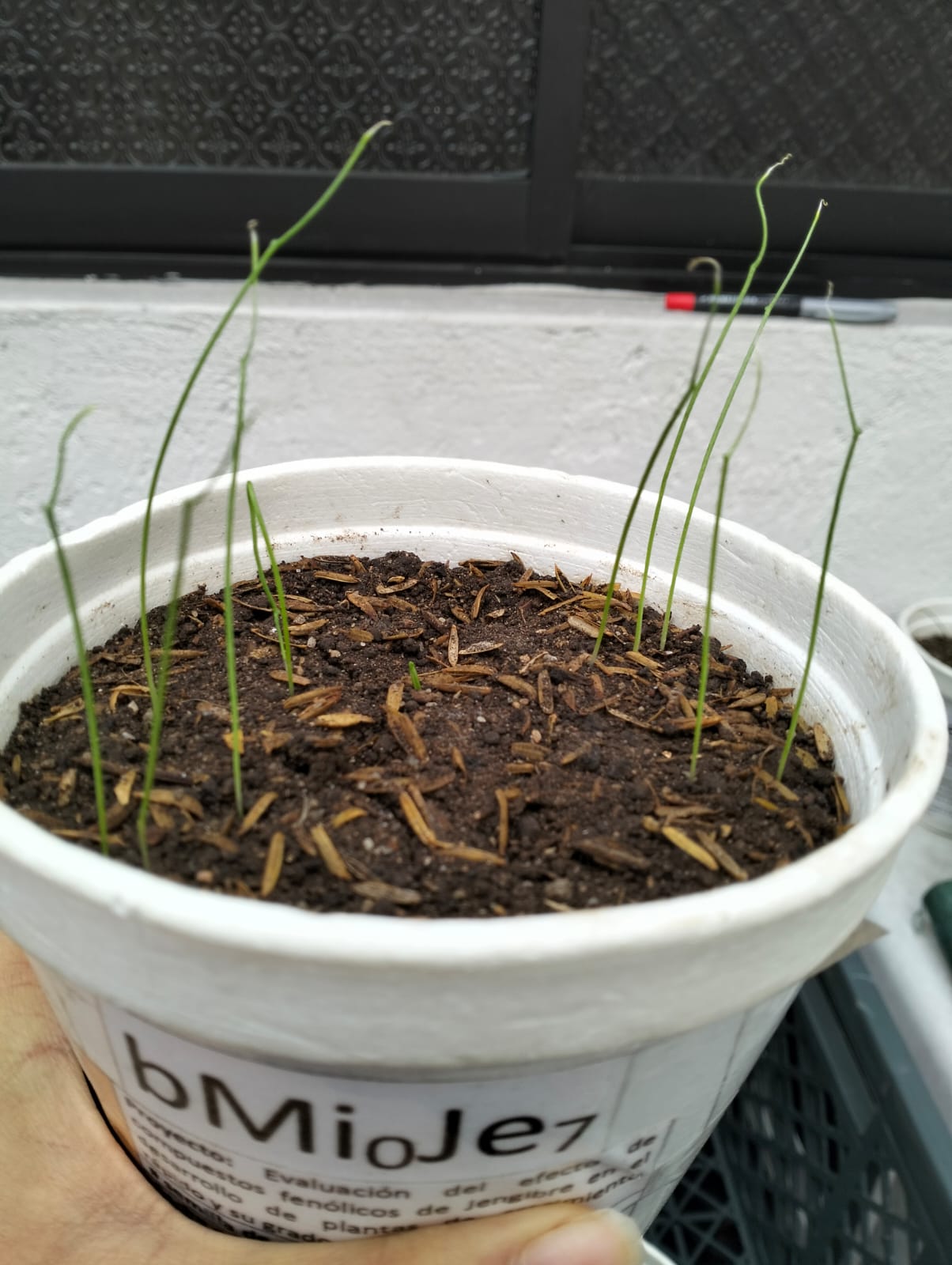 SIN MICORRIZAS
Métodos de extracción de compuestos fenólicos
Tasa de transferencia de masa
Extracción continua
Reciclaje de disolvente
Eficiencia
Método Soxhlet
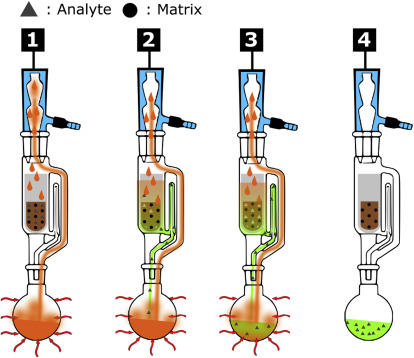 Temperatura
Tiempo de extracción
Tamaño de partícula
Proporción solvente-muestra
Solvente
Difusión de compuestos
Materiales vegetales termolábiles
Beneficios
Contacto con el solvente
Maceración
Bajo rendimiento
Menor eficiencia
Cantidad de solvente
Limitaciones
Generalidades de los cutivosAllium schoenoprasum
Umbelas densas
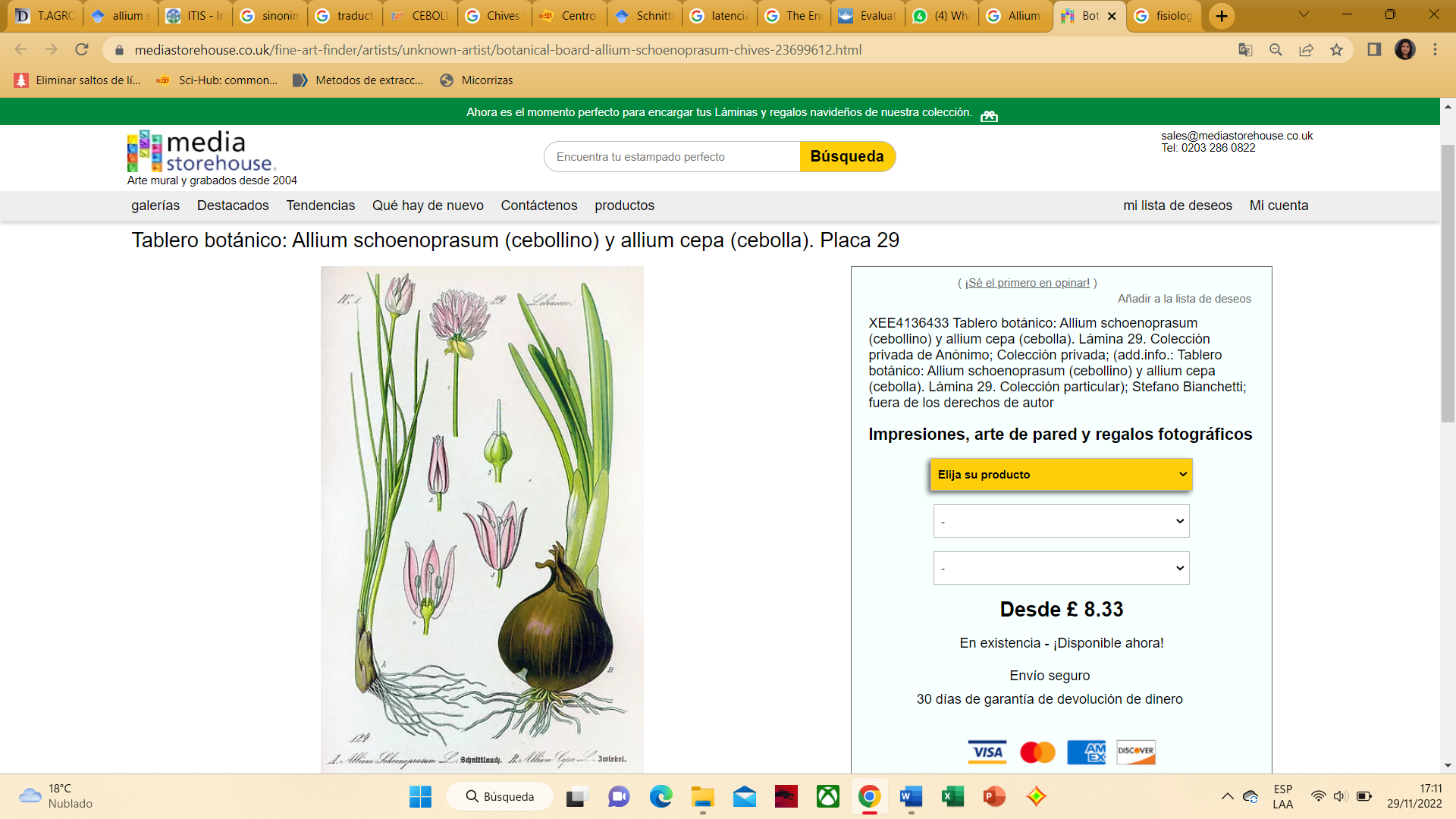 Lisas, tubiformes, huecas
Huecos, tubulares
Ovario superior subgloboso
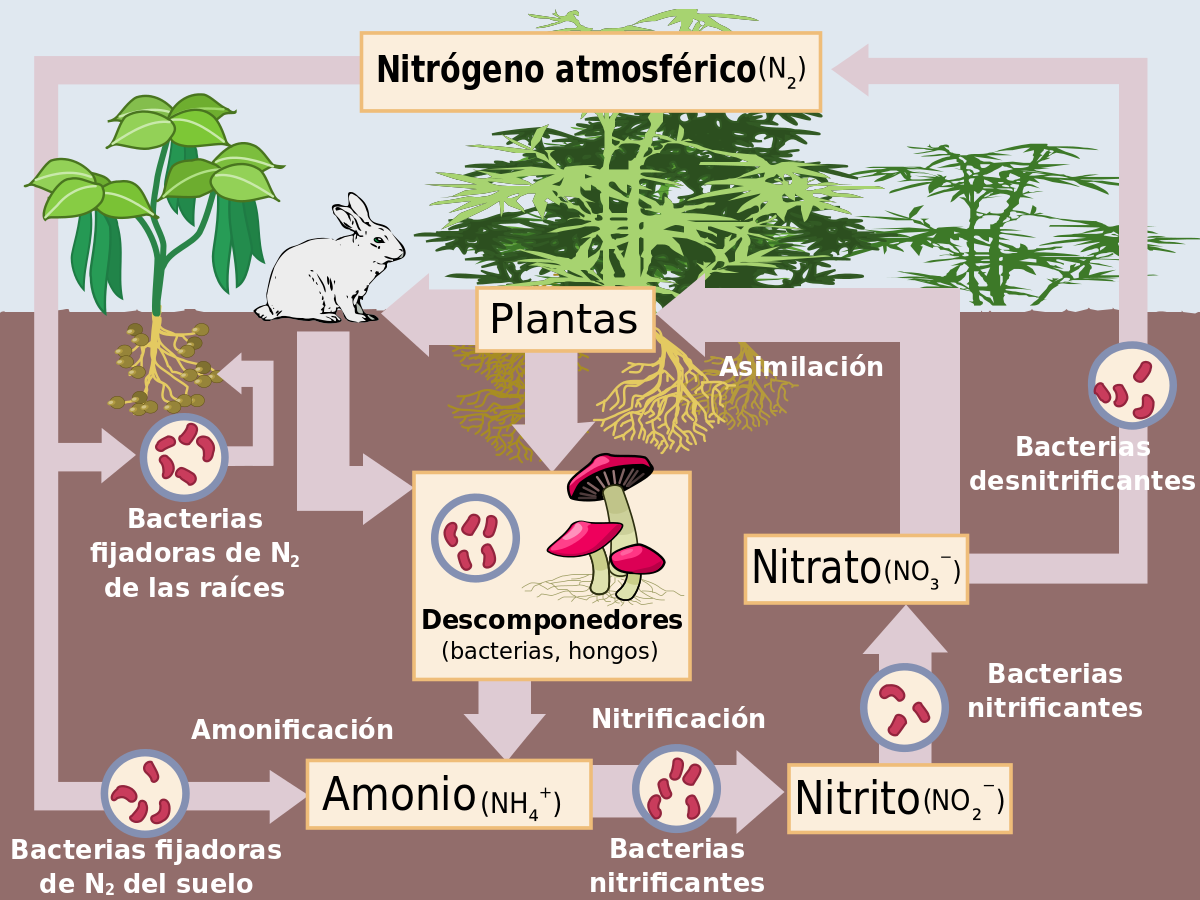 Colonización y estructuras simbióticas
Morfología de las esporas
Desarrollo de micorrizas arbusculares.
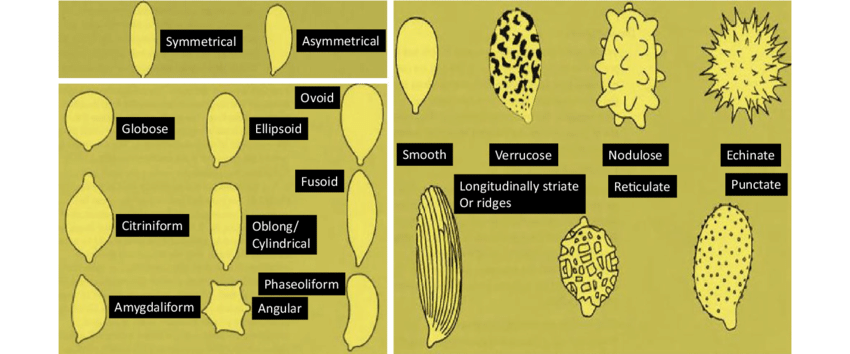 Germinación de esporas
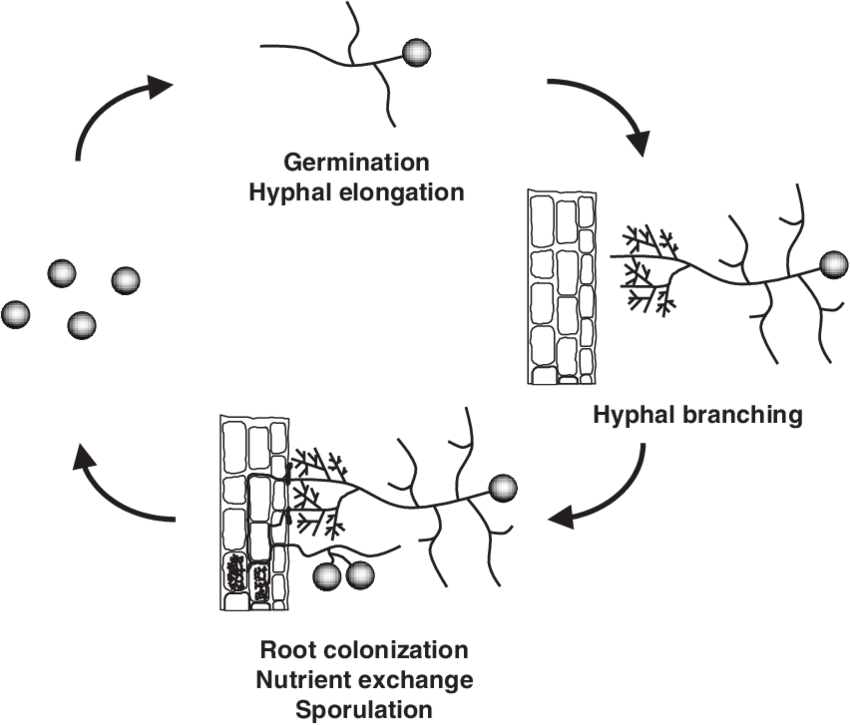 Formación de esporas
Esporas micorrícicas 6
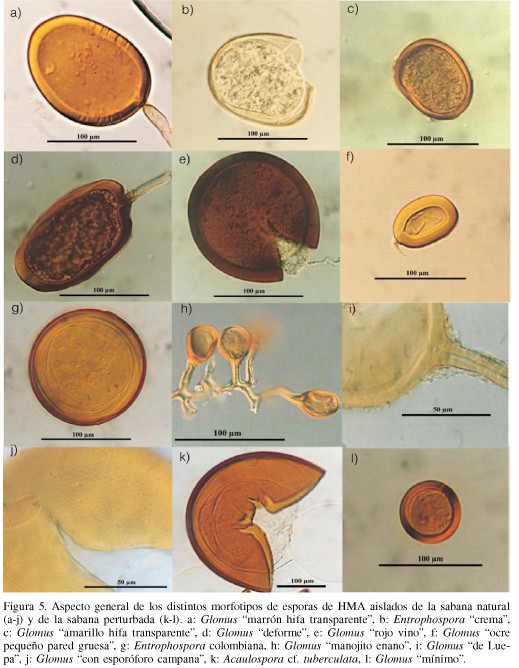 Crecimiento y ramificación
Colonización y crecimiento
(Bonfante & Genre, 2010) (Akiyama, 2007)
Tipos de Micorrizas
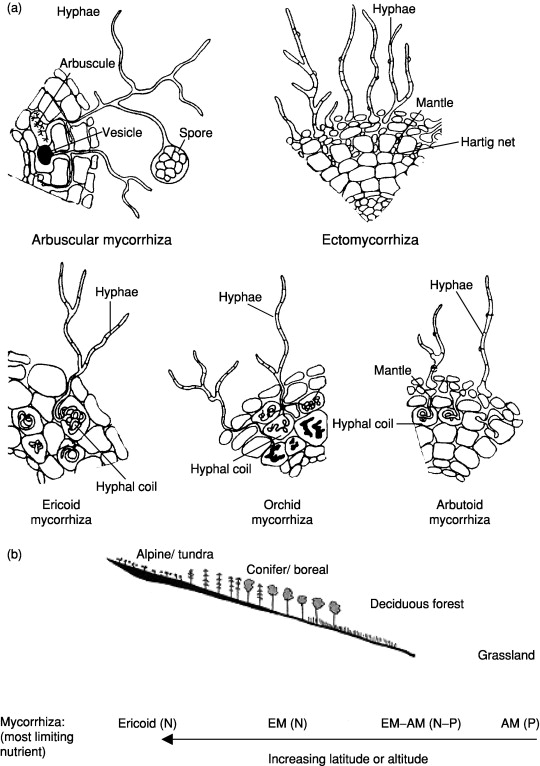 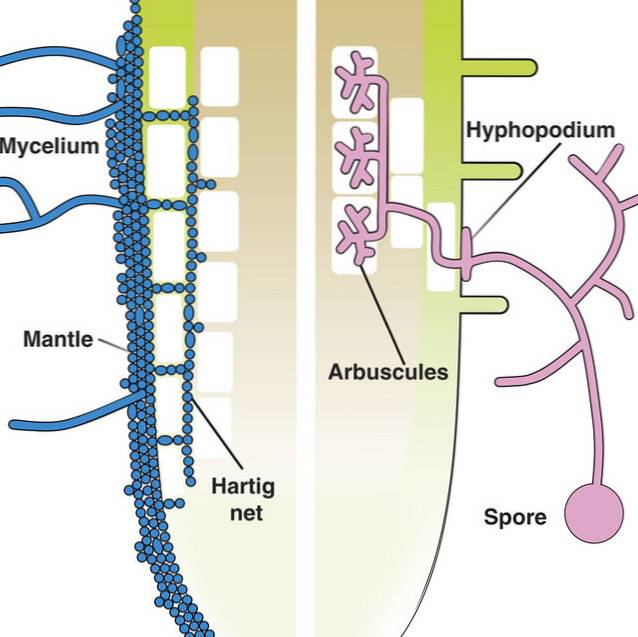 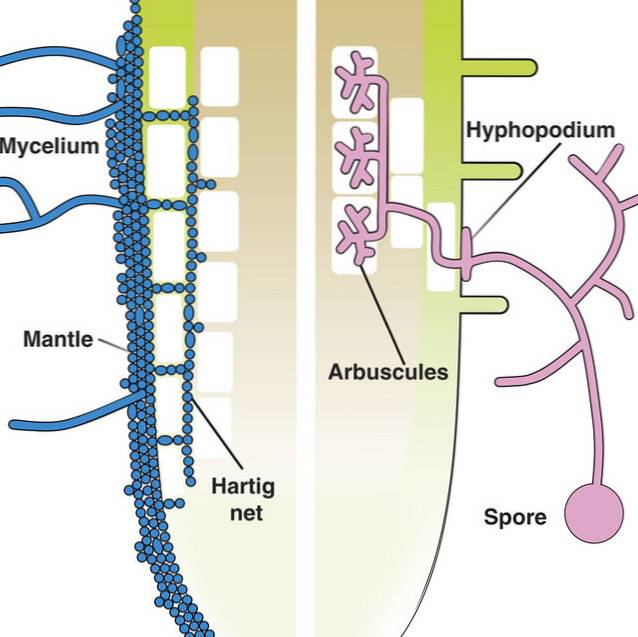 (Egerton et al., 2005)
CÁLCULOS
Selección del Inóculo Micorrícico